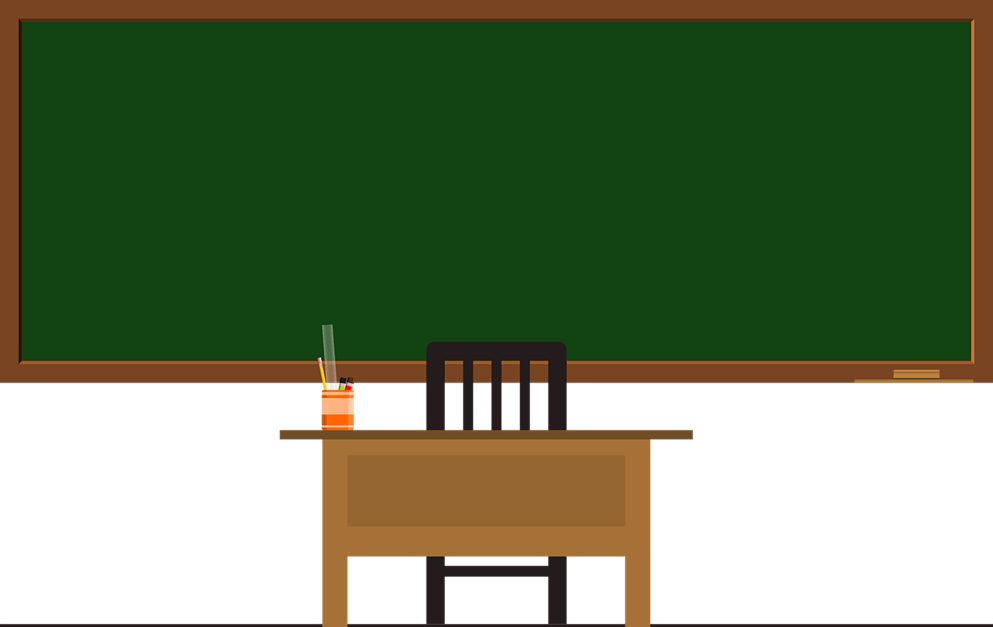 Unser fast schon wieder normales 
Schuljahr 21/22
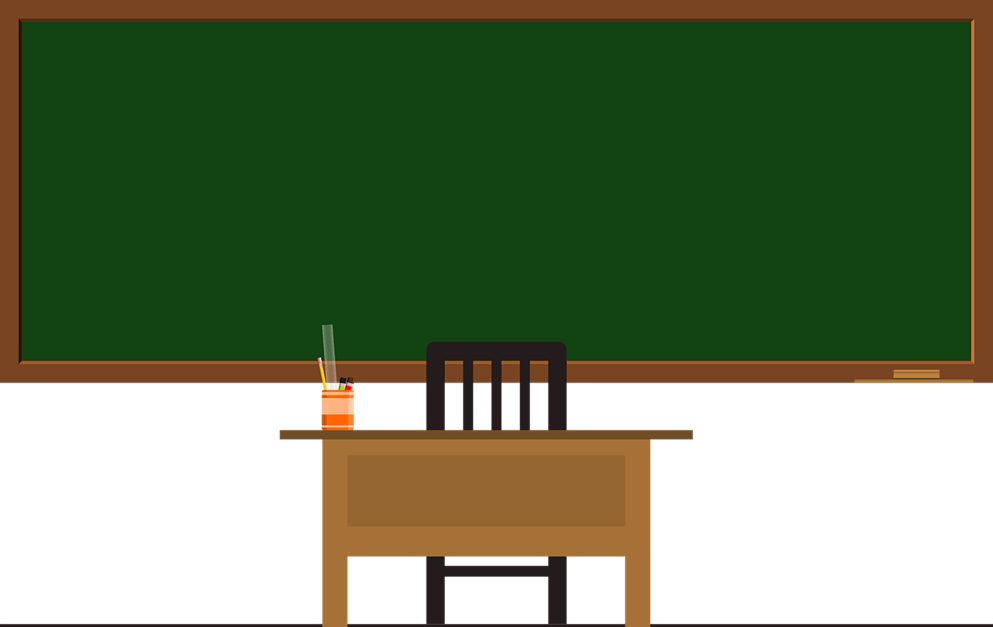 Kunterbunt durchs Schuljahr
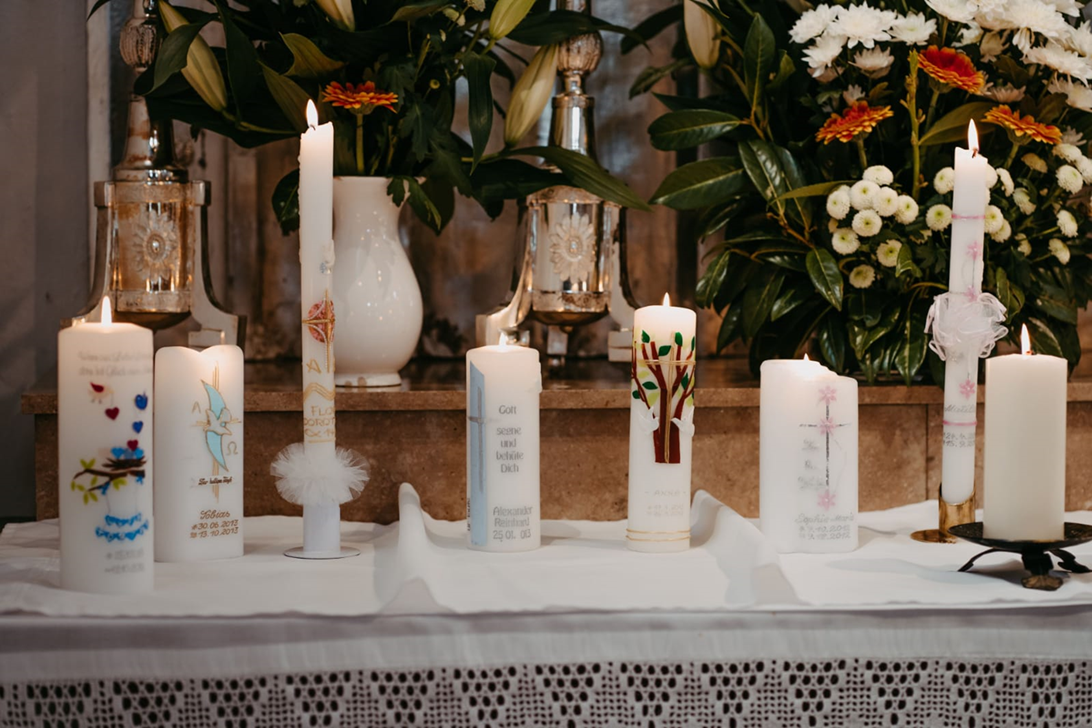 Erstkommunion 
der 
3. Klasse
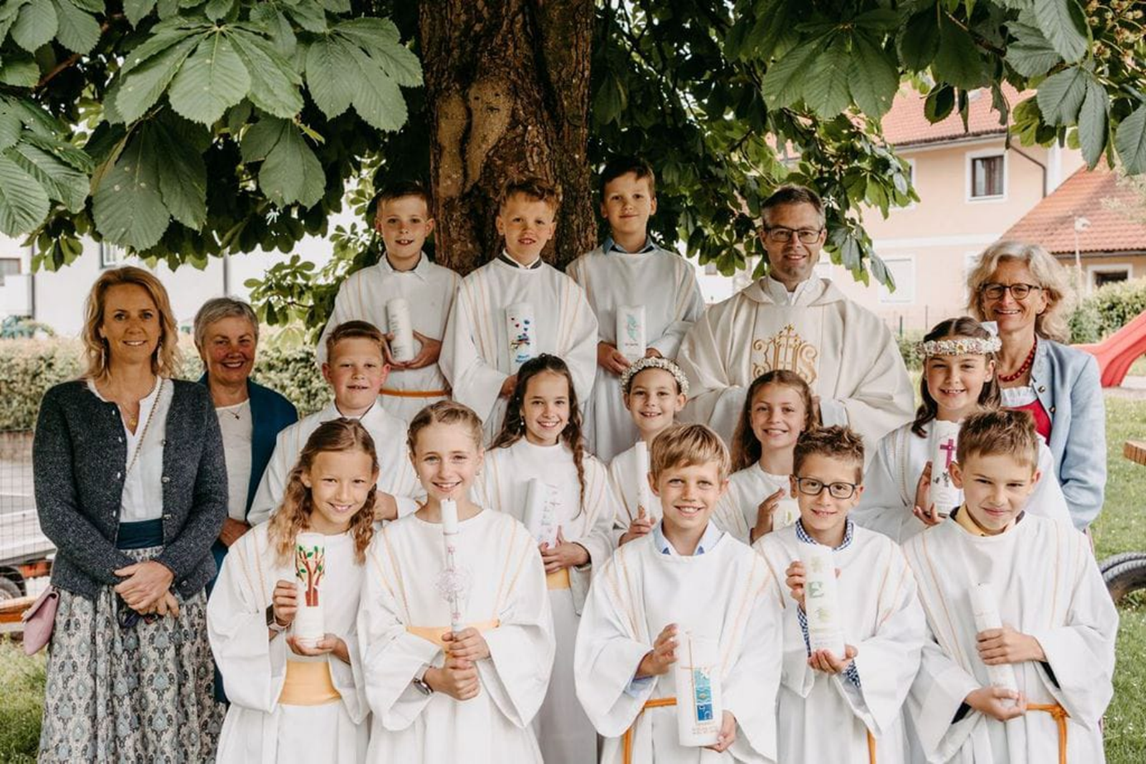 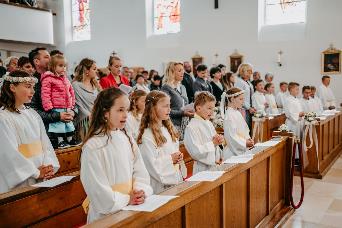 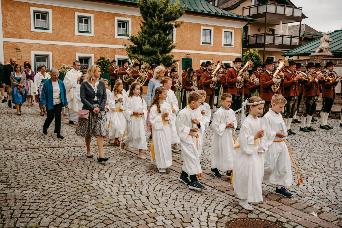 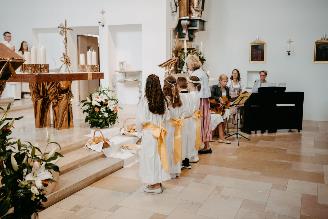 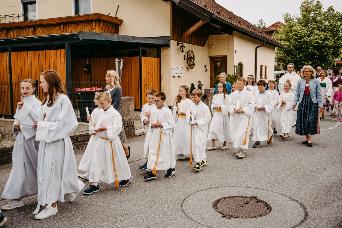 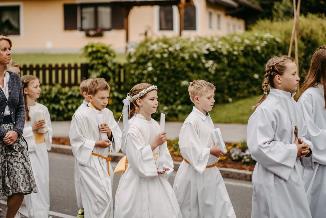 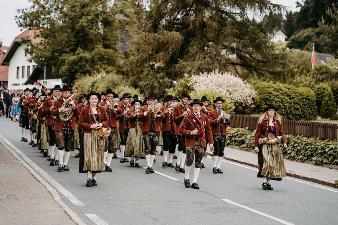 Unser  Leseprojekt-
Berühmte Persöhnlichkeiten
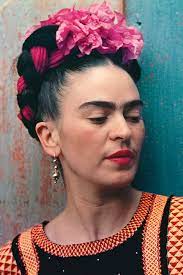 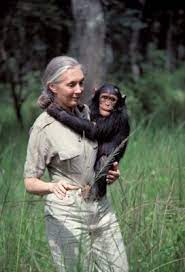 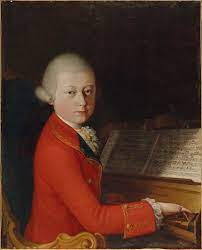 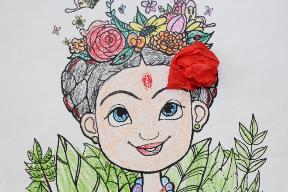 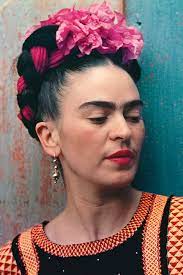 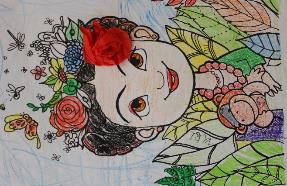 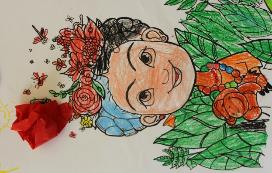 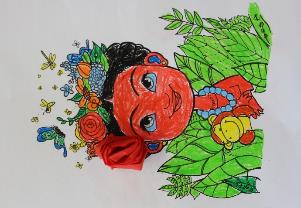 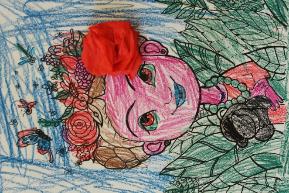 Frida Kahlo
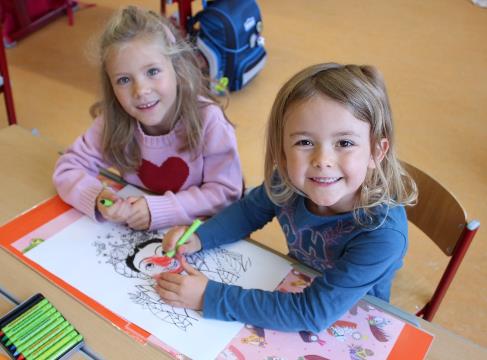 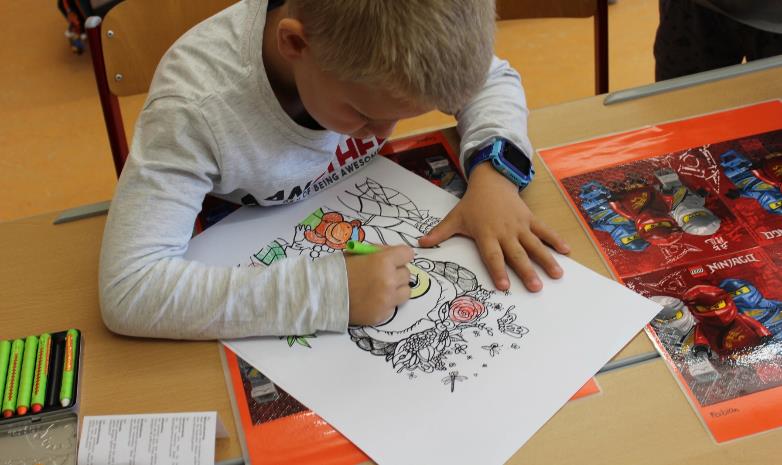 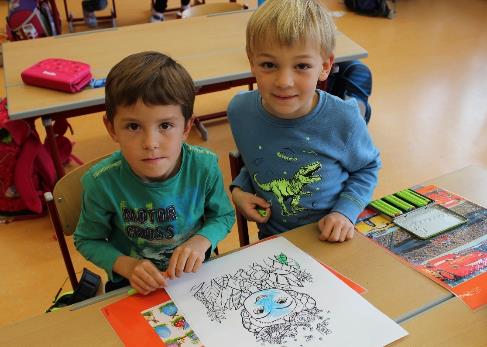 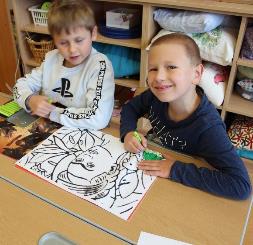 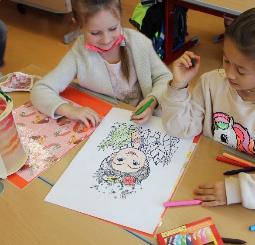 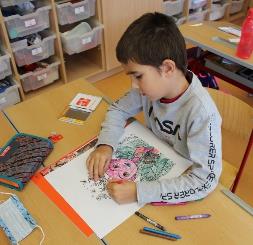 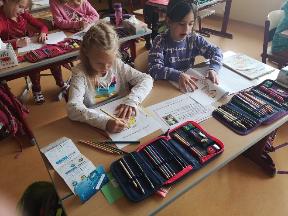 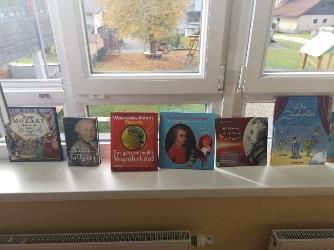 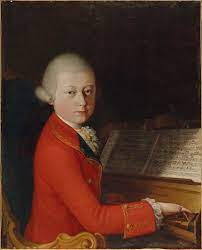 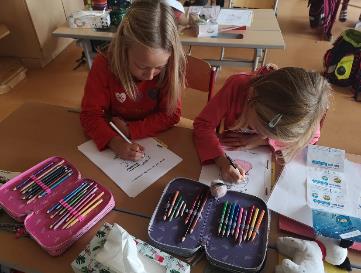 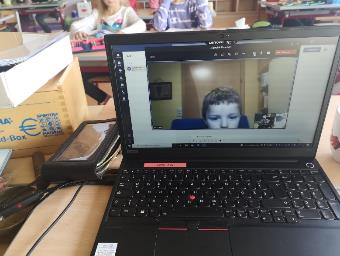 W.A. Mozart
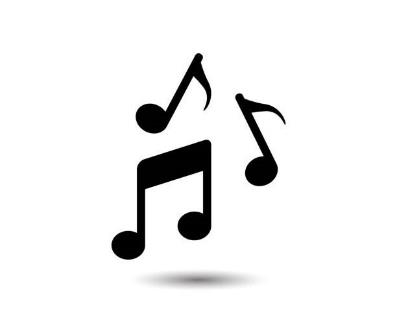 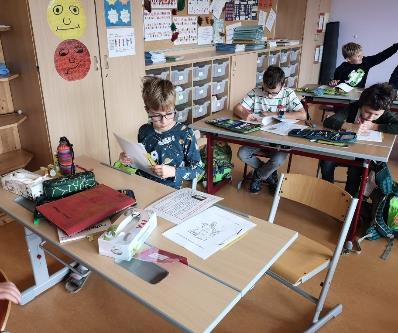 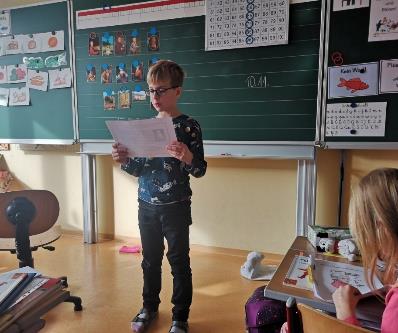 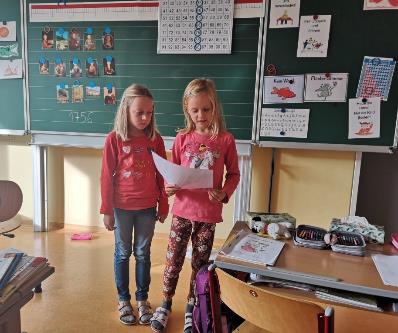 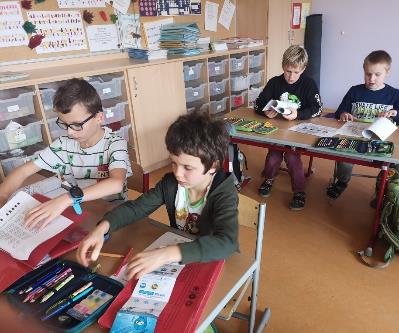 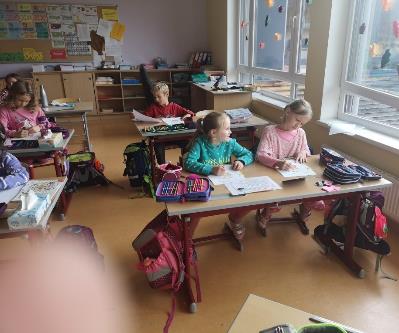 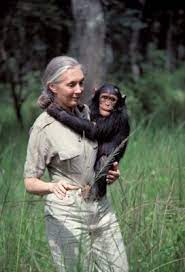 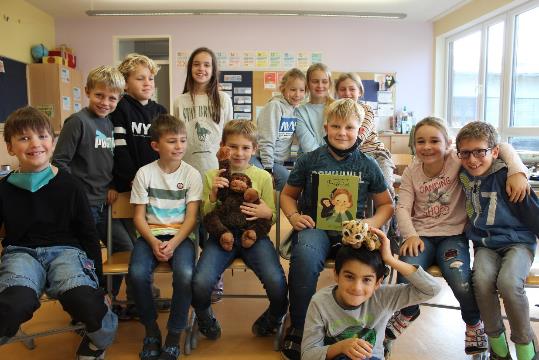 Jane Goodall
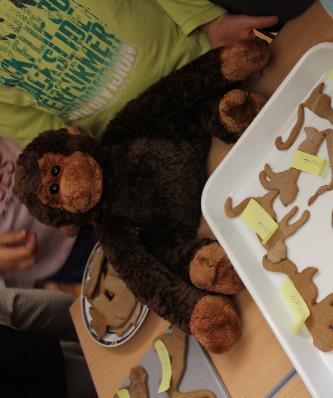 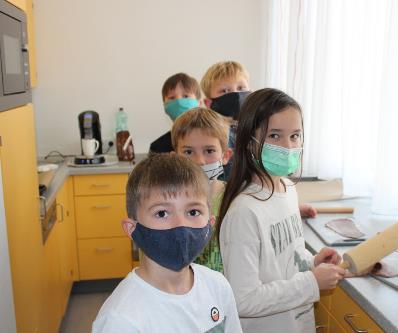 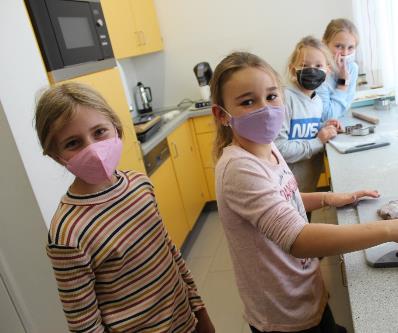 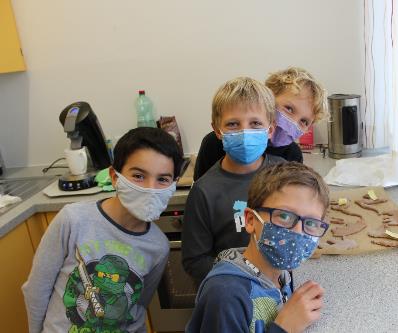 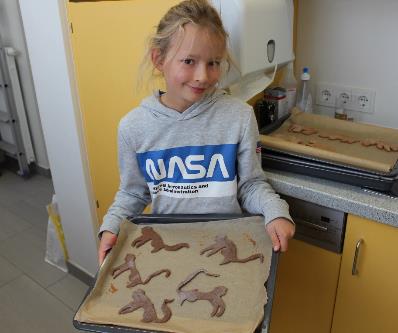 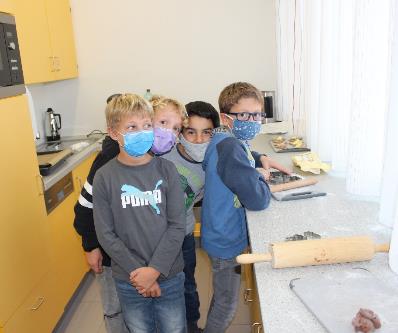 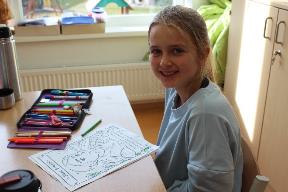 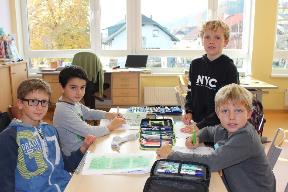 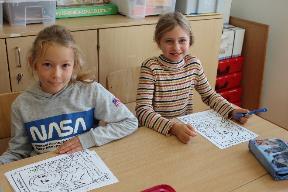 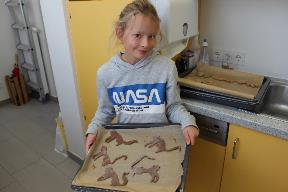 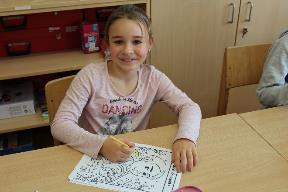 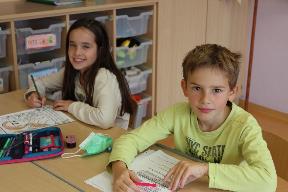 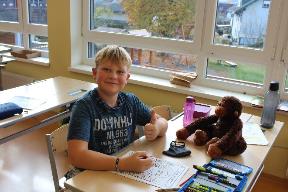 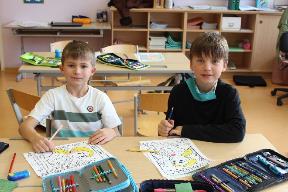 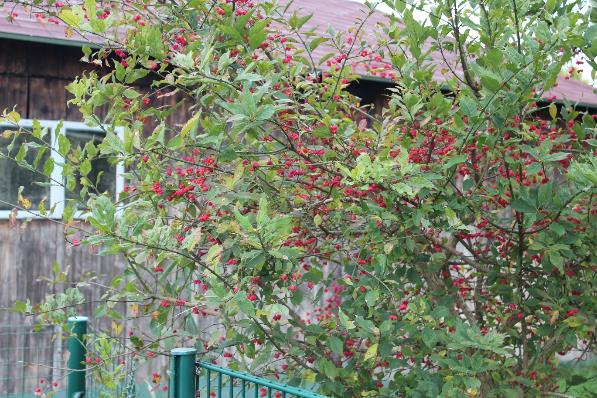 Projekt "Aufblühn"
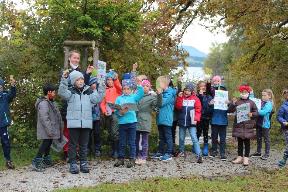 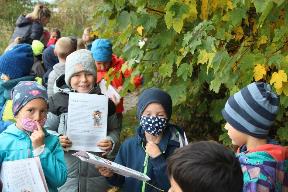 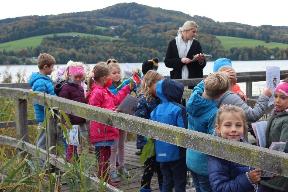 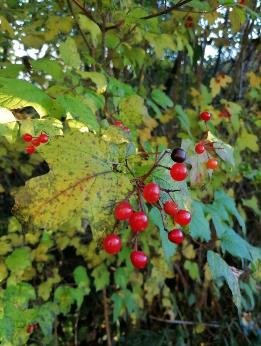 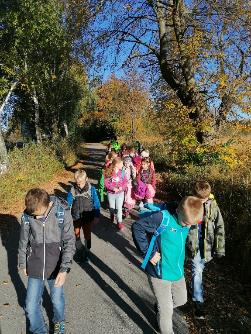 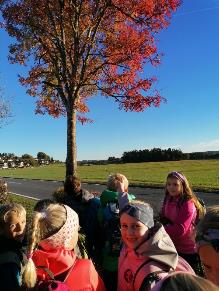 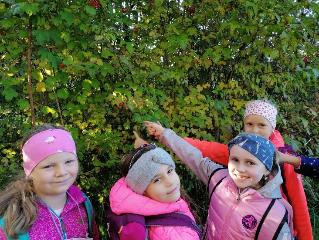 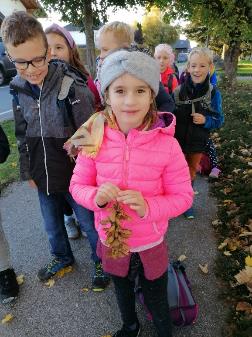 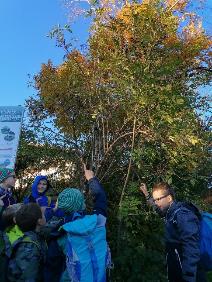 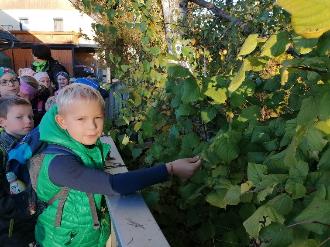 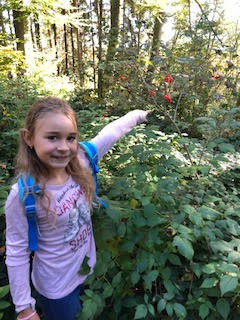 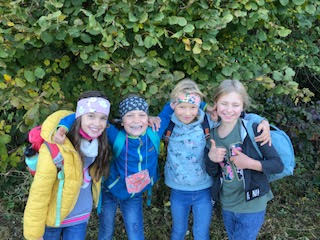 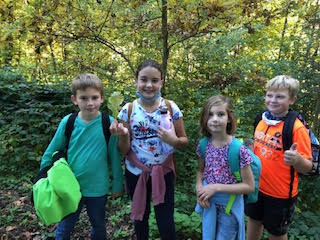 Weihnachten im Schuhkarton
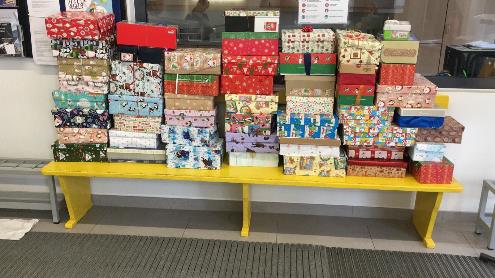 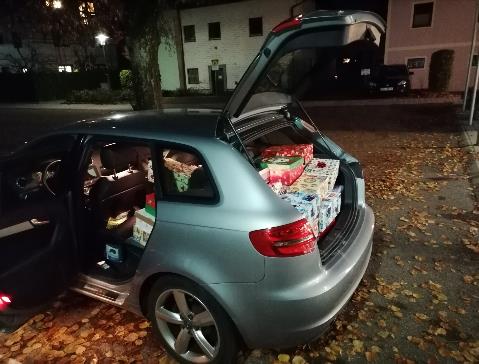 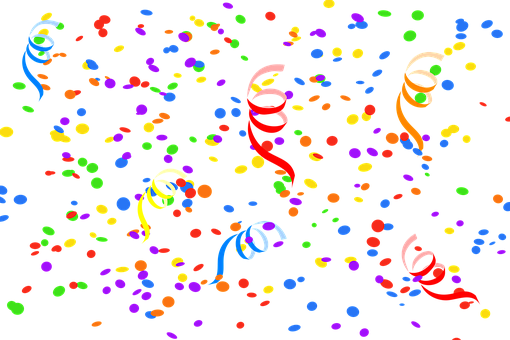 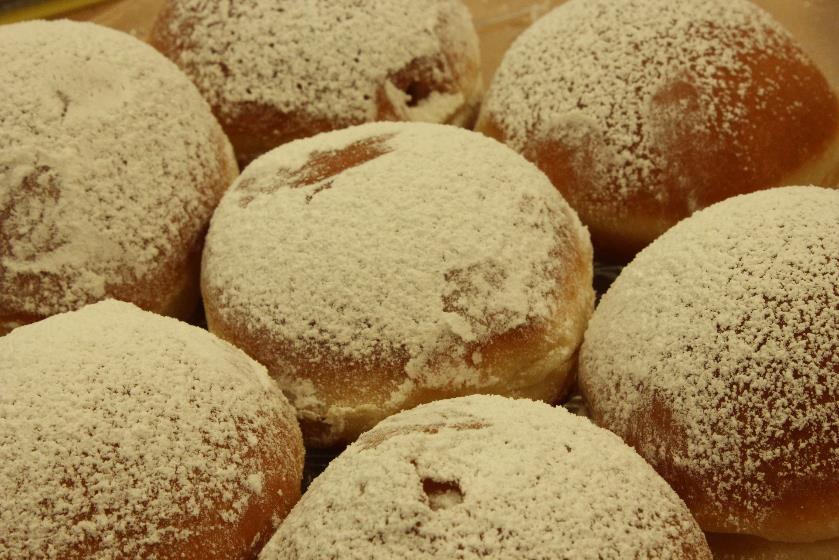 Faschingsdienstag
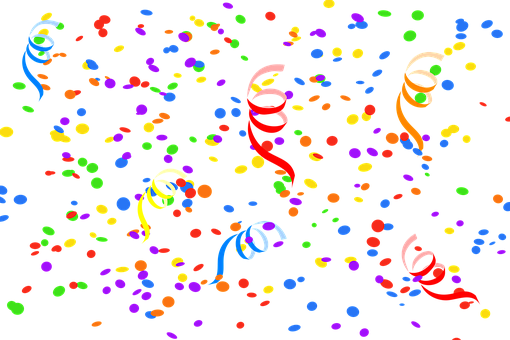 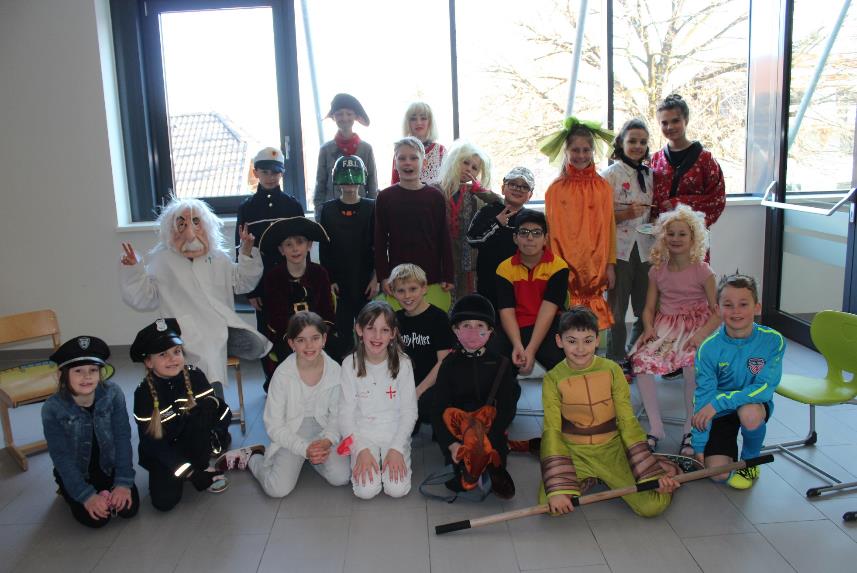 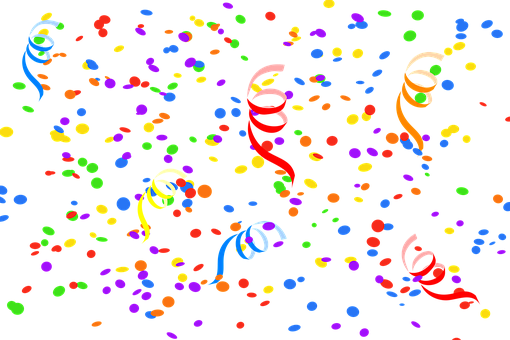 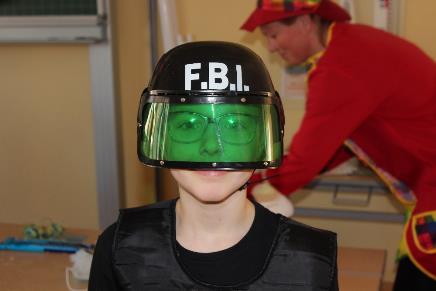 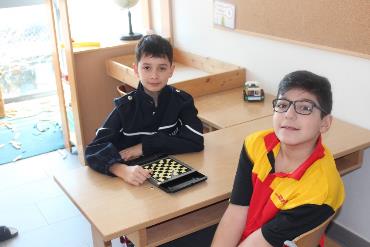 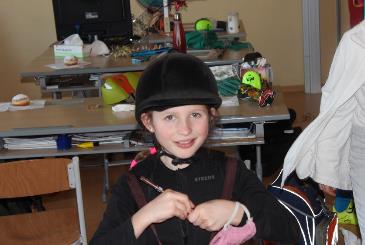 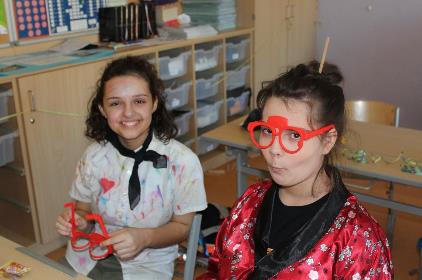 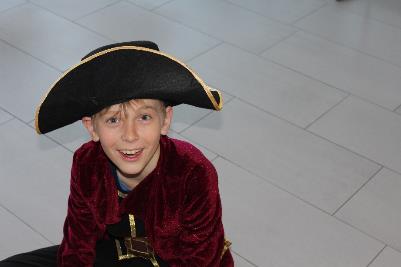 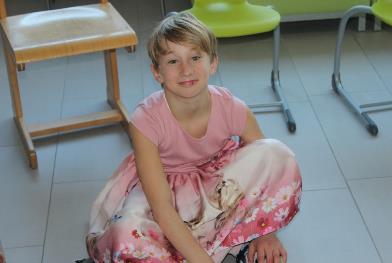 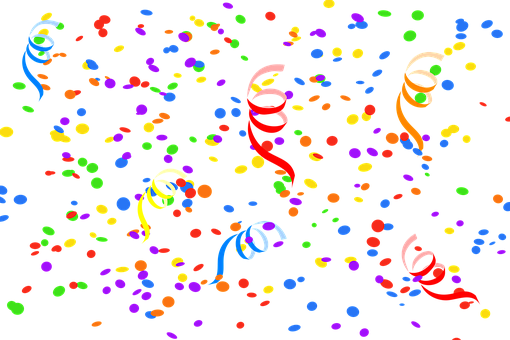 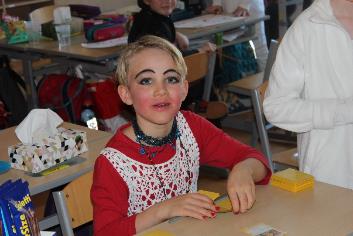 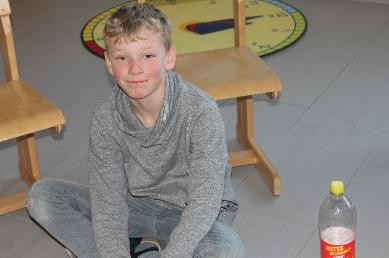 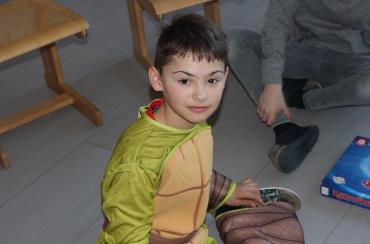 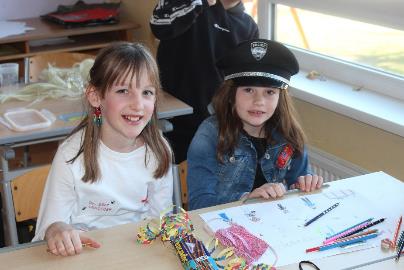 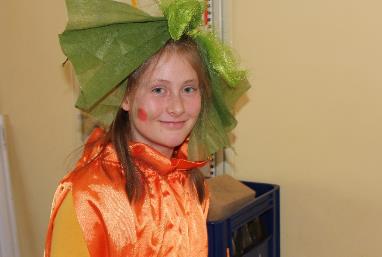 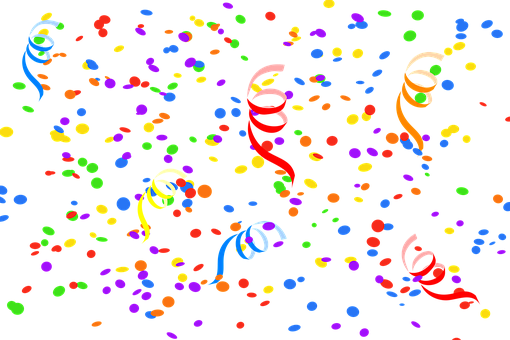 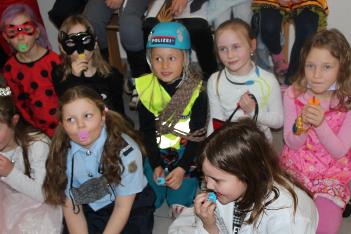 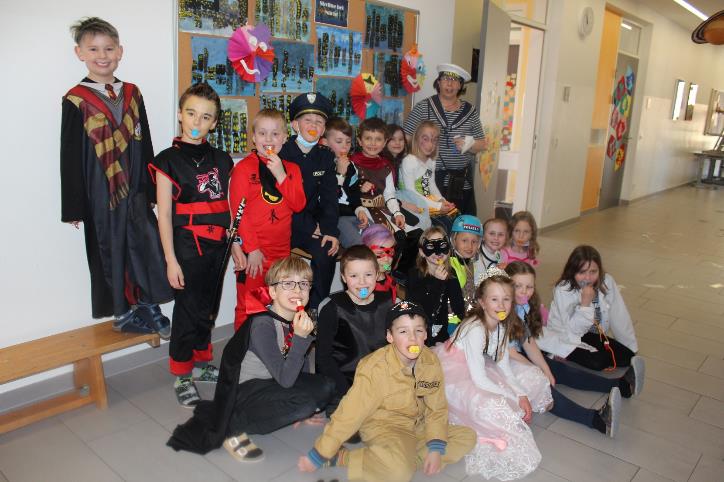 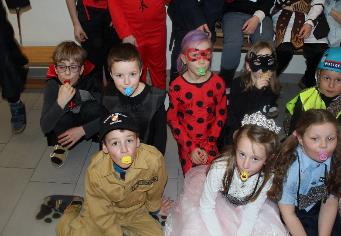 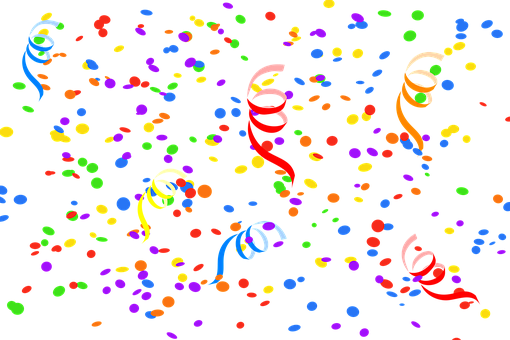 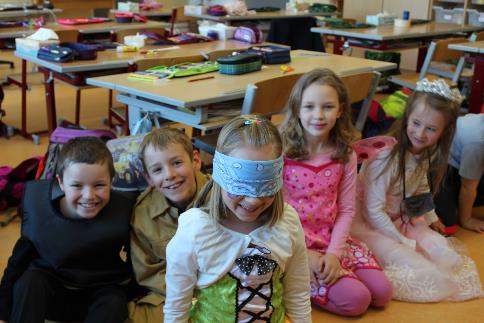 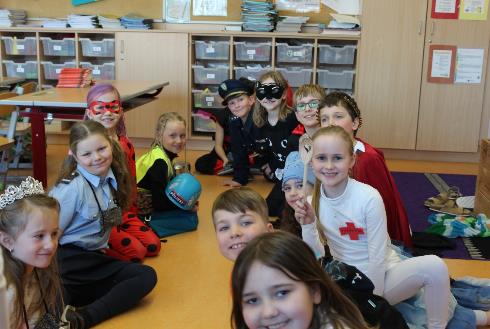 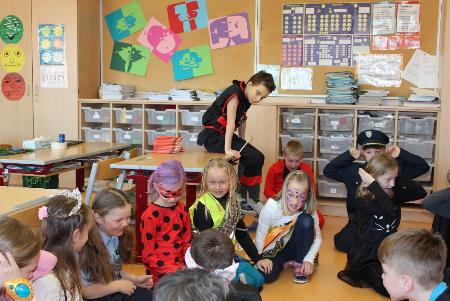 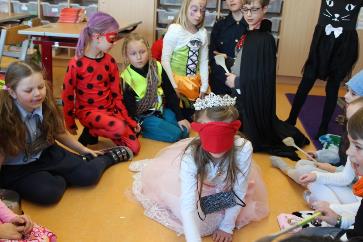 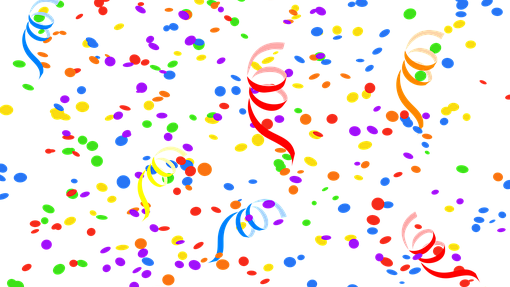 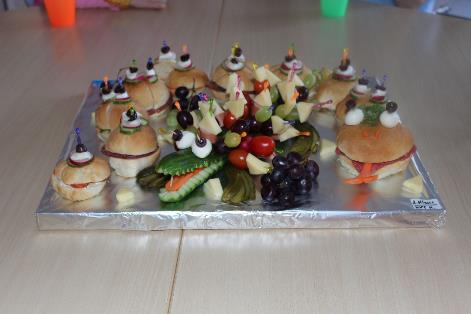 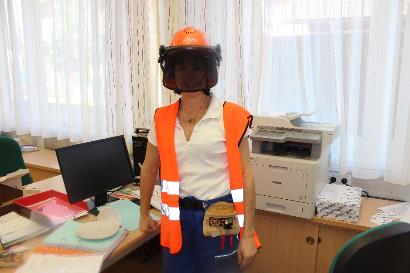 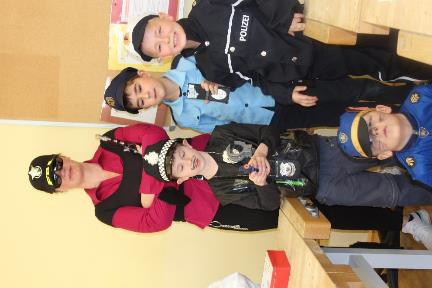 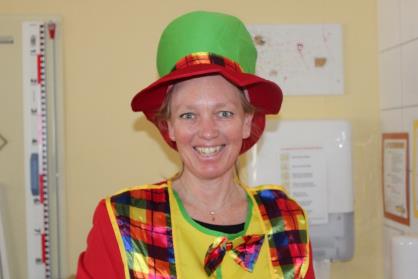 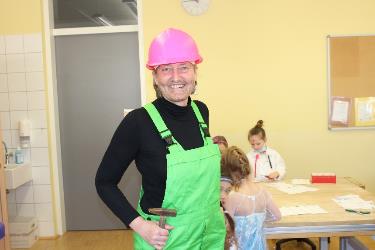 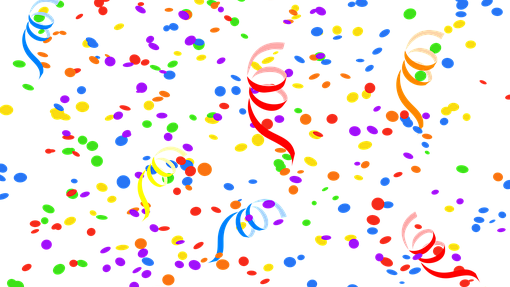 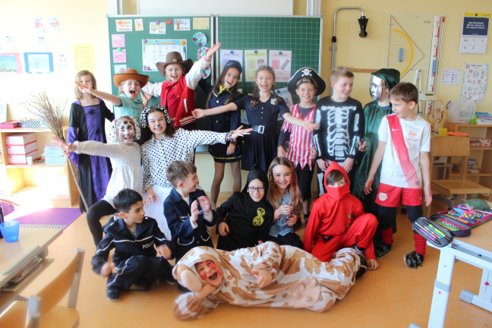 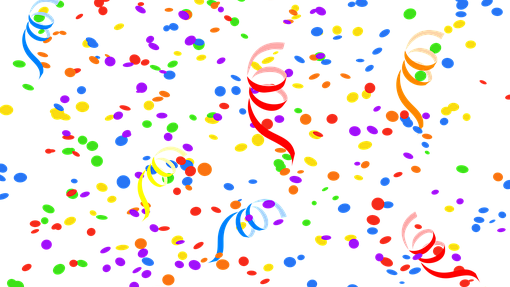 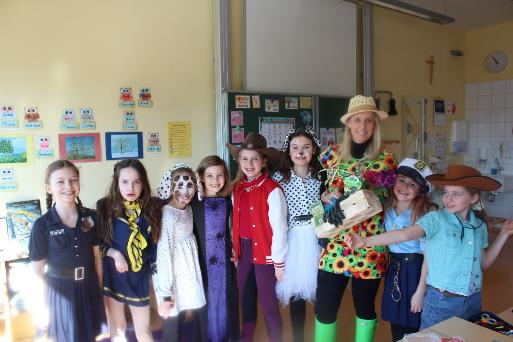 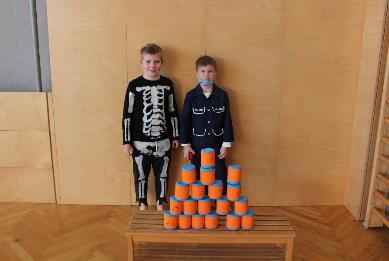 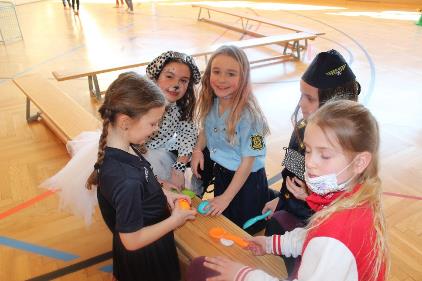 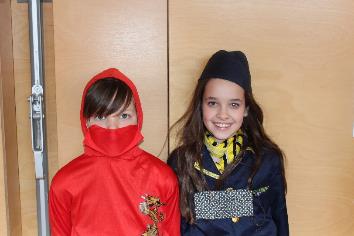 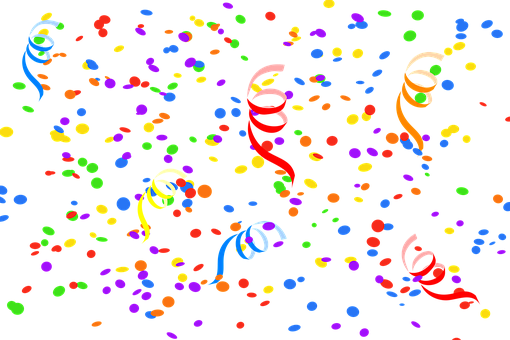 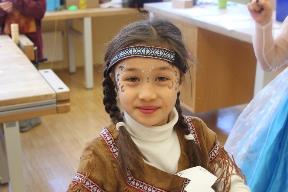 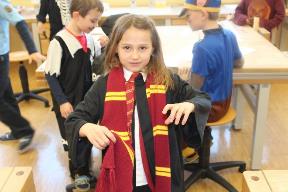 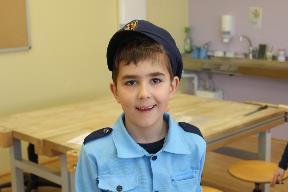 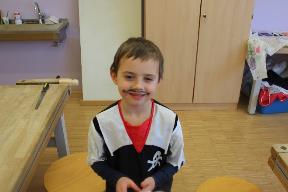 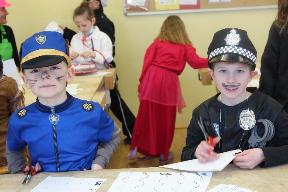 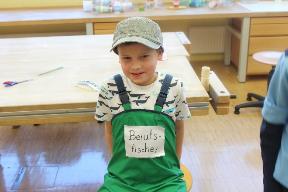 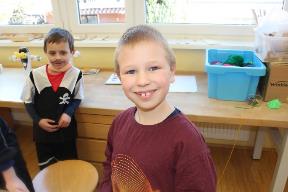 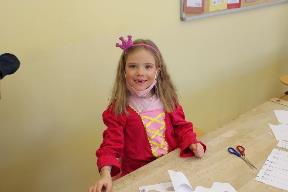 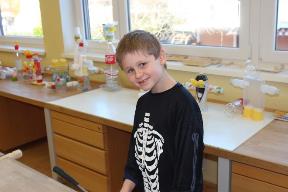 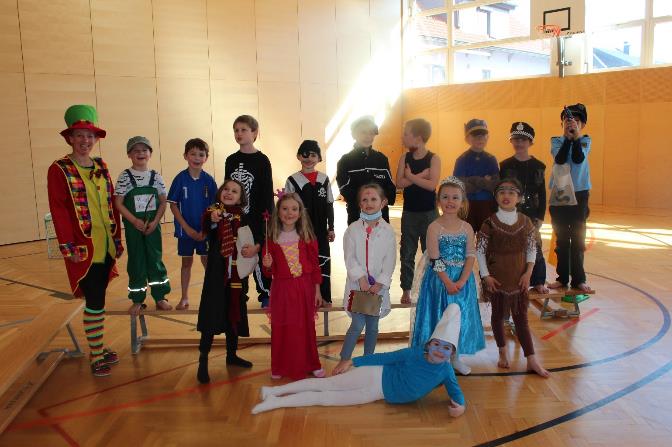 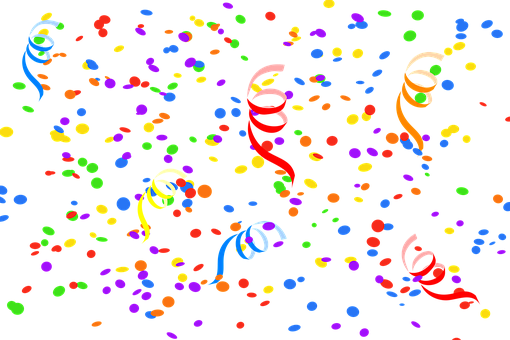 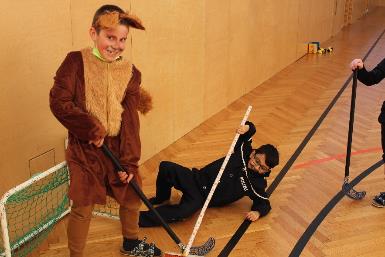 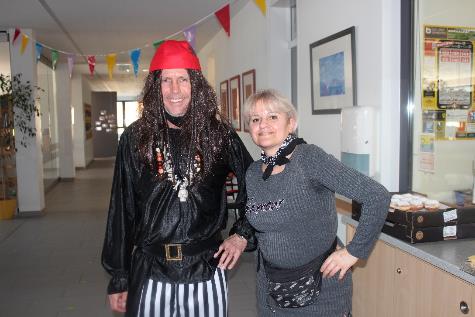 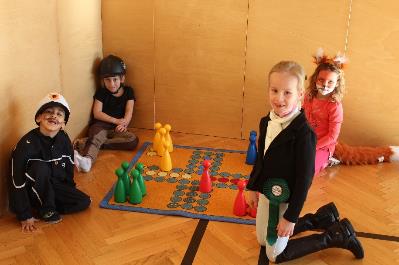 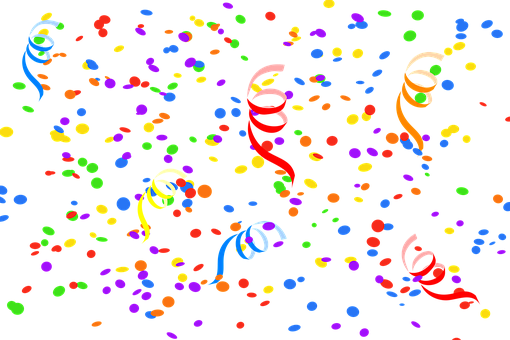 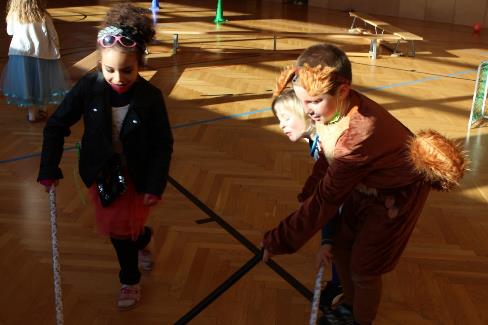 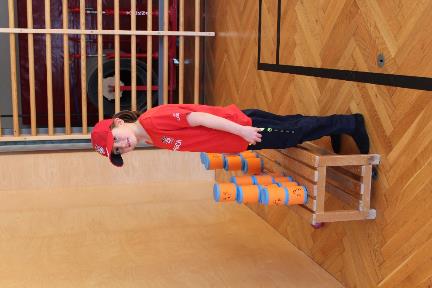 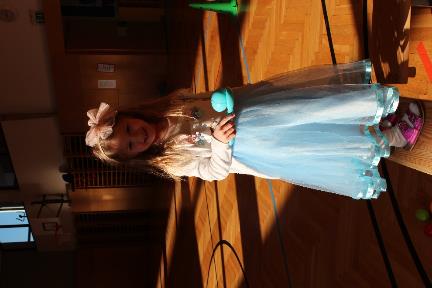 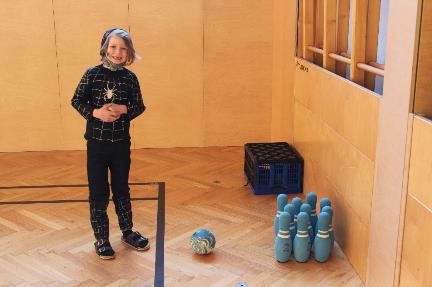 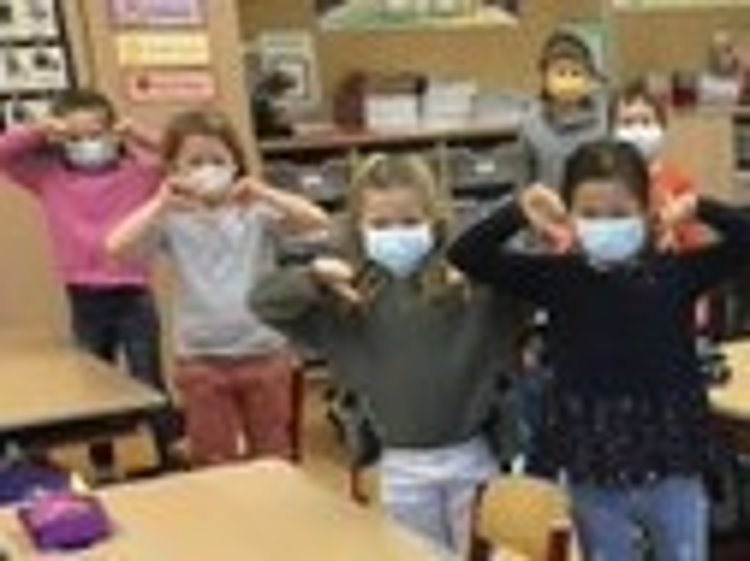 Dann??
Nach langem Warten-

endlich…
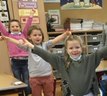 …maskenfrei!!!
Flurreinigung-
Wir halten unsere Umwelt sauber
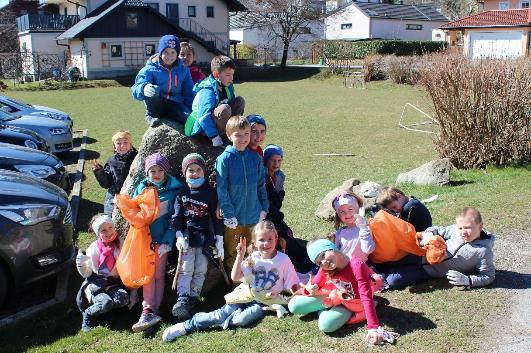 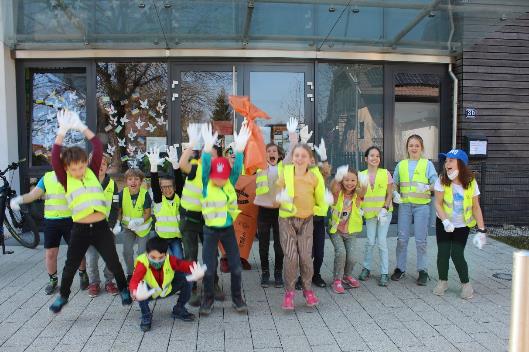 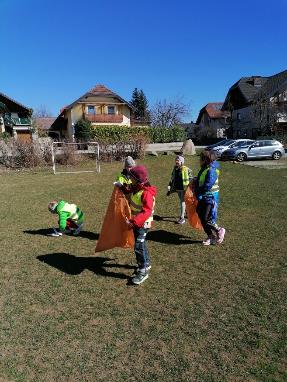 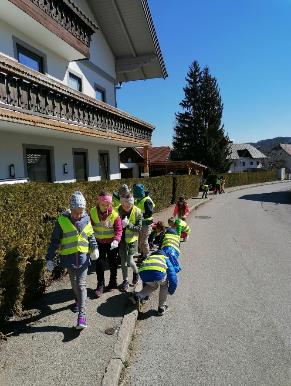 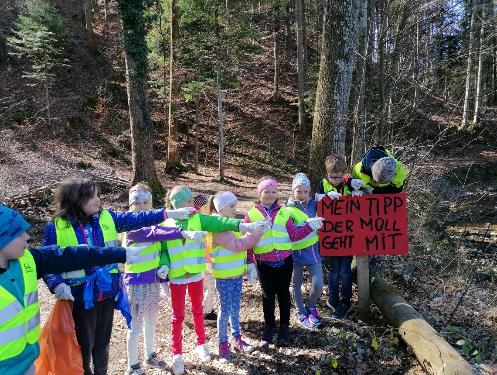 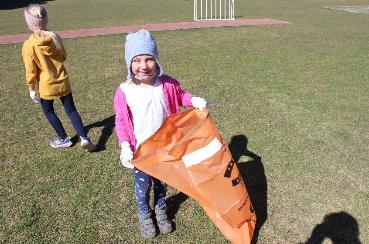 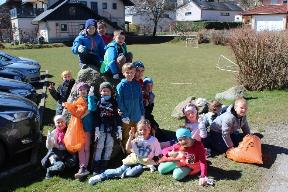 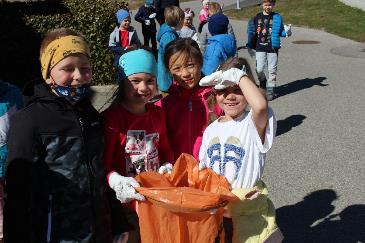 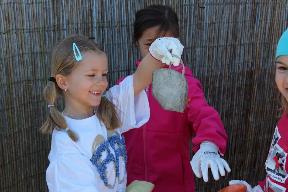 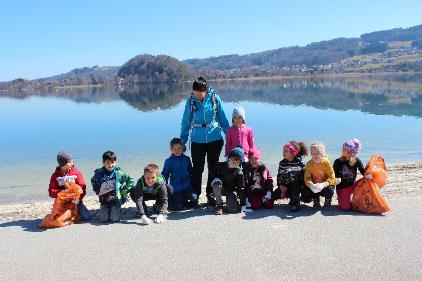 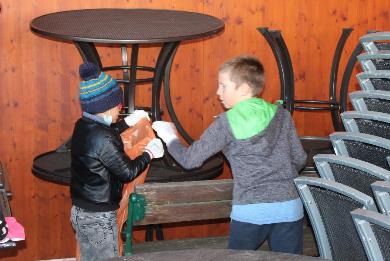 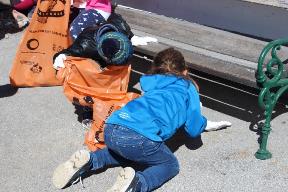 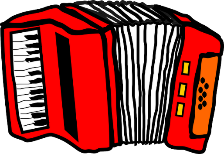 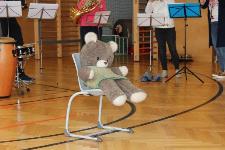 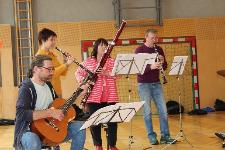 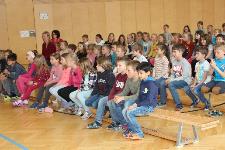 Das Musikum stellt sich vor....
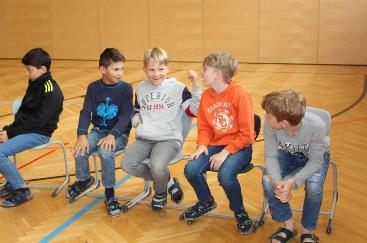 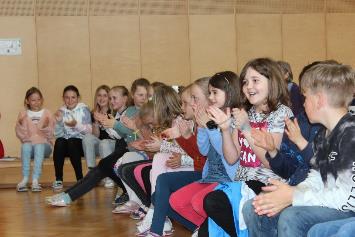 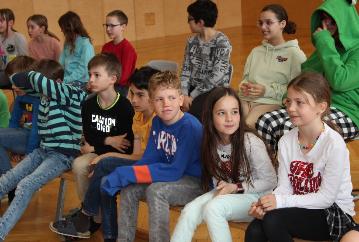 …
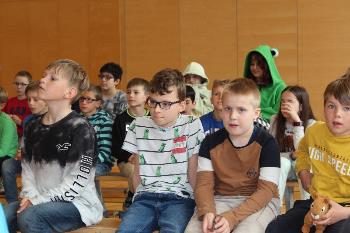 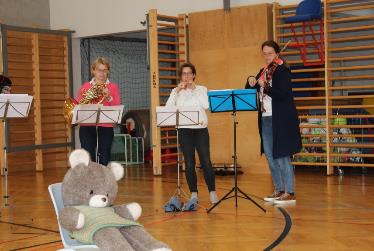 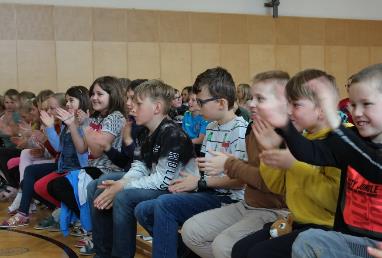 "Schneck und Co" auf Besuch in Seeham
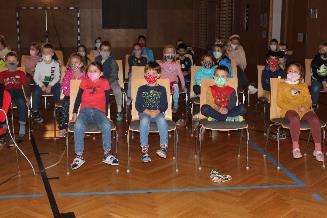 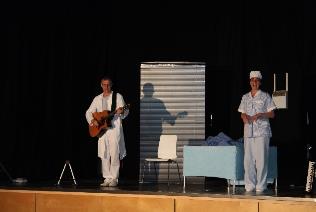 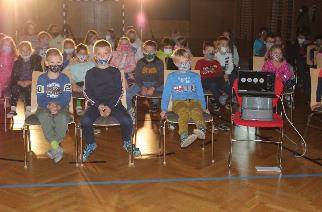 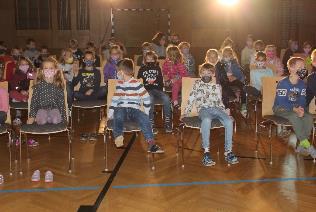 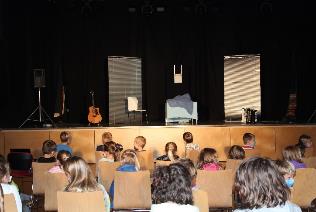 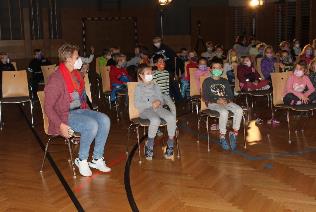 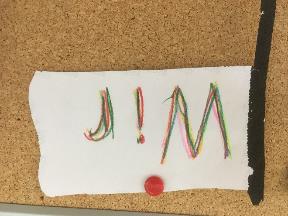 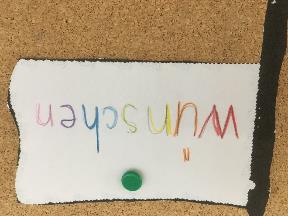 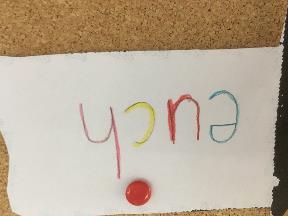 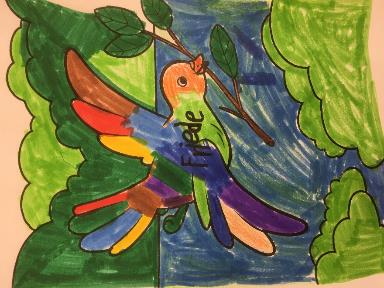 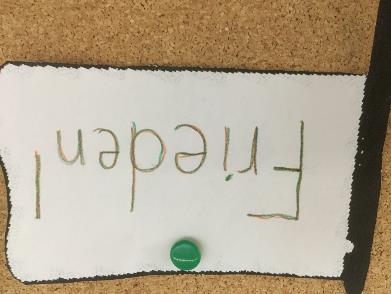 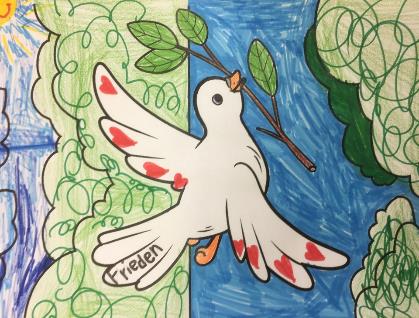 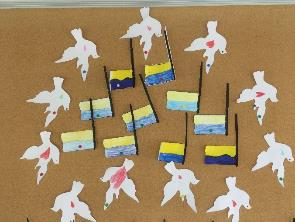 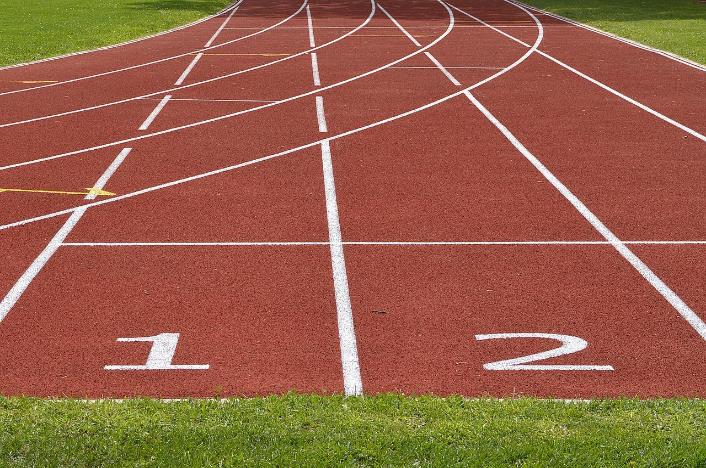 Sportfest
    2022
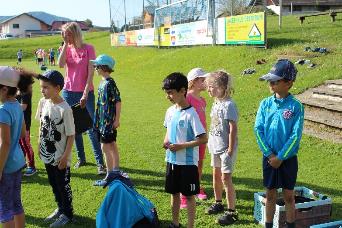 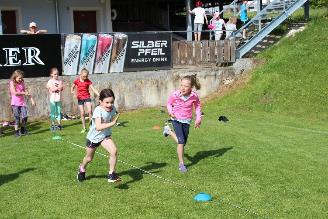 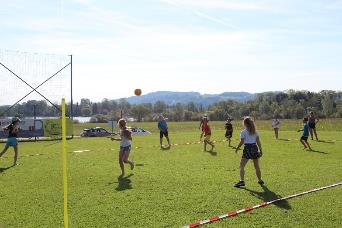 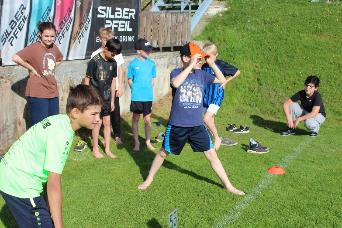 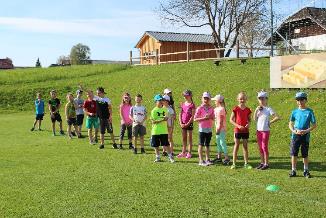 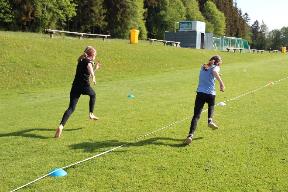 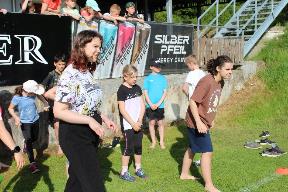 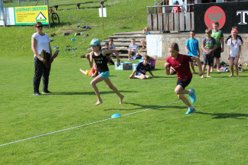 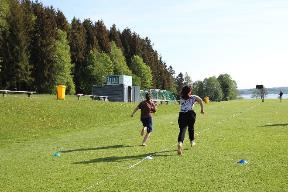 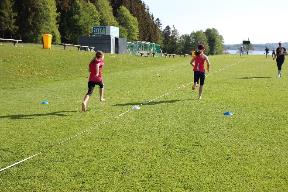 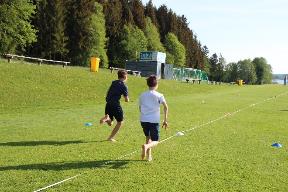 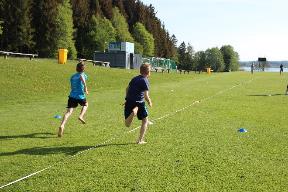 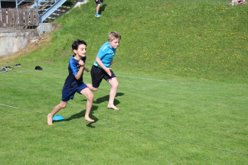 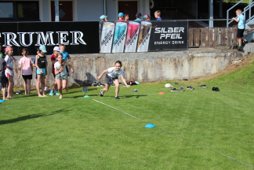 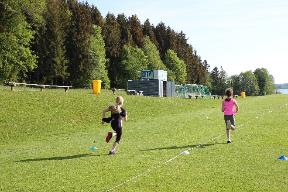 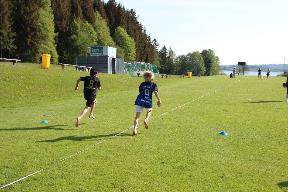 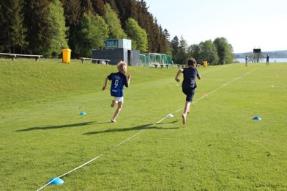 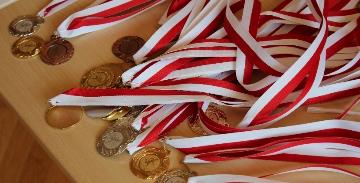 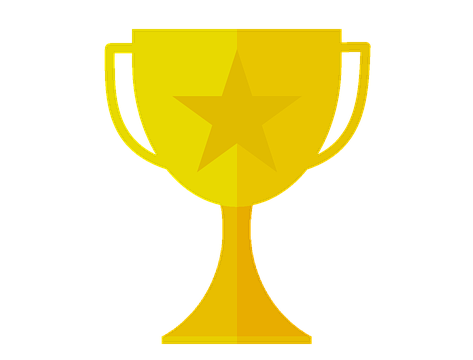 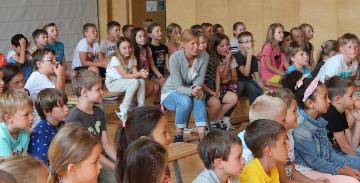 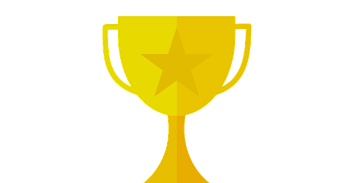 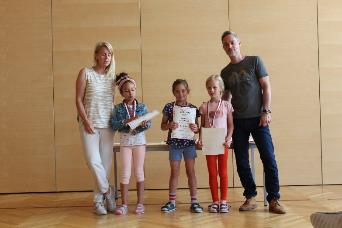 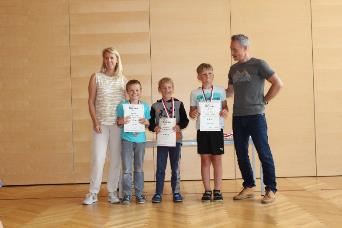 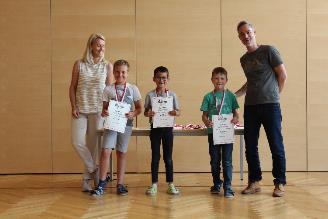 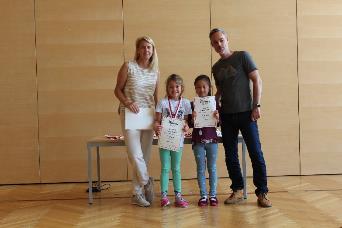 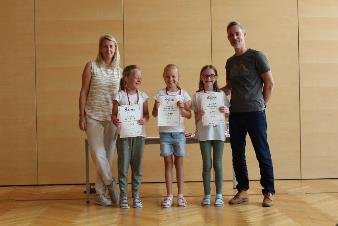 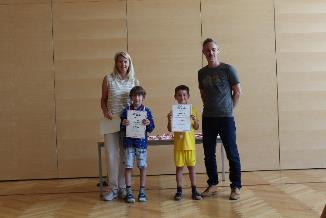 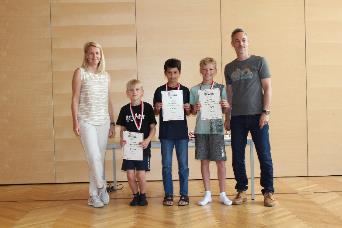 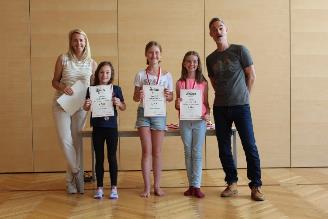 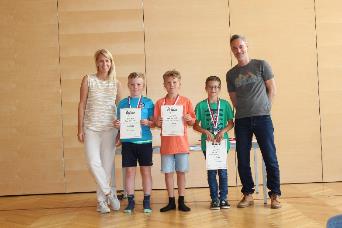 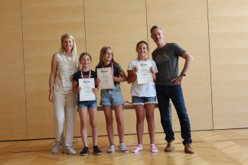 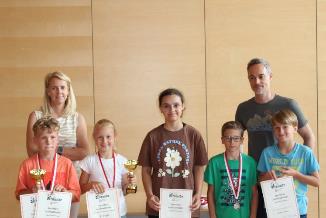 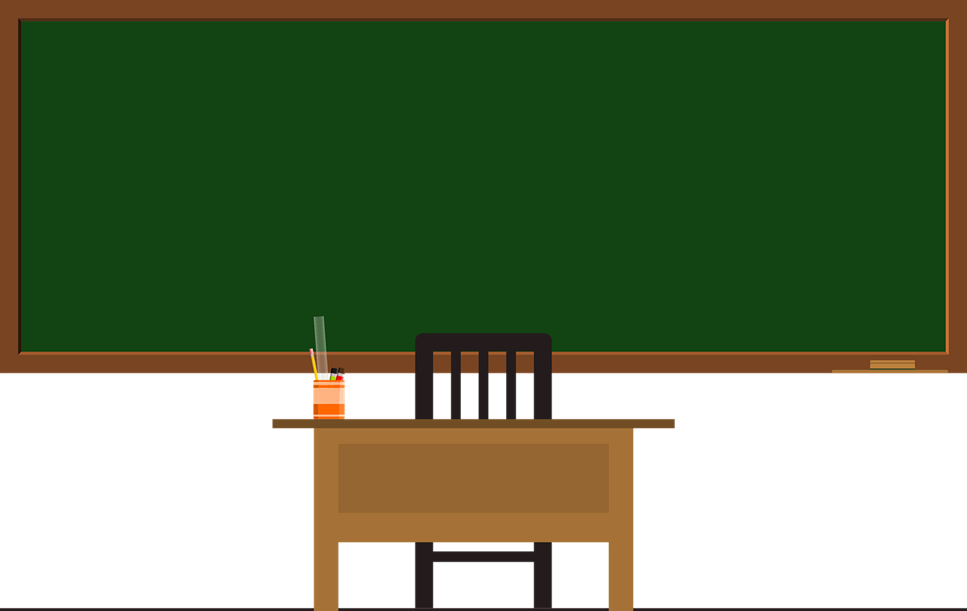 Unsere ersten Klassen
1a+1b
1a+1bgemeinsam sind wir stark!
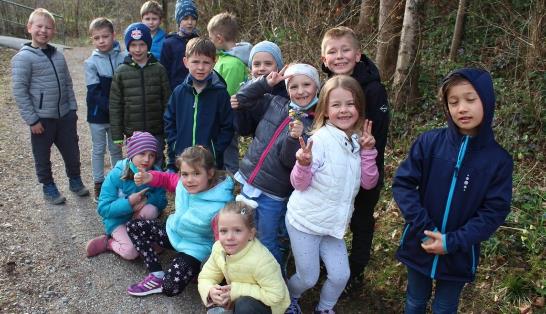 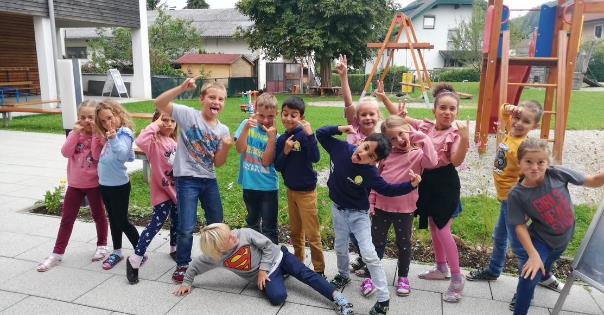 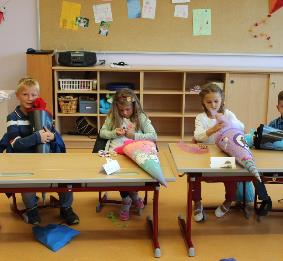 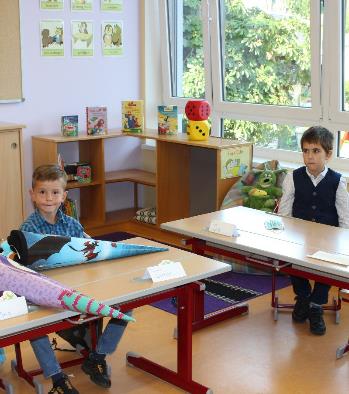 Der erste Schultag
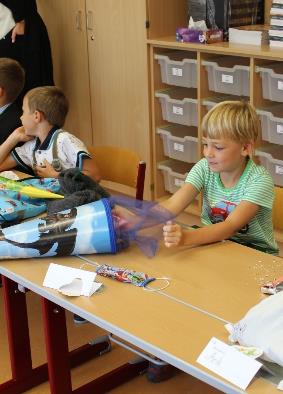 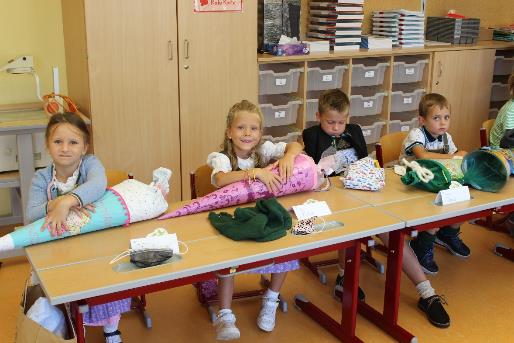 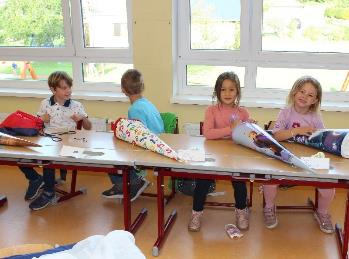 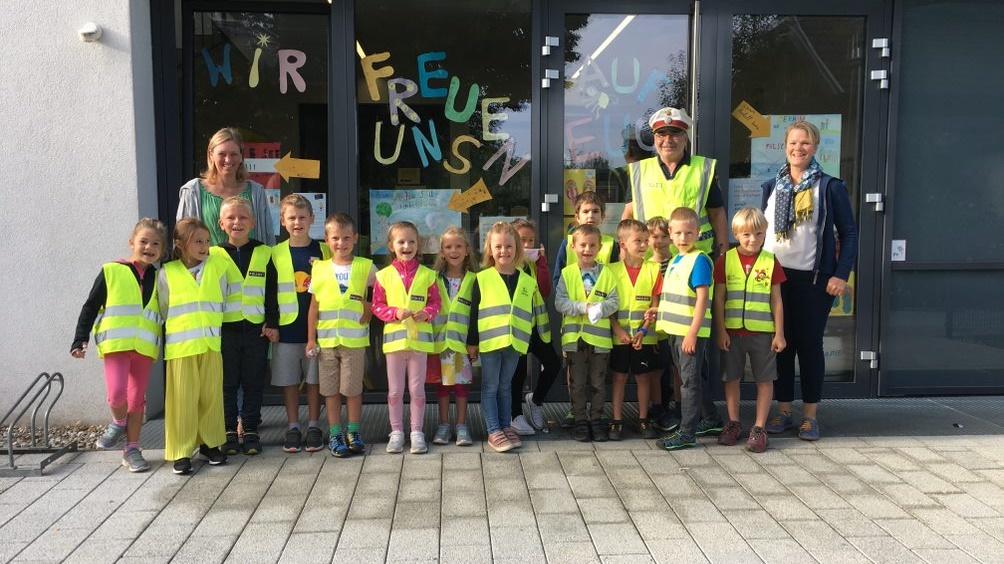 Schulwegpolizei
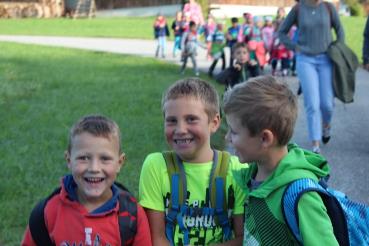 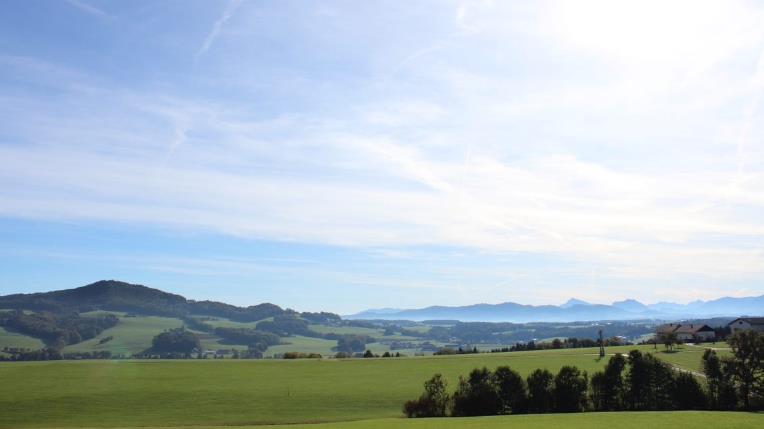 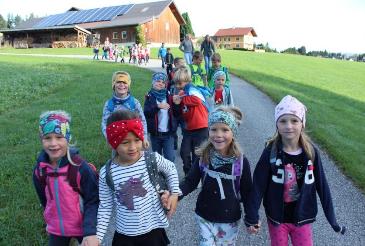 WANDERTAG am Haunsberg
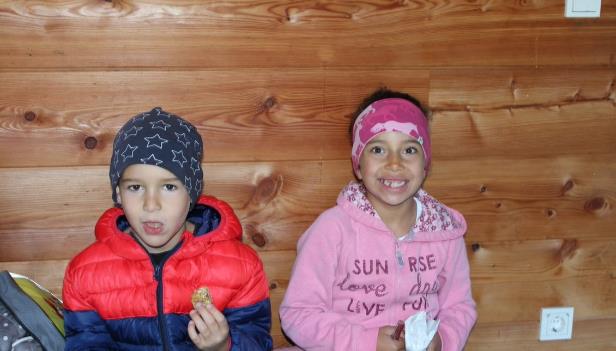 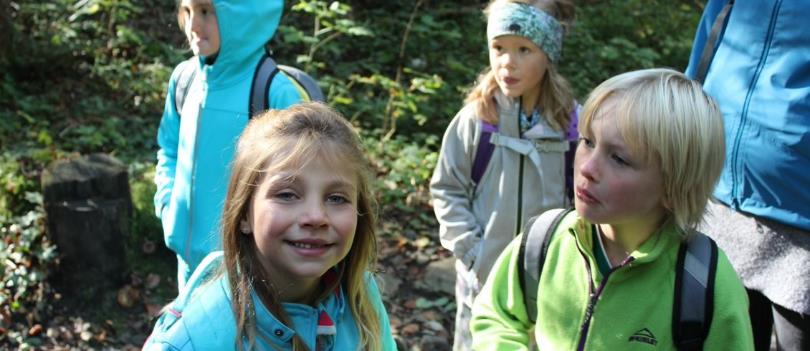 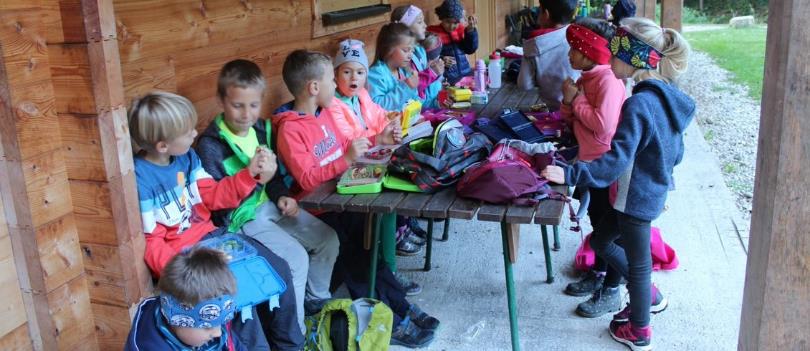 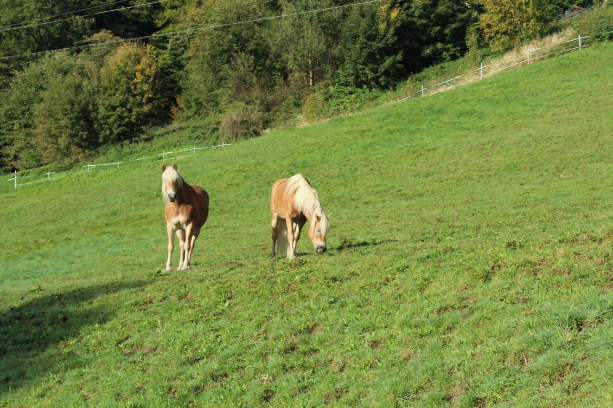 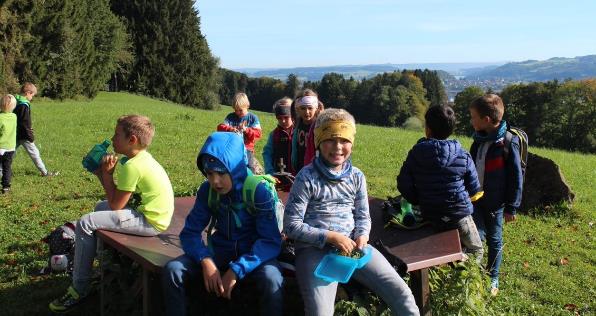 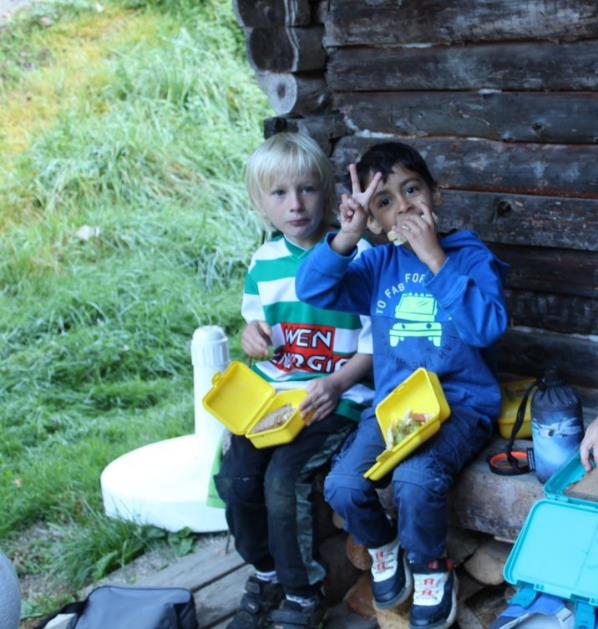 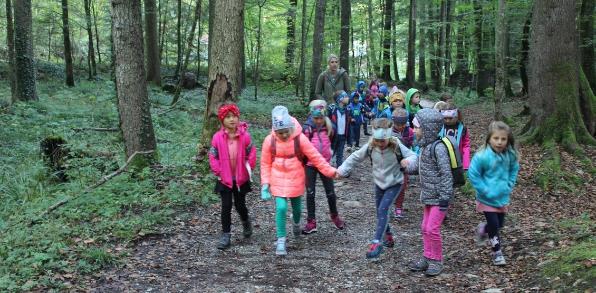 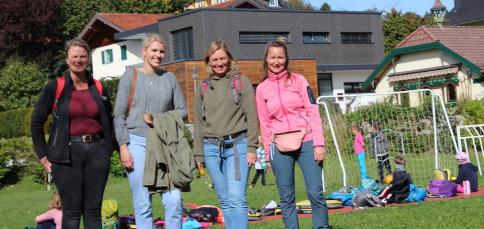 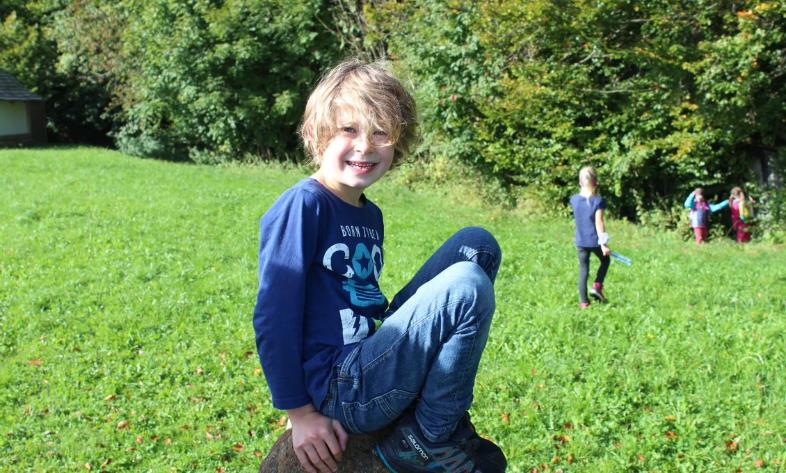 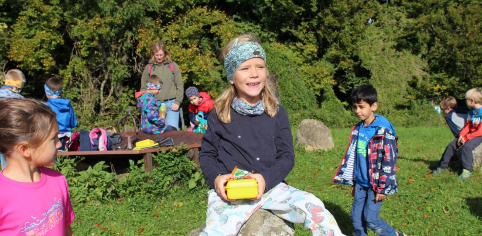 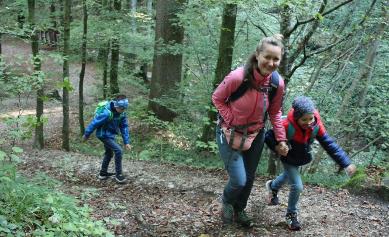 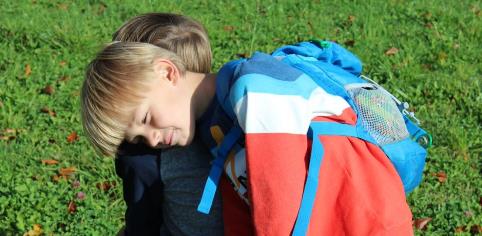 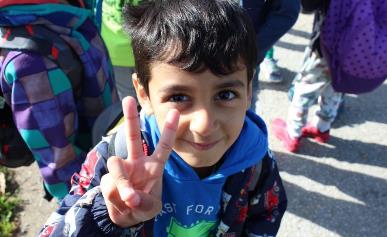 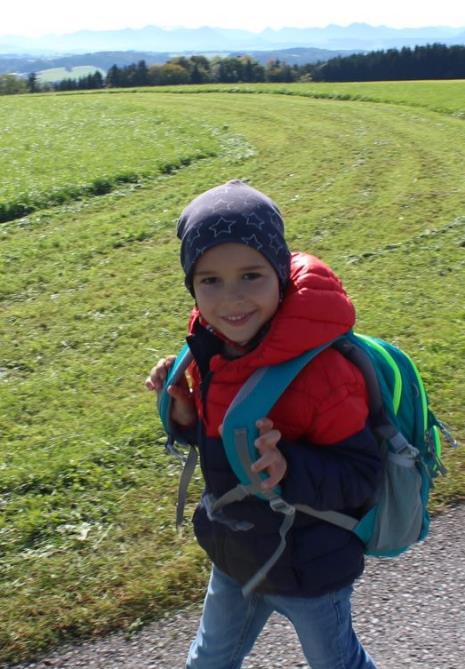 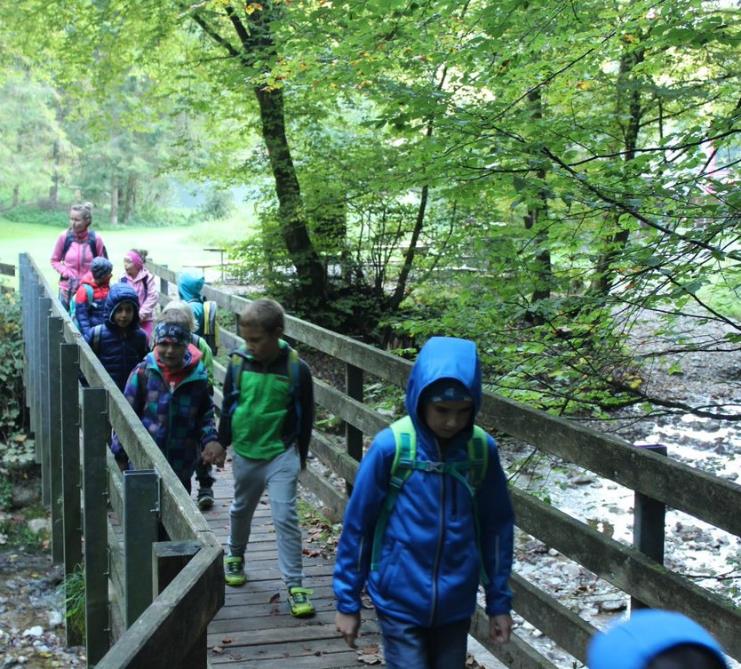 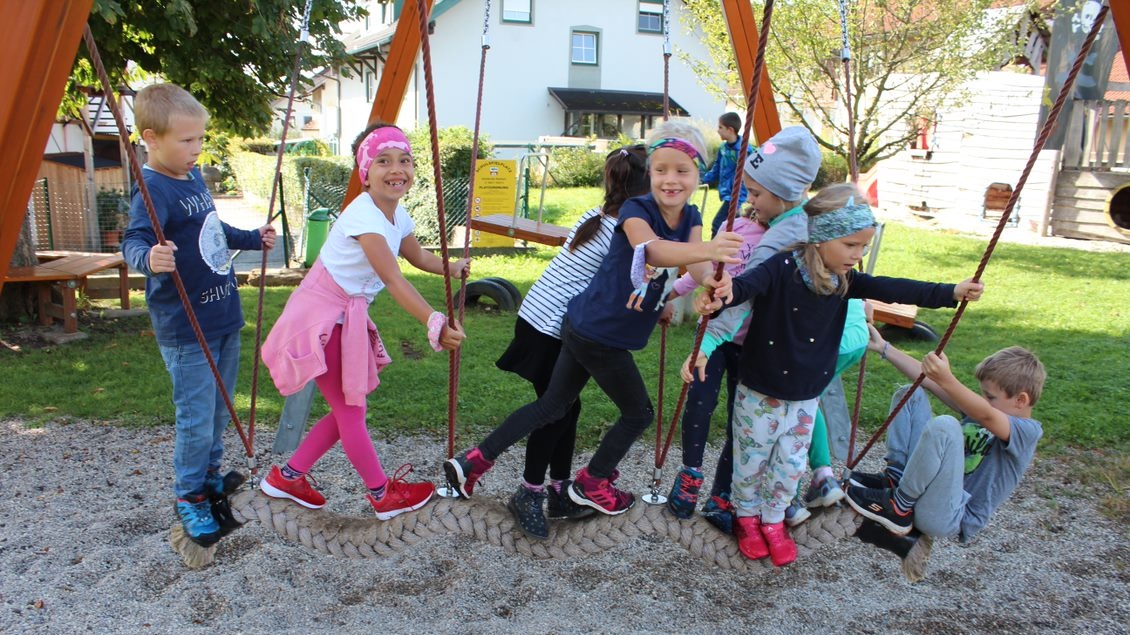 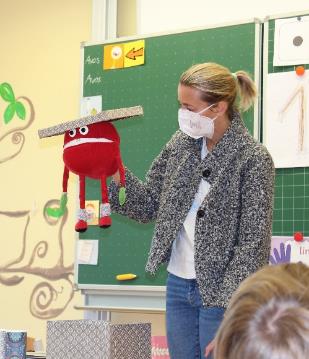 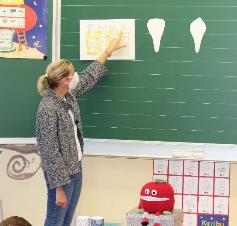 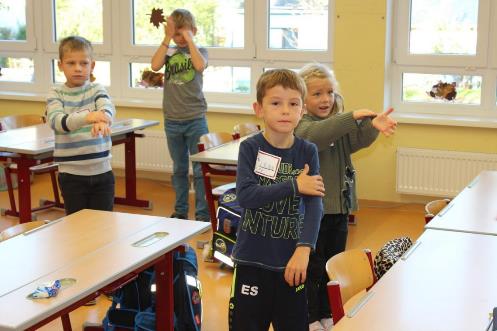 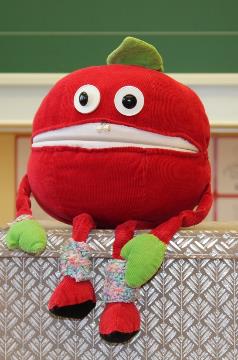 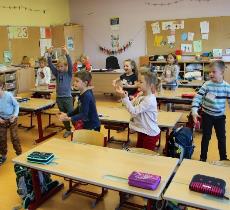 Avolino
zu Besuch
in der Klasse
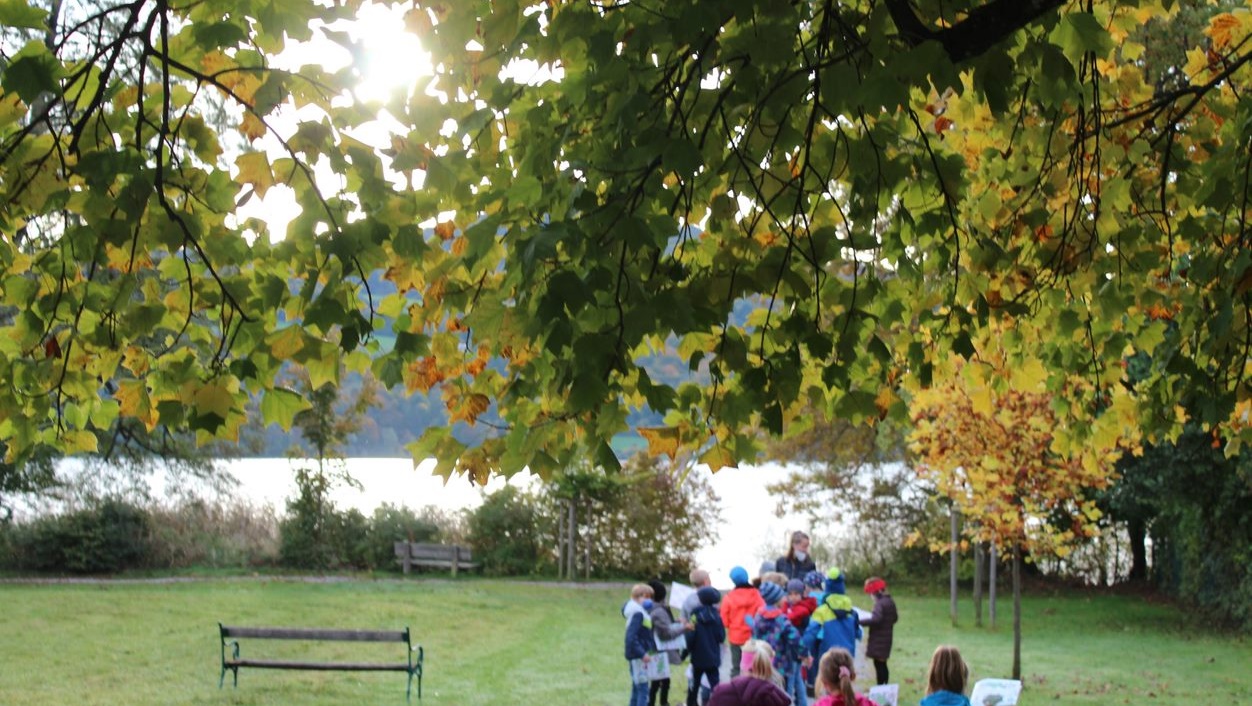 Herbstblühern auf der Spur
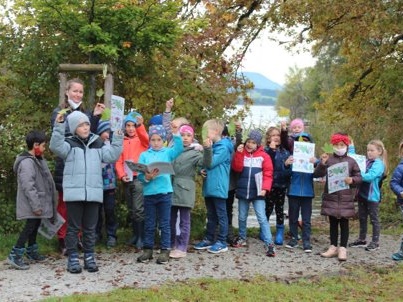 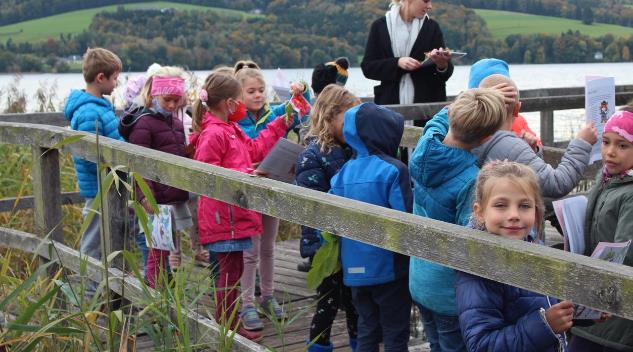 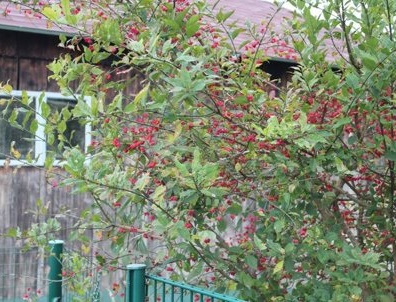 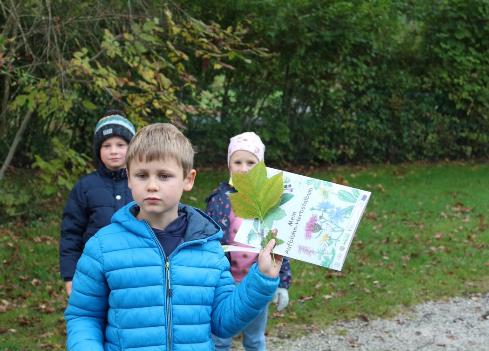 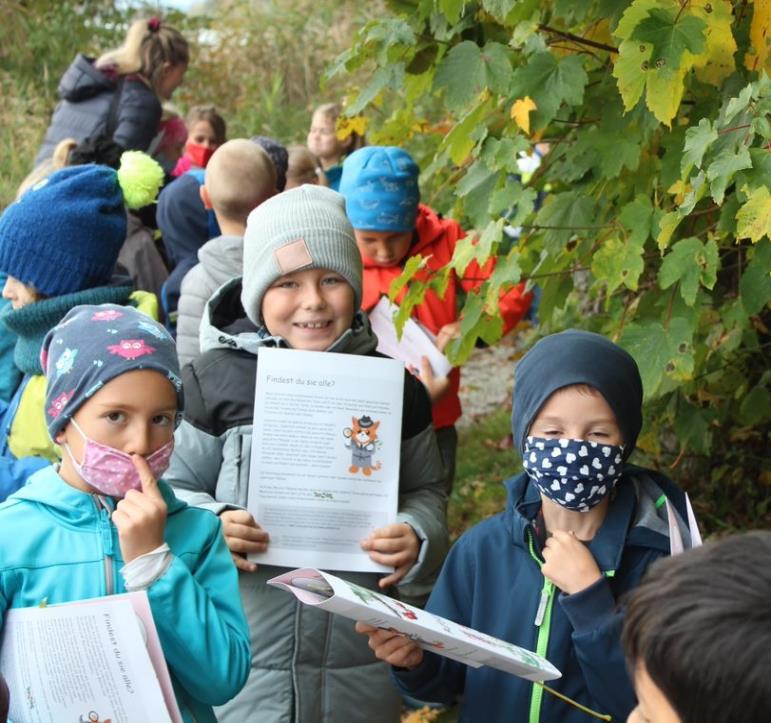 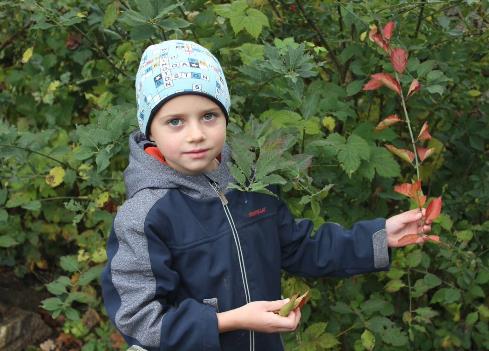 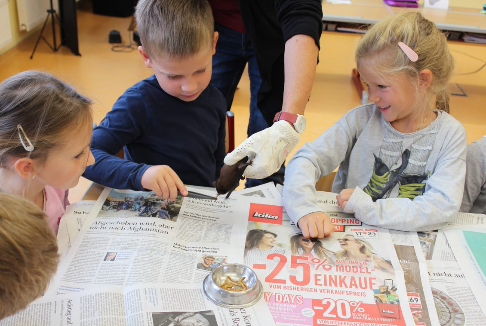 Fledermausprojekt
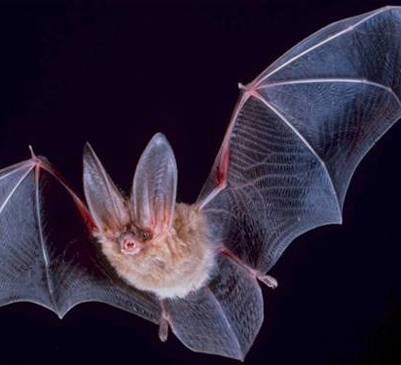 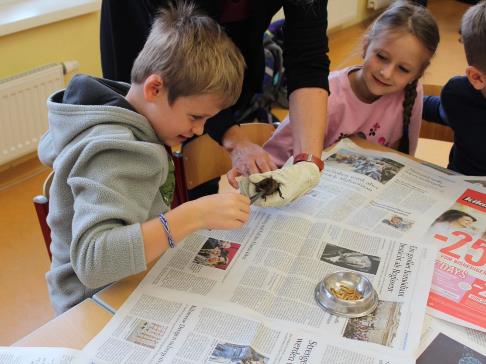 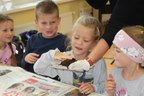 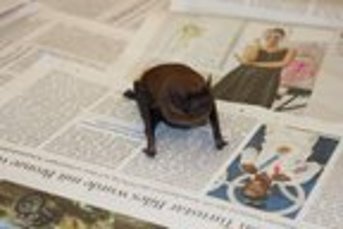 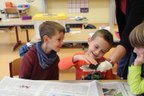 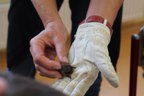 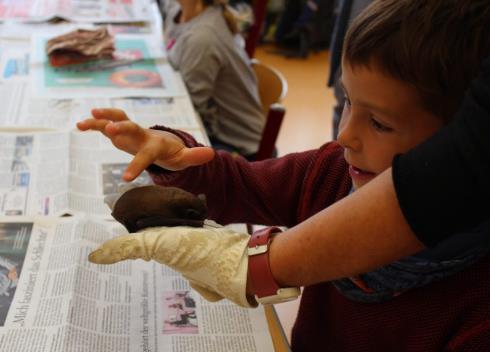 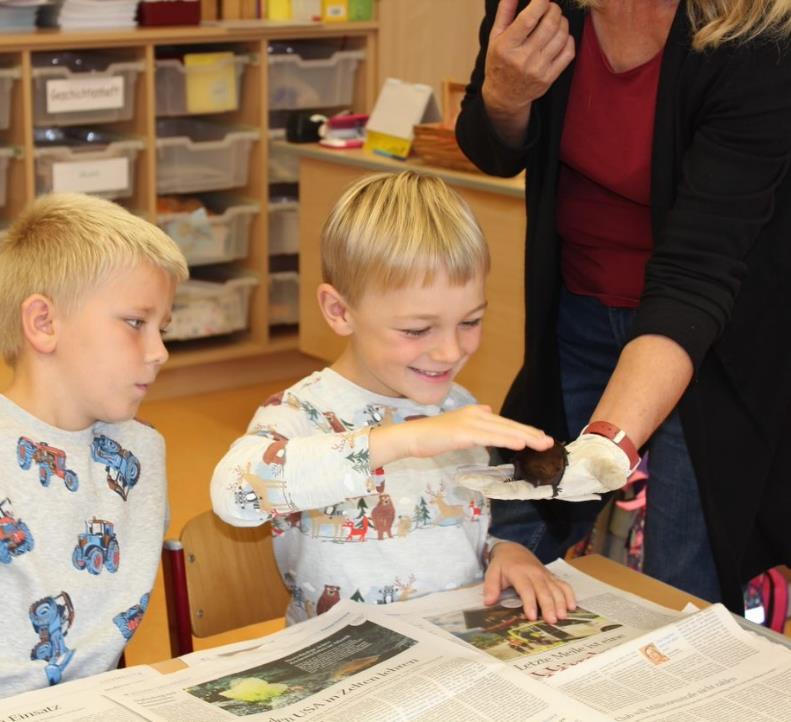 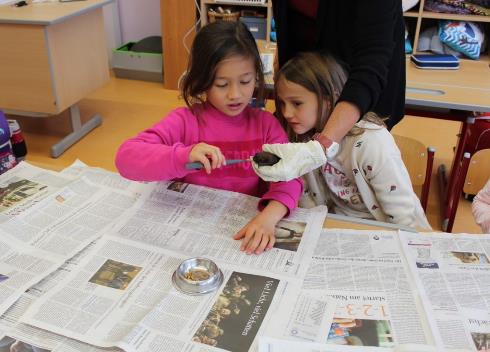 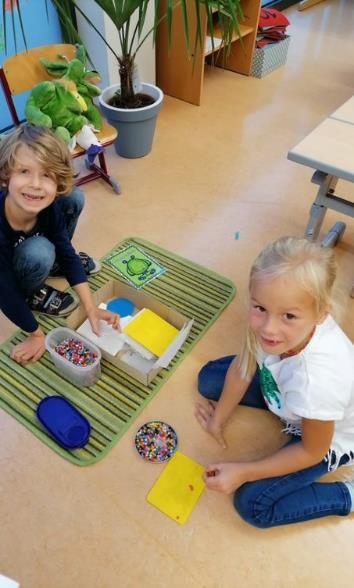 Feinmotorik Stationen
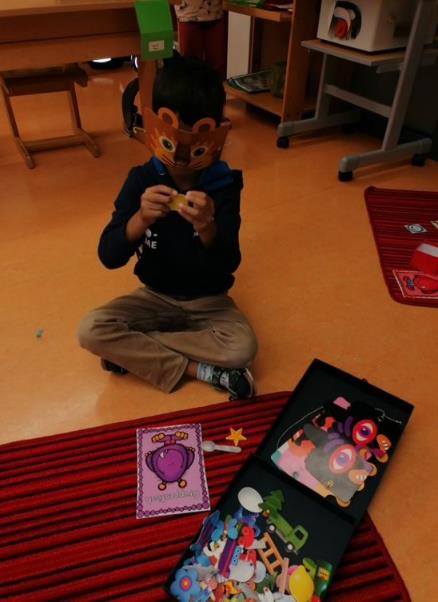 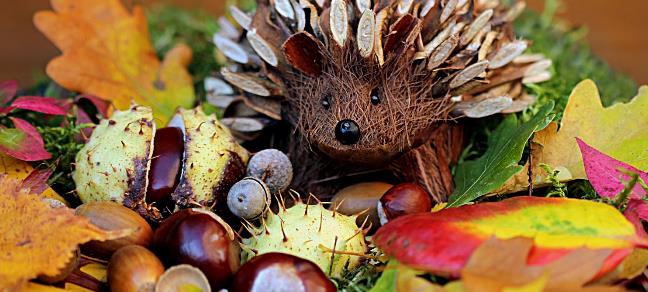 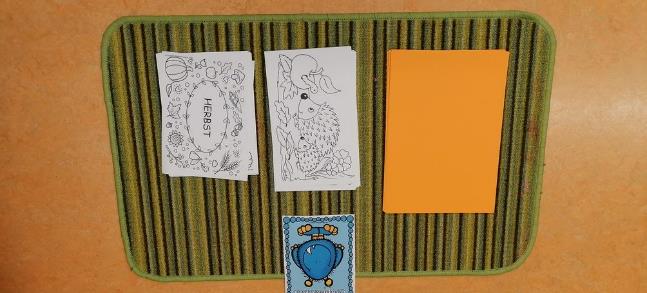 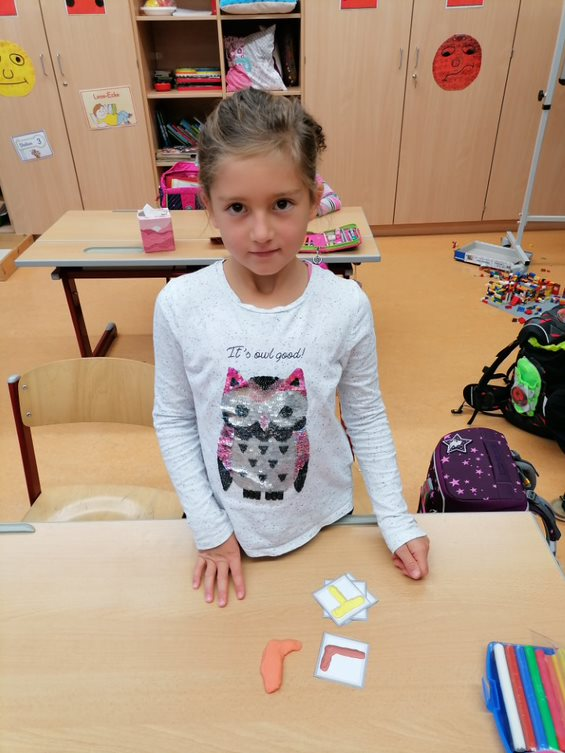 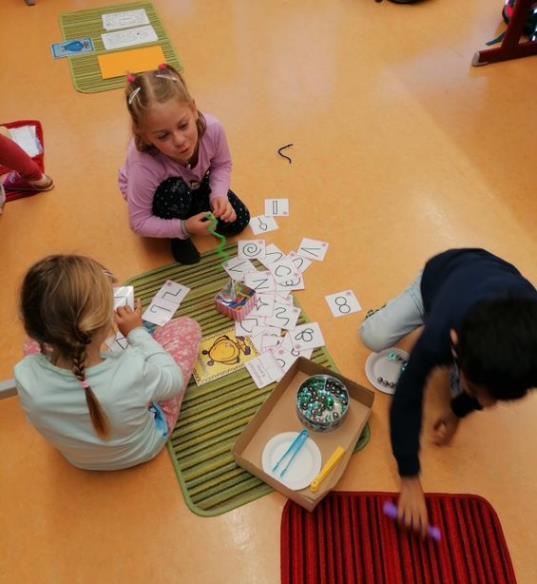 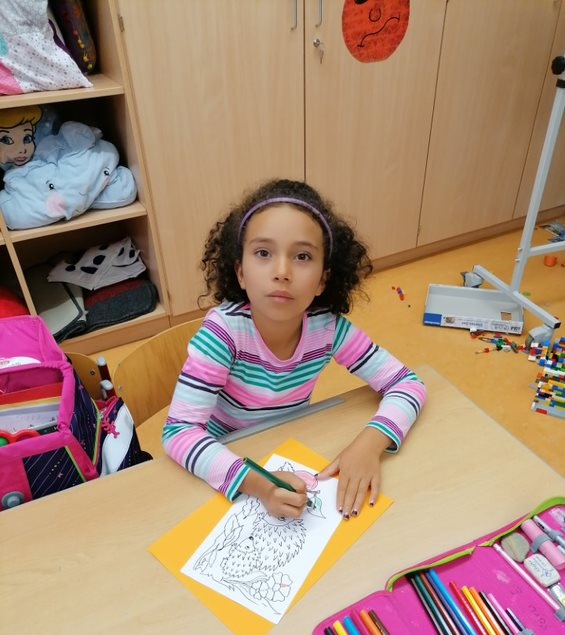 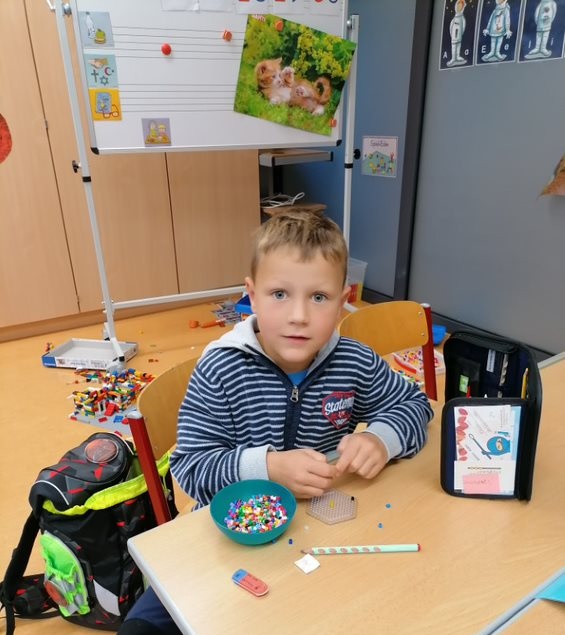 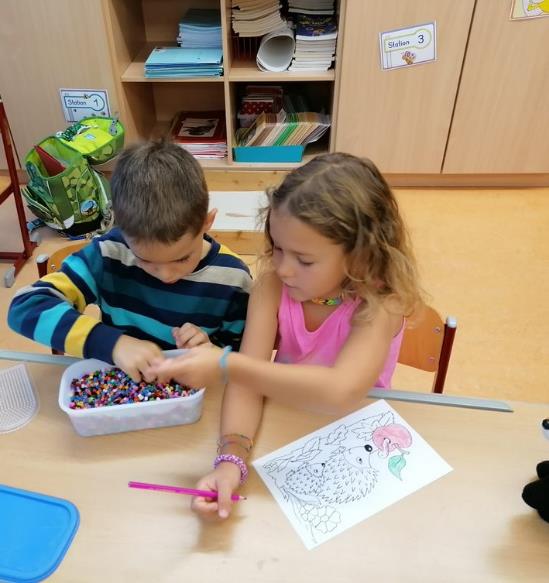 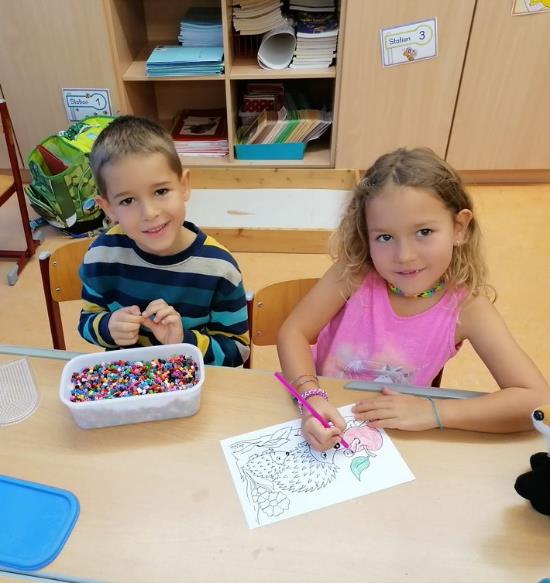 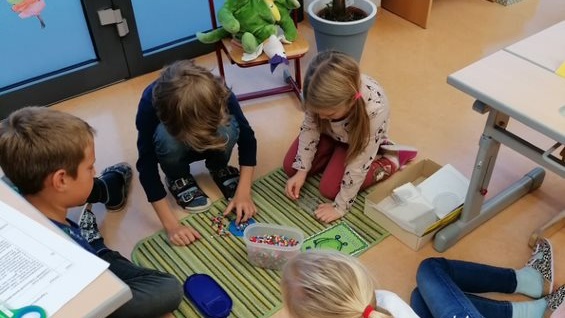 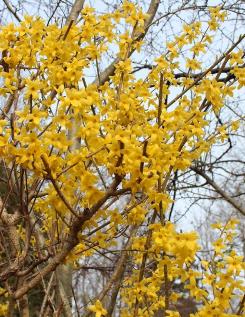 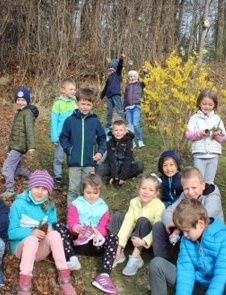 Wir suchen den Frühling
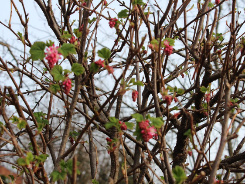 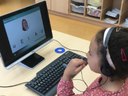 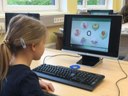 Leseprojekt in Stationen
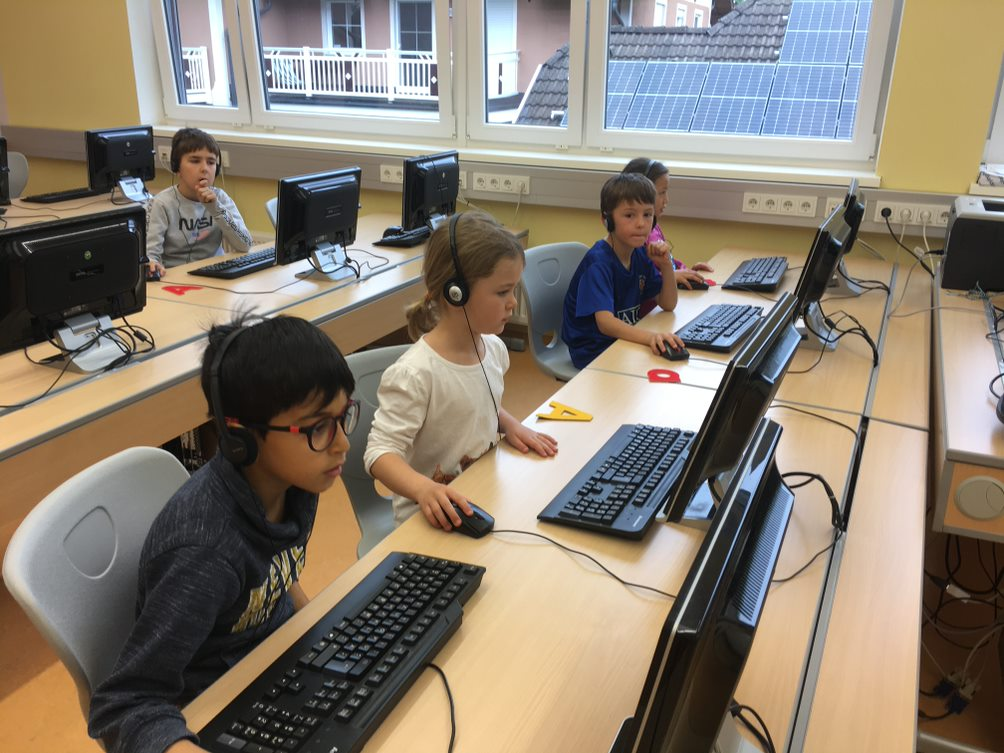 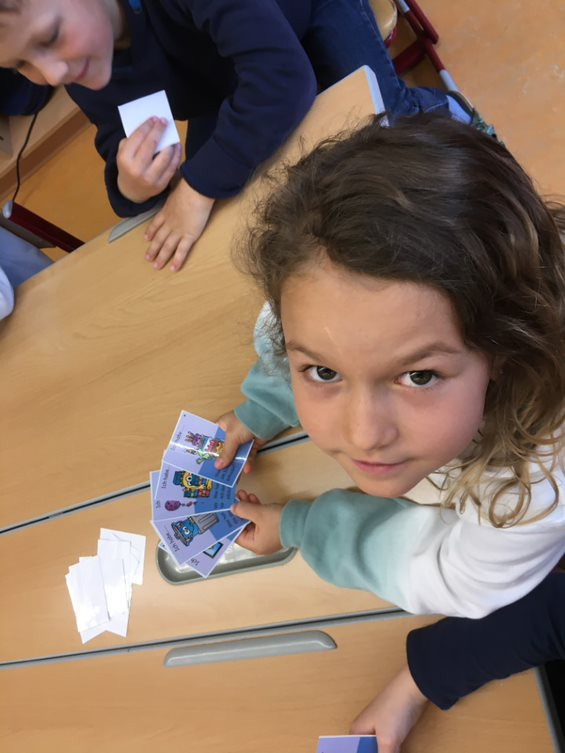 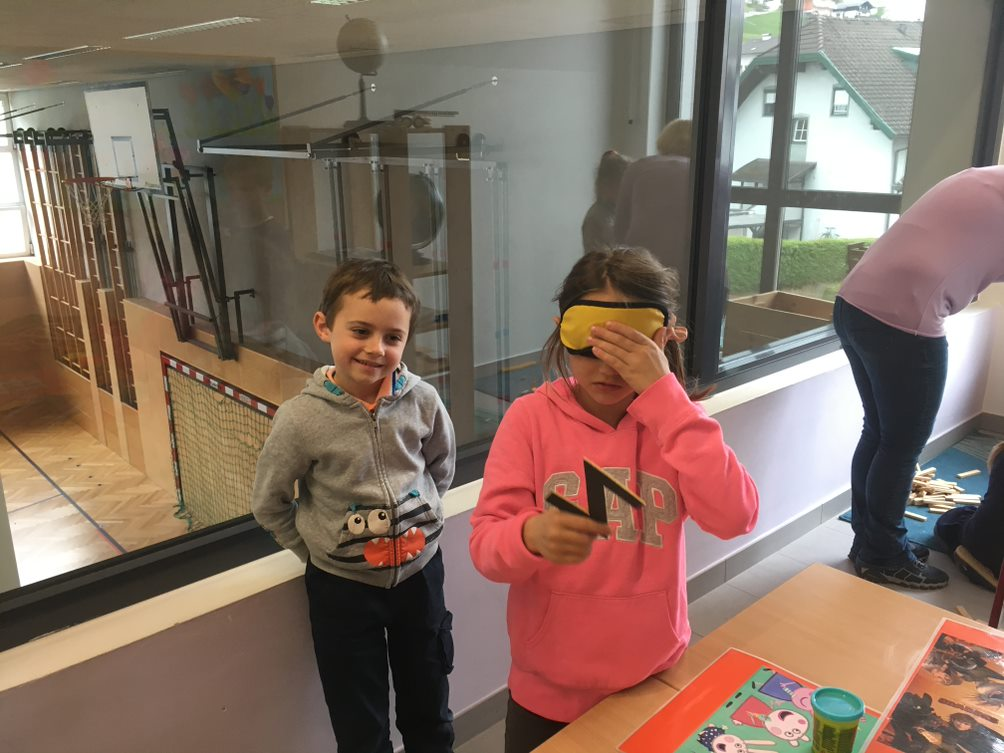 Vorlesen – Lesespiele - Lernmax
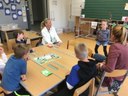 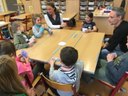 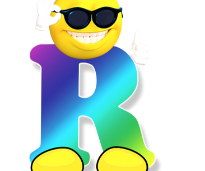 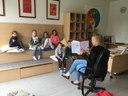 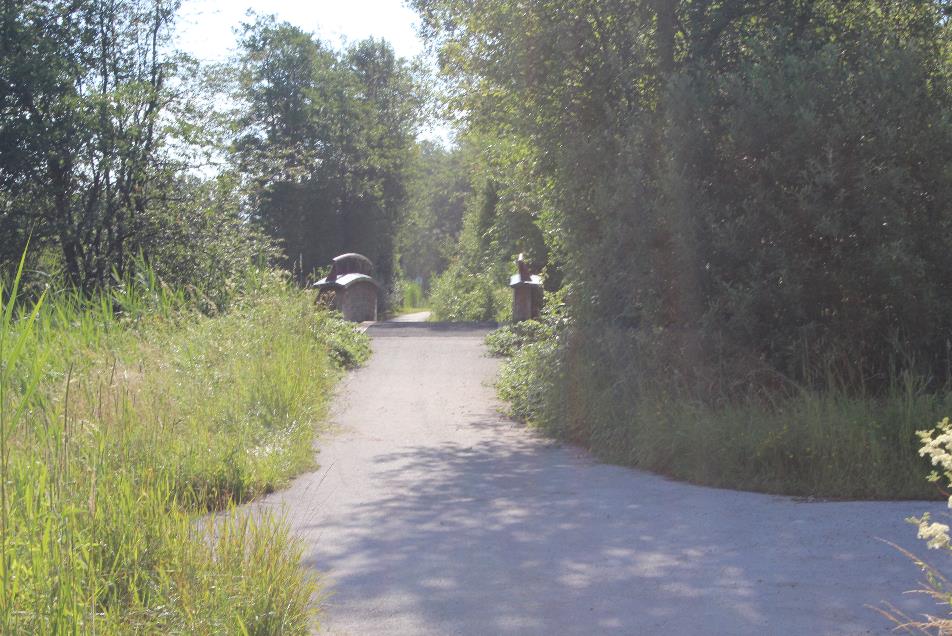 Wandertag nach Mattsee und mit der Seenland zurück
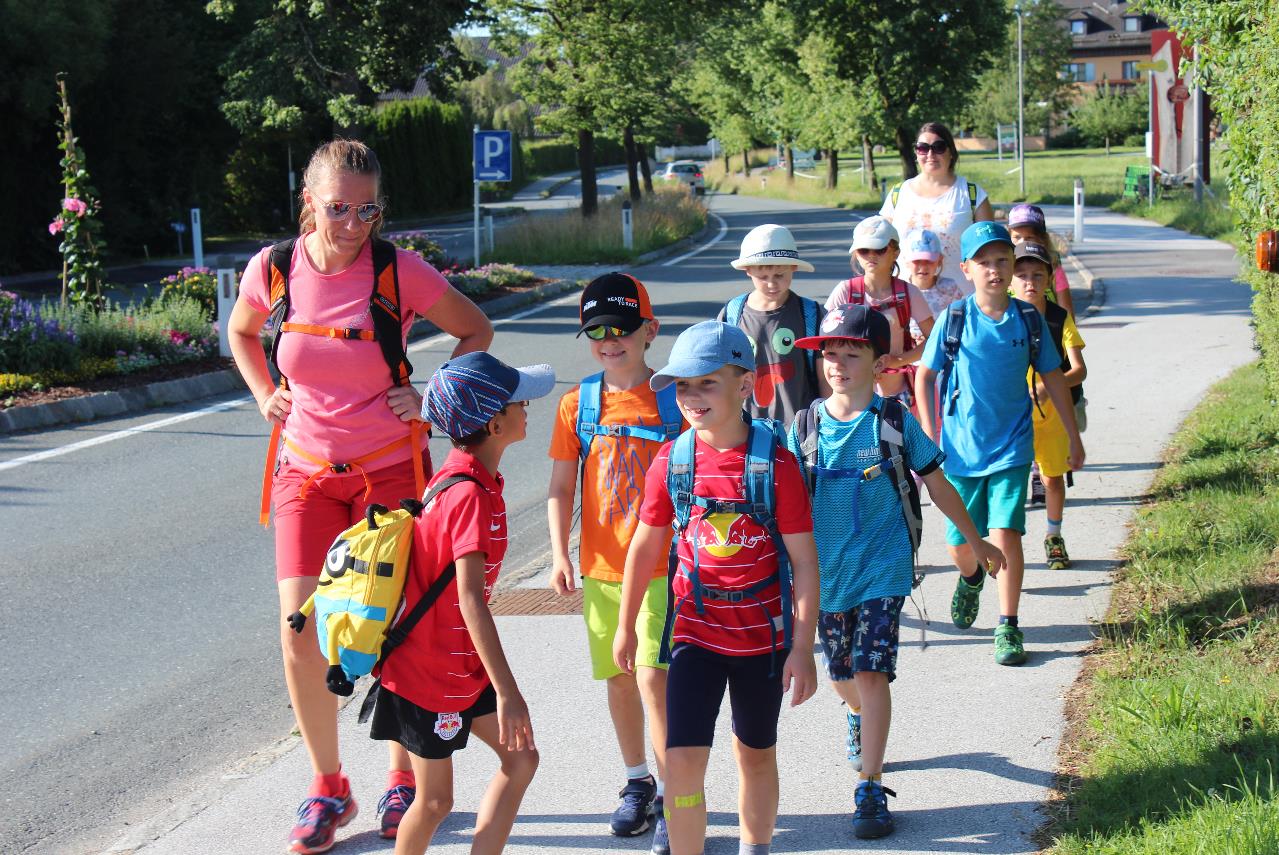 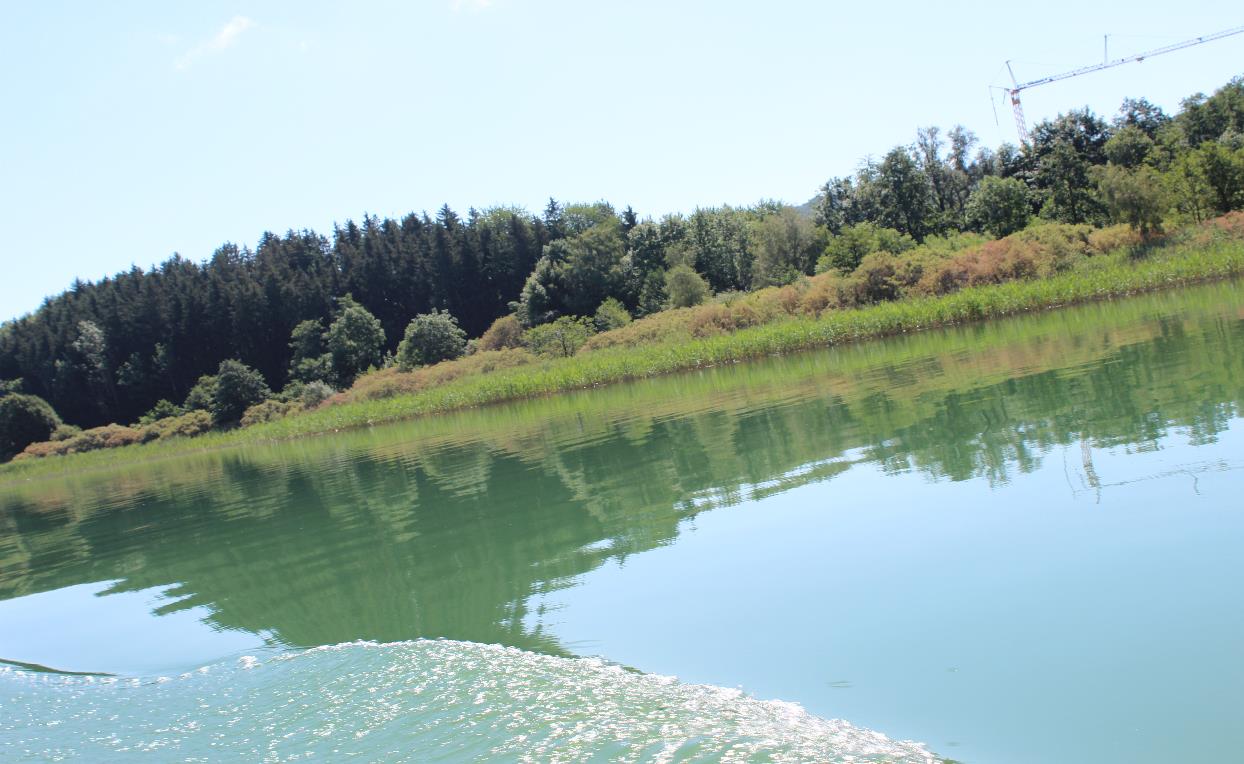 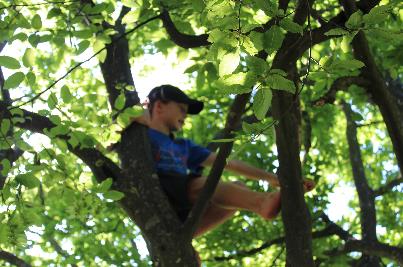 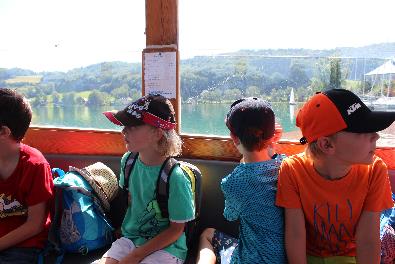 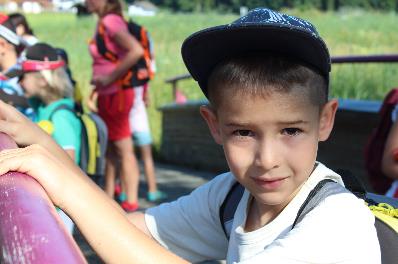 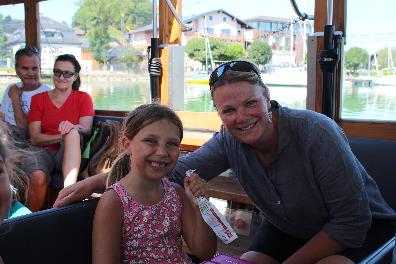 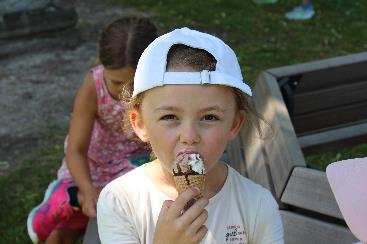 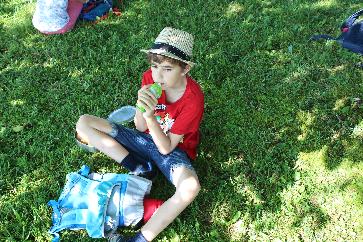 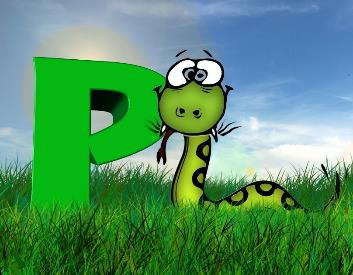 Buchstabenfest
Am 5.Juli
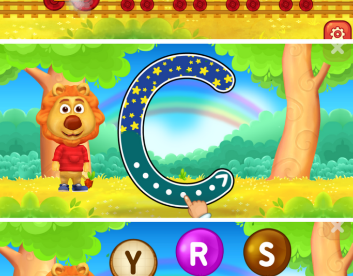 Dieses Foto von "Unbekannter Autor" ist lizenziert unter CC BY-NC-ND.
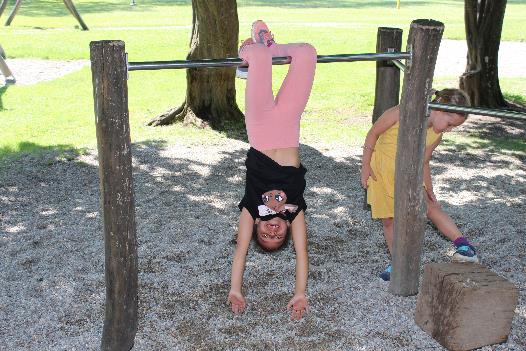 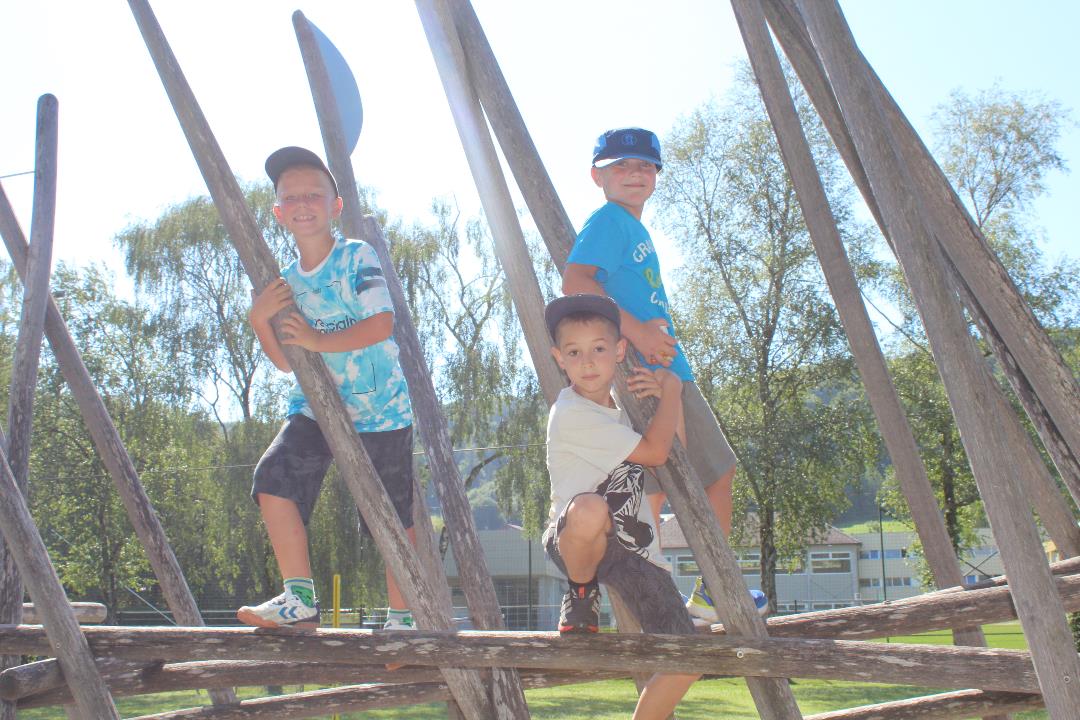 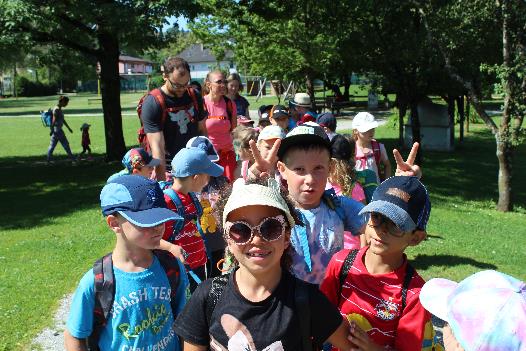 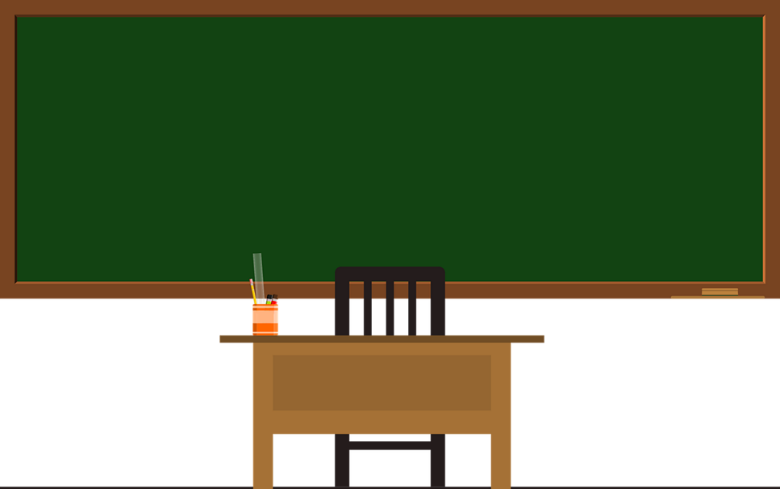 Unsere 2.Klasse
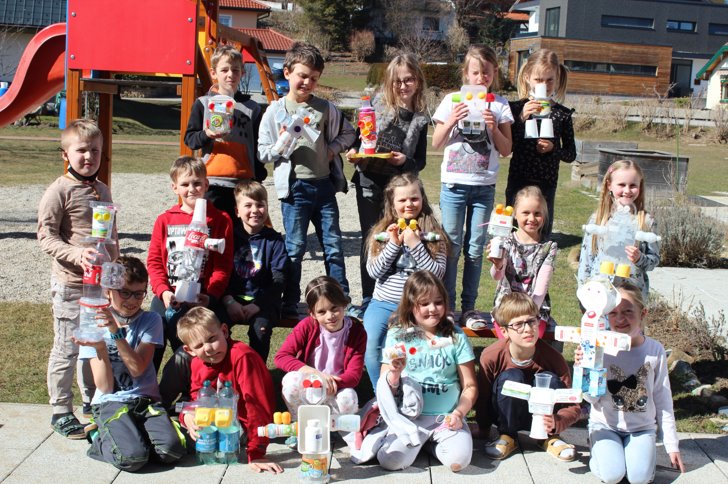 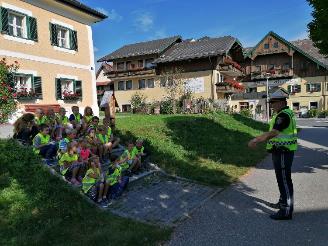 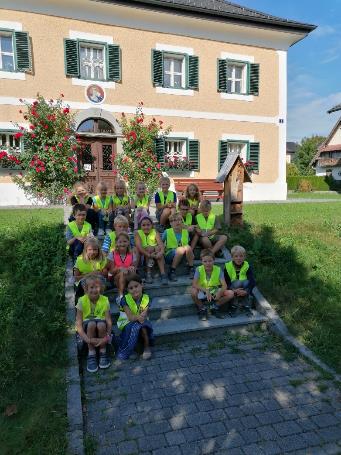 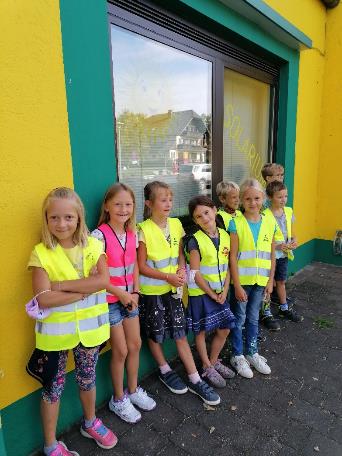 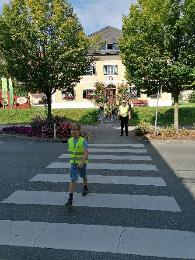 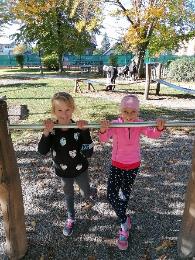 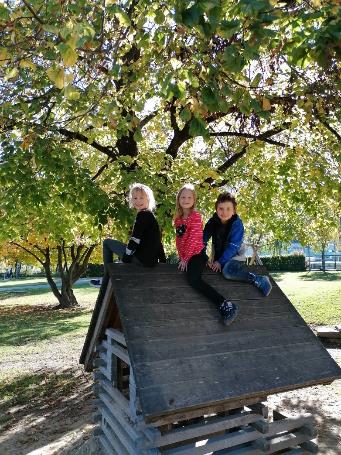 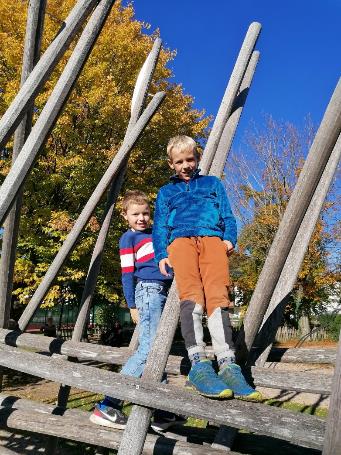 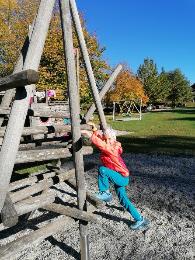 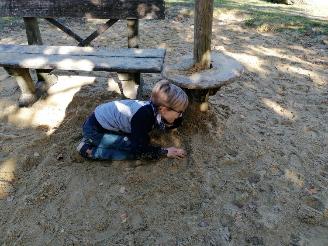 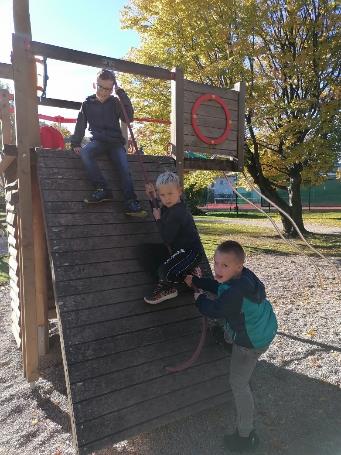 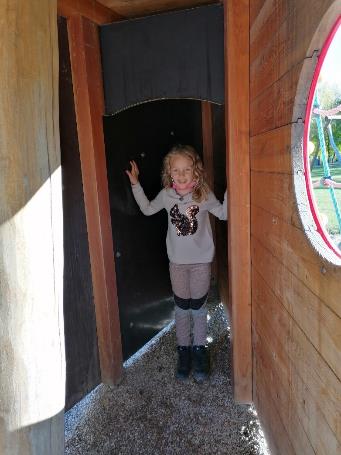 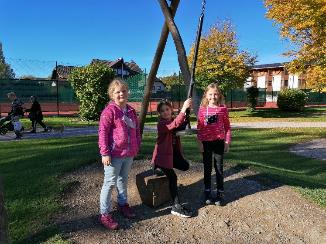 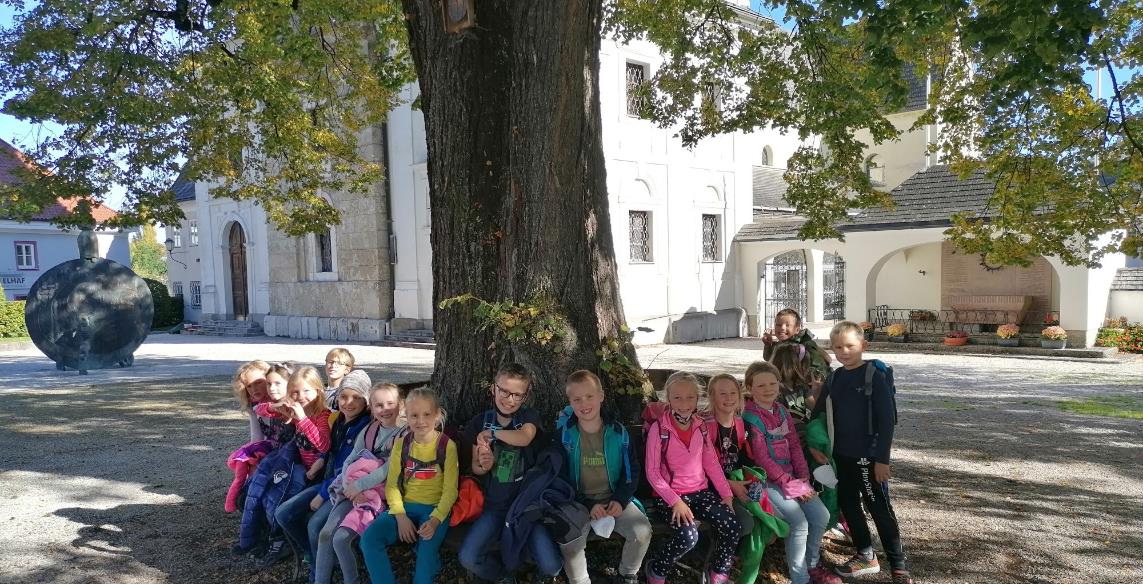 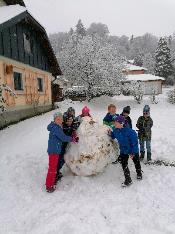 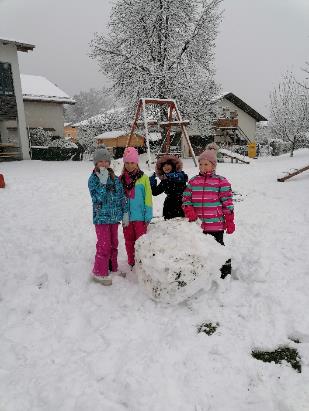 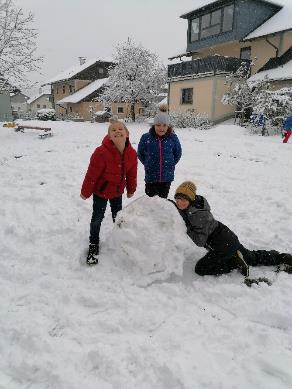 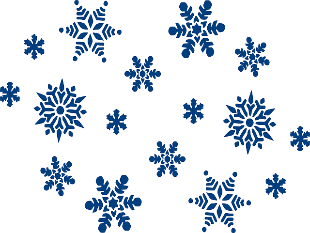 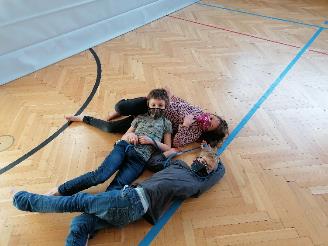 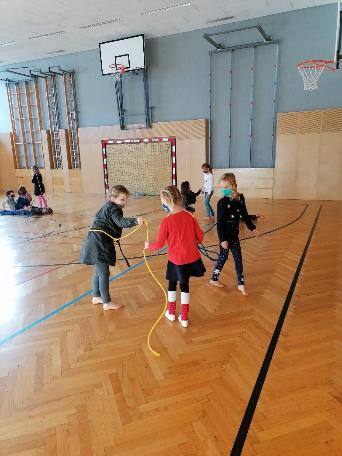 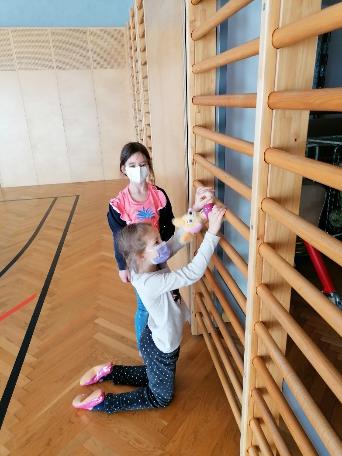 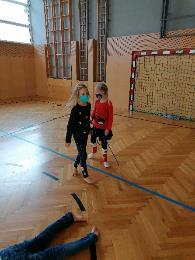 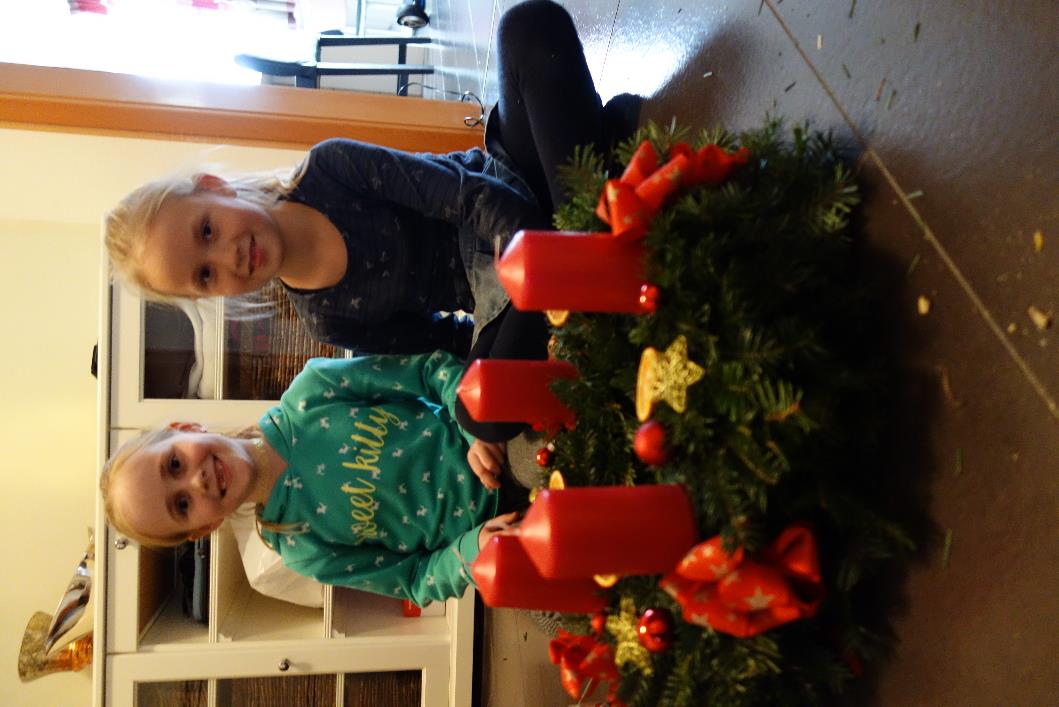 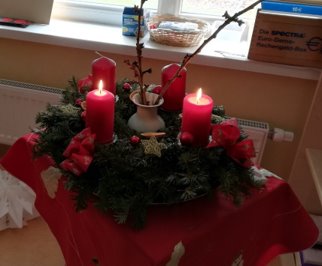 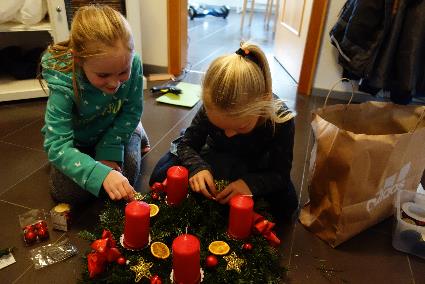 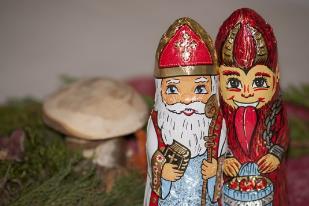 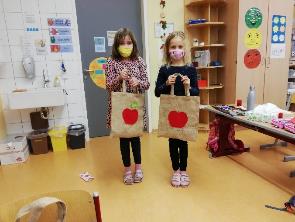 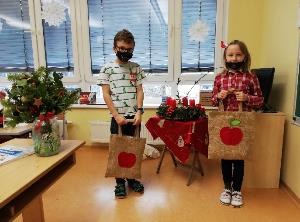 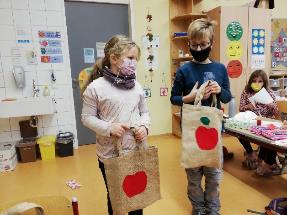 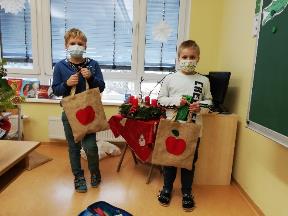 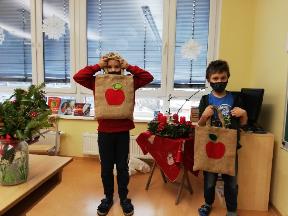 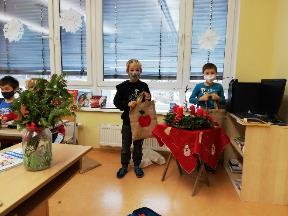 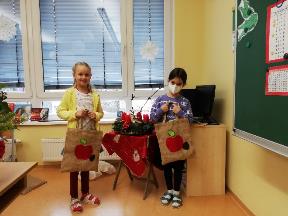 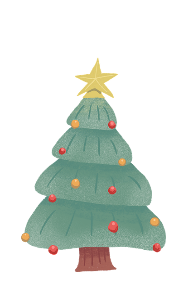 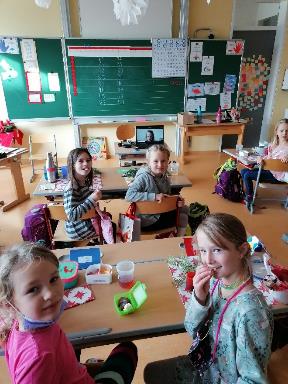 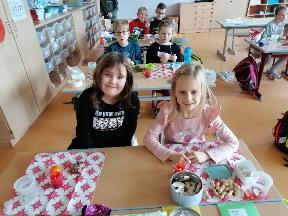 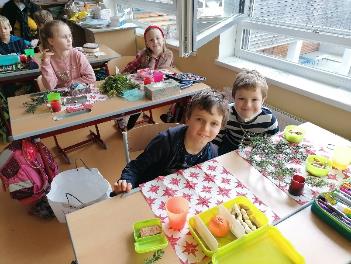 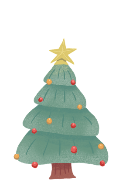 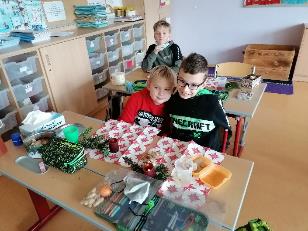 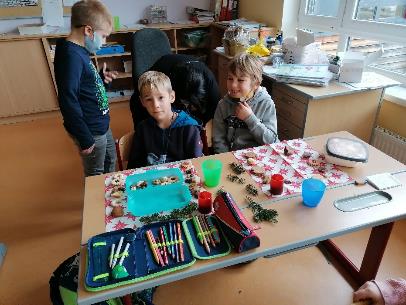 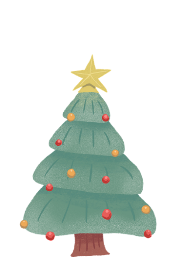 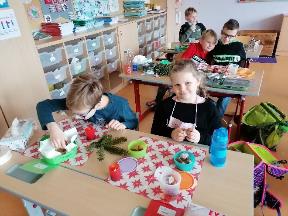 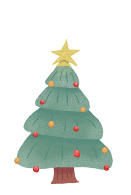 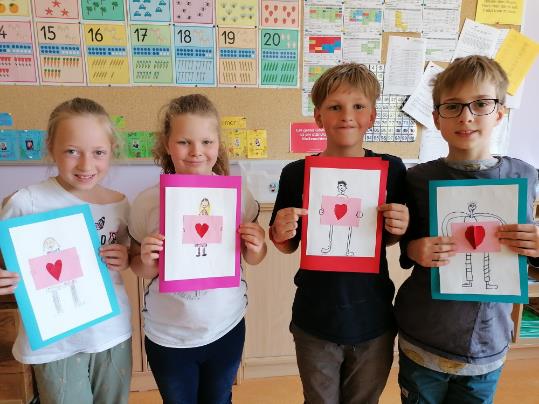 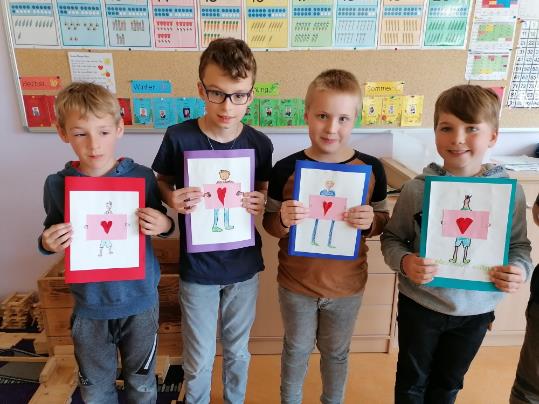 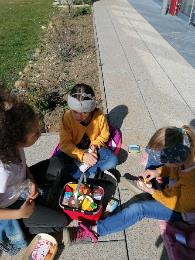 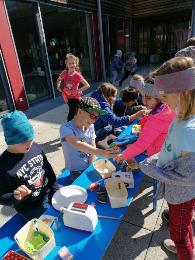 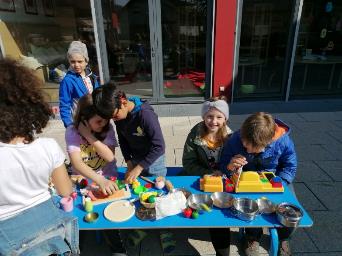 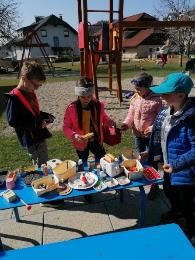 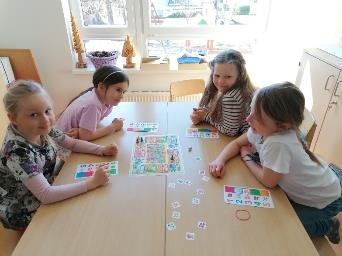 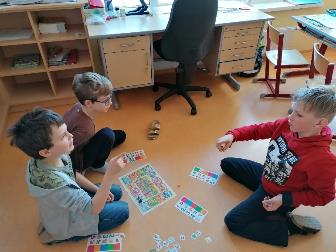 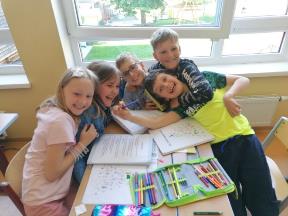 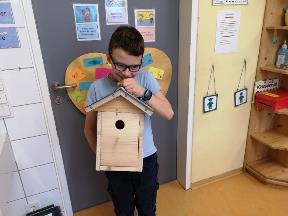 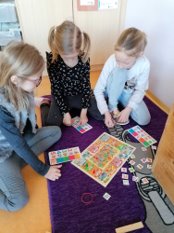 Dies und das...
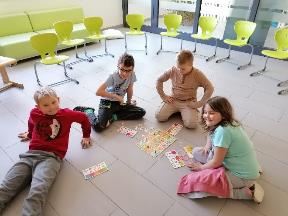 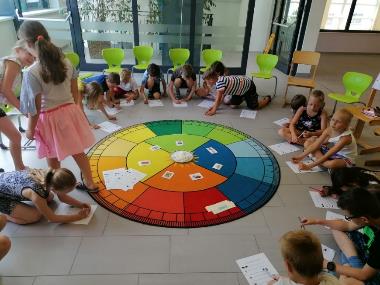 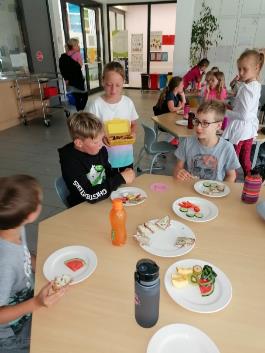 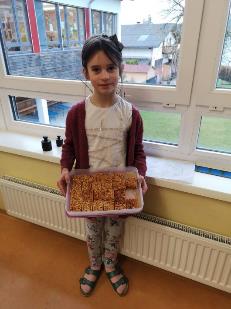 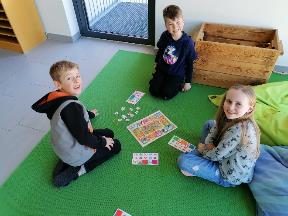 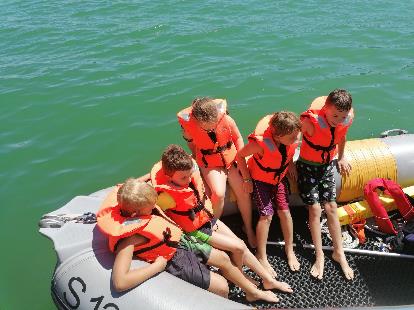 Schwimmkurs mit der Wasserrettung
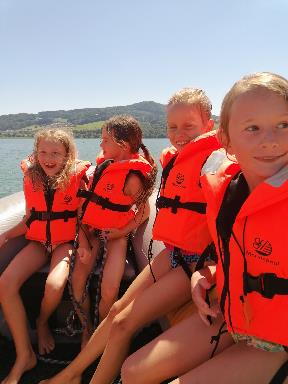 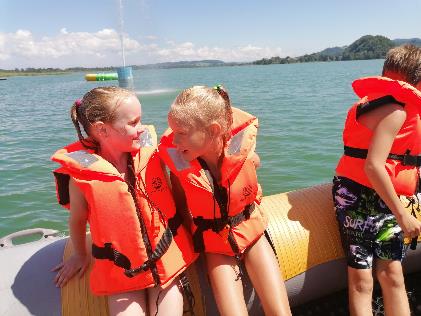 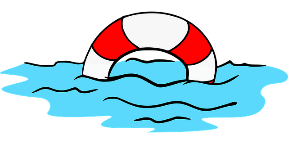 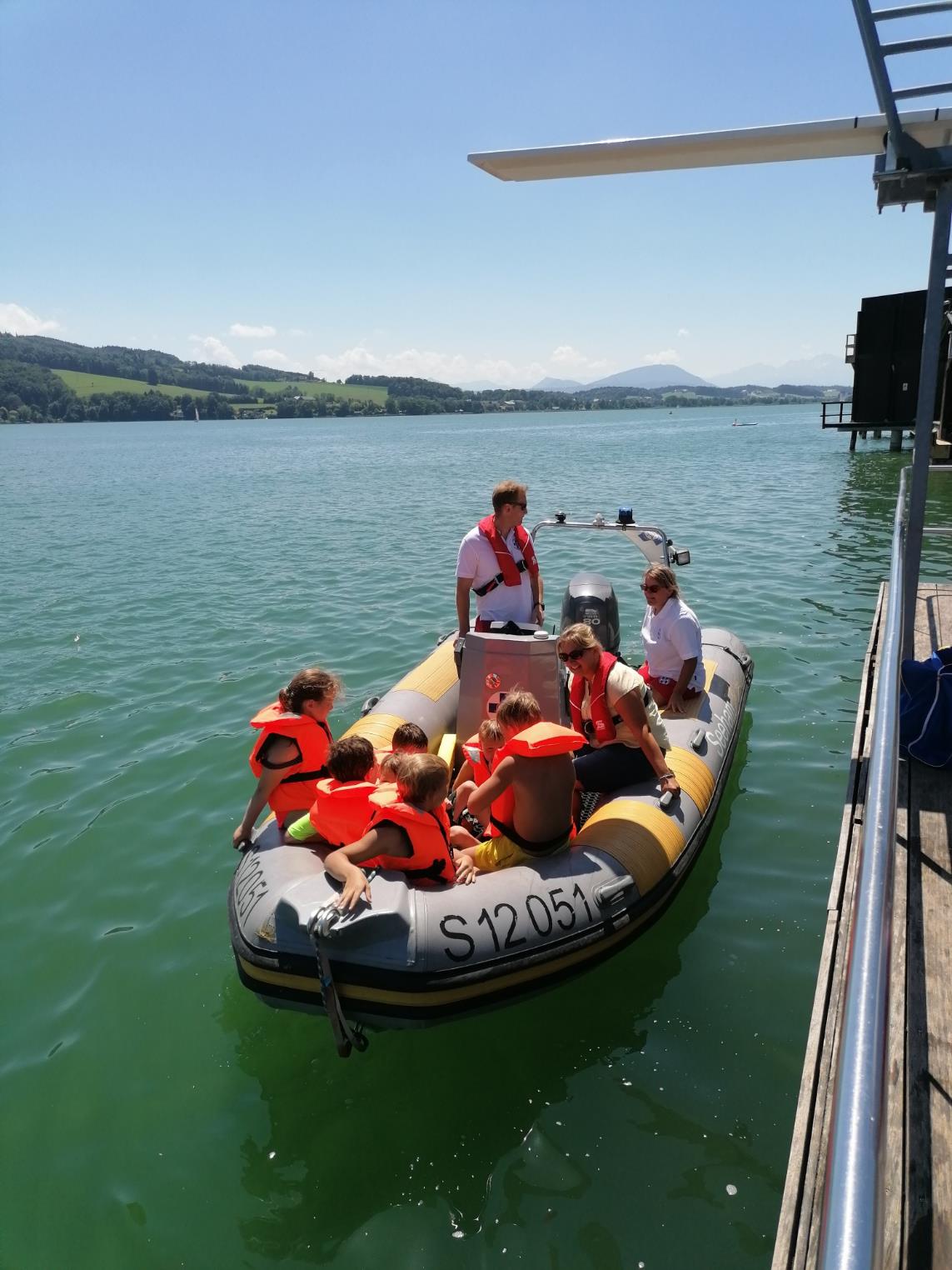 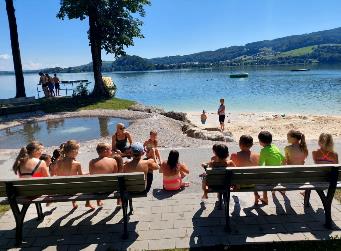 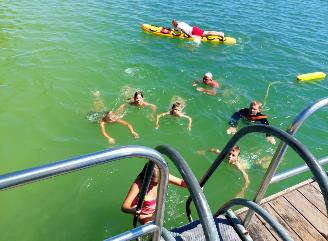 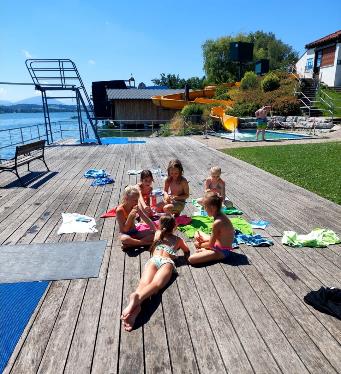 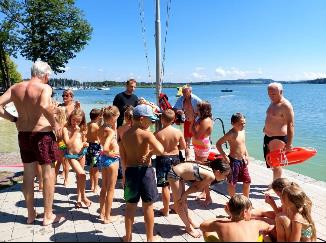 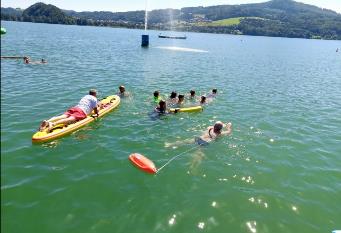 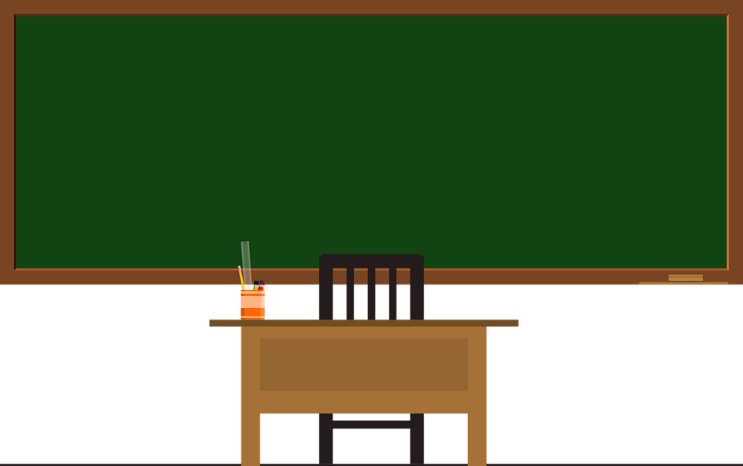 Unsere 3.Klasse
AUSFLUG ZUM ALMAKANAL – BÄCKEREI ST.PETER
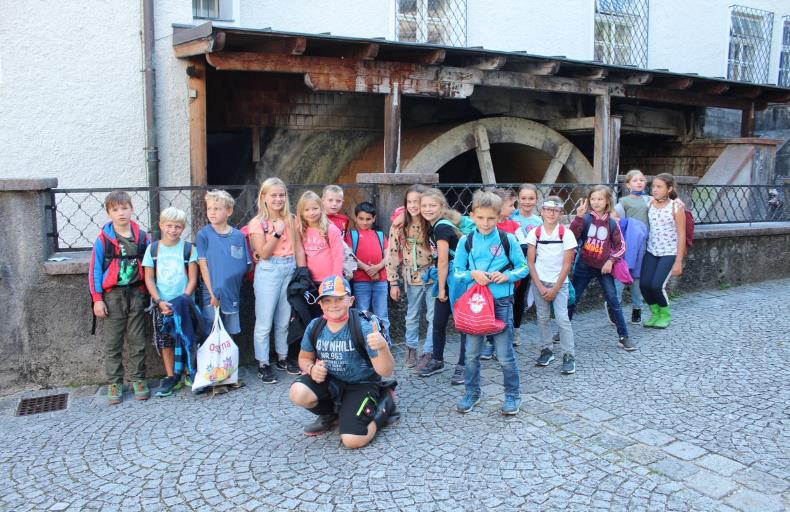 HERBST 2021
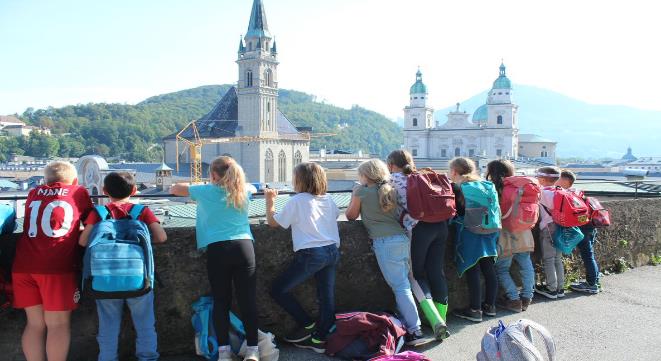 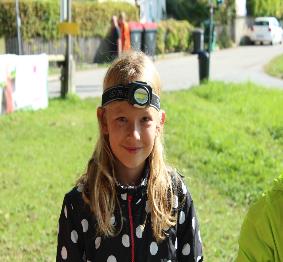 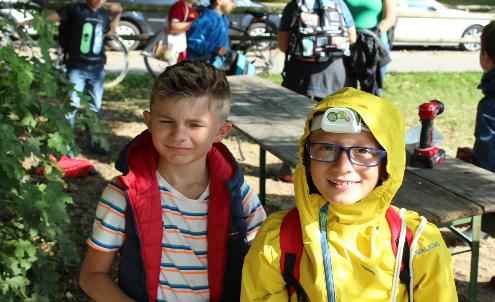 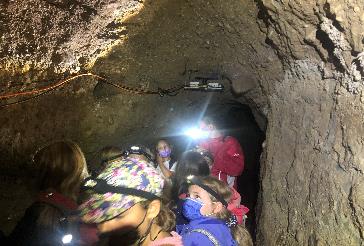 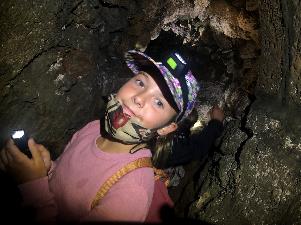 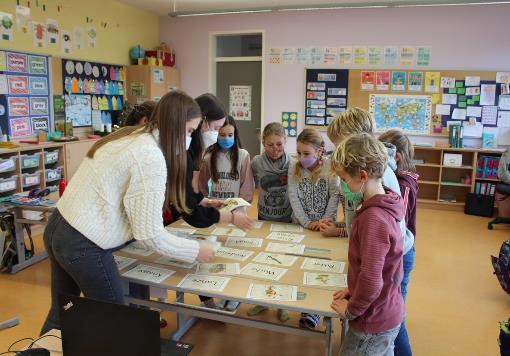 Ritterprojekt mit den Studentinnen
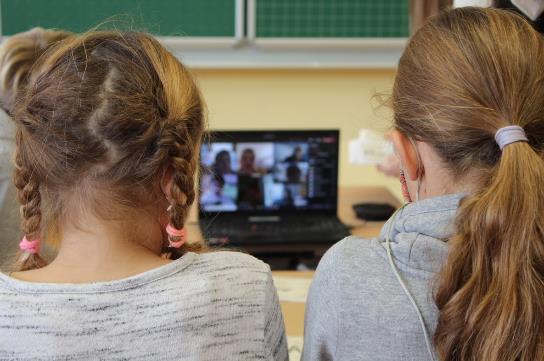 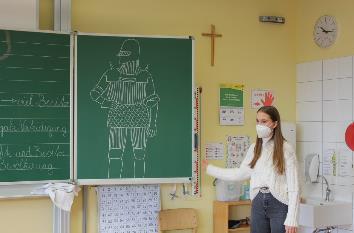 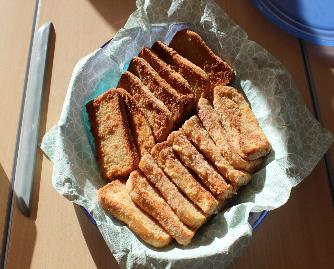 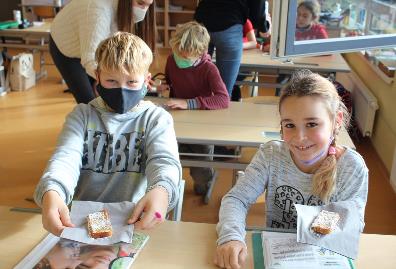 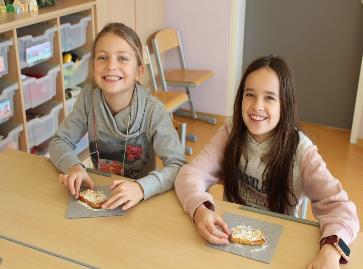 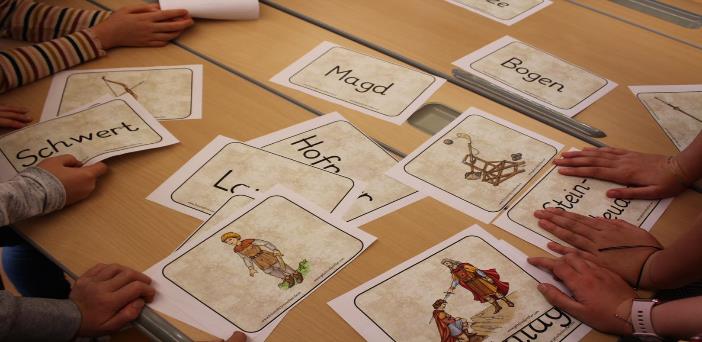 Arme 
Ritter
essen;-)
…
und
lernen!!!
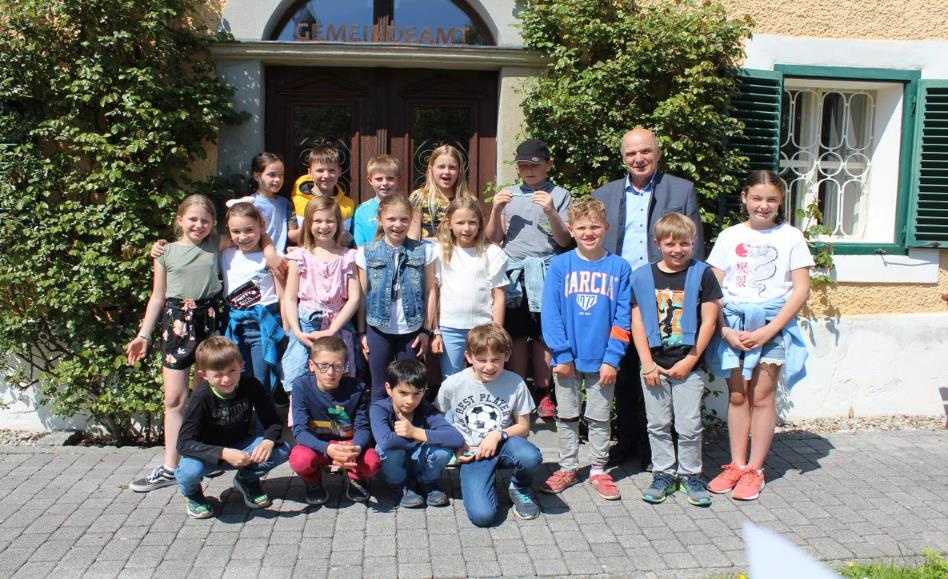 WIR BESUCHEN UNSEREN BÜRGERMEISTER
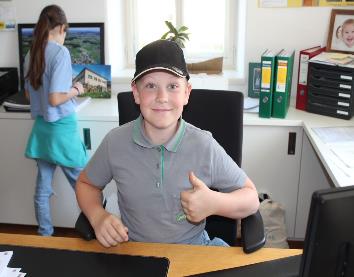 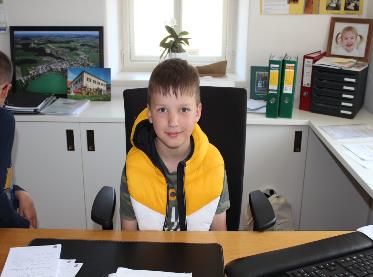 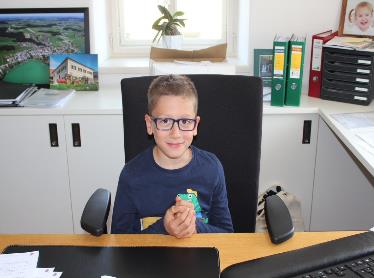 WER WILL BÜRGERMEISTER/IN WERDEN?
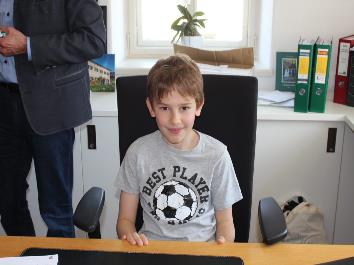 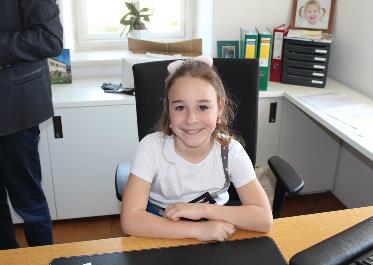 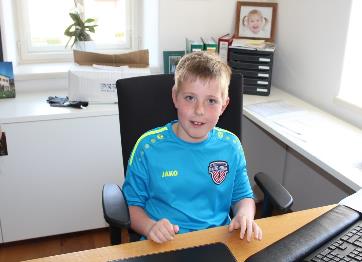 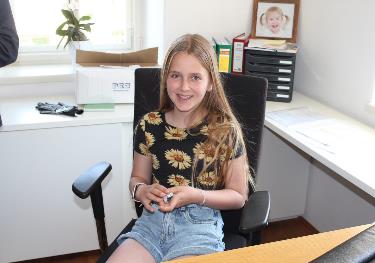 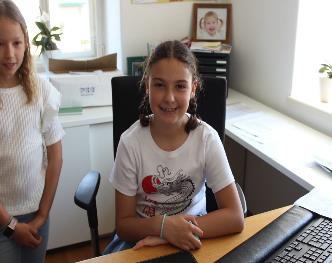 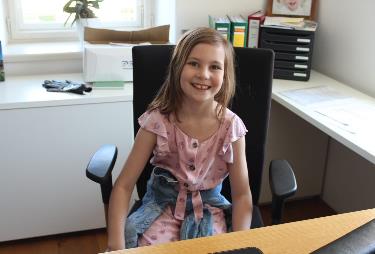 SEHR GEMÜTLICH!!!
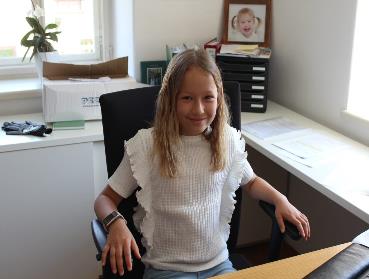 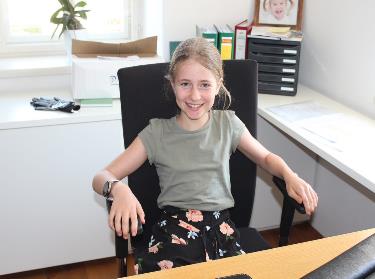 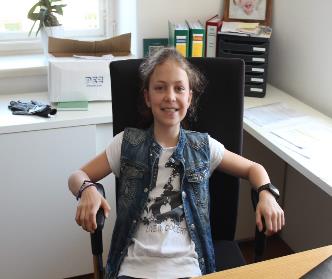 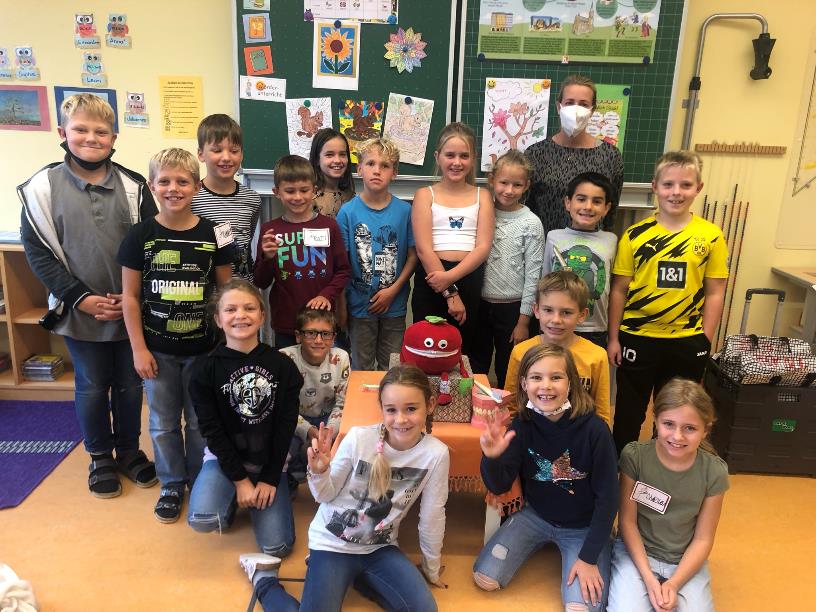 AVOLINO

KOMMT 

ZU 

UNS
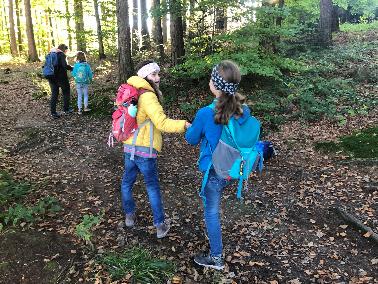 WIR WANDERN…
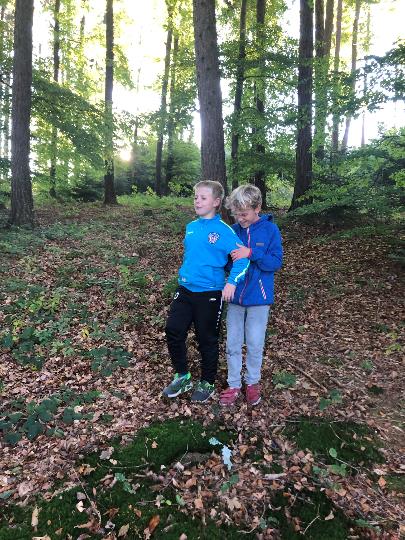 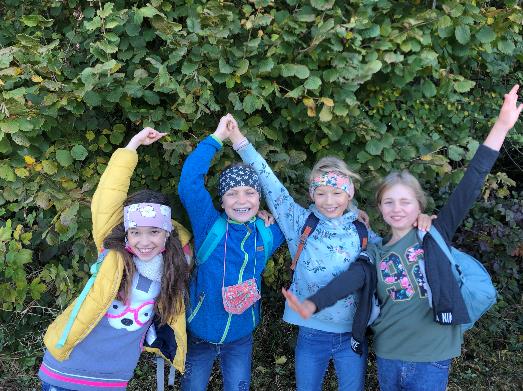 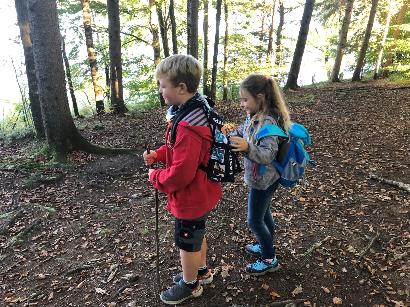 RUND UM DEN GRABENSEE.
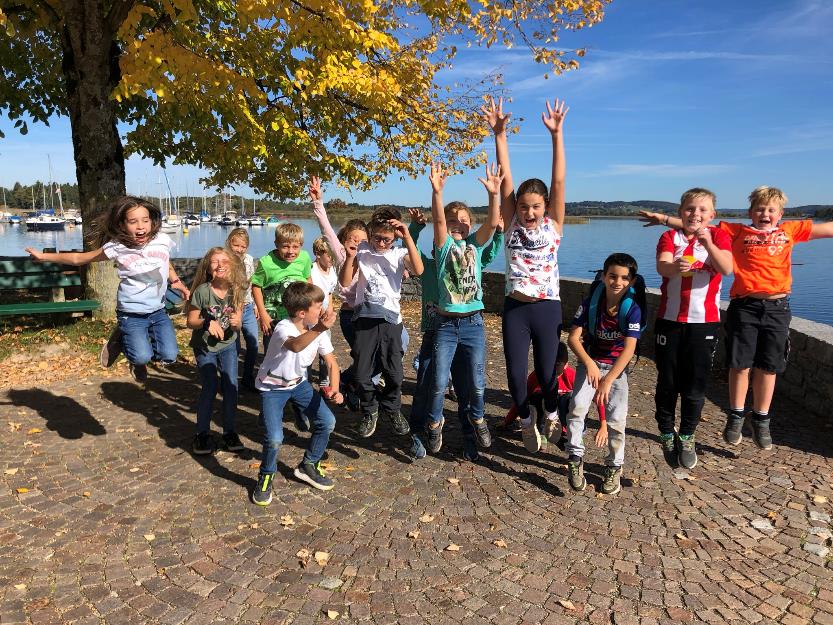 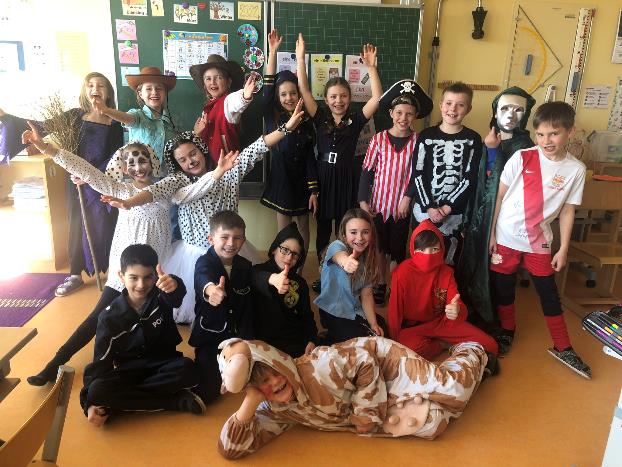 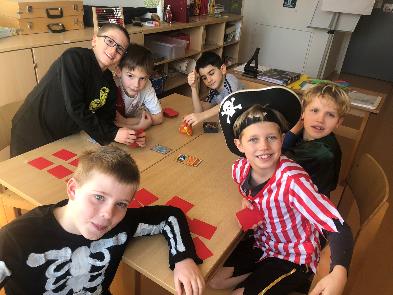 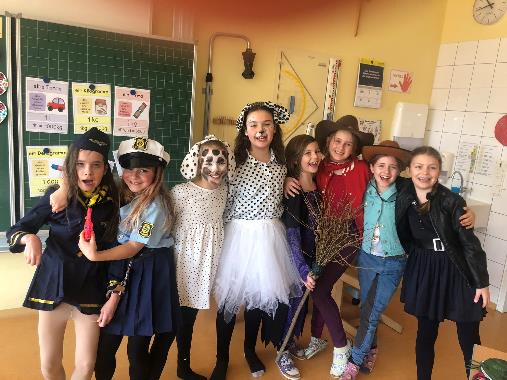 FASCHING
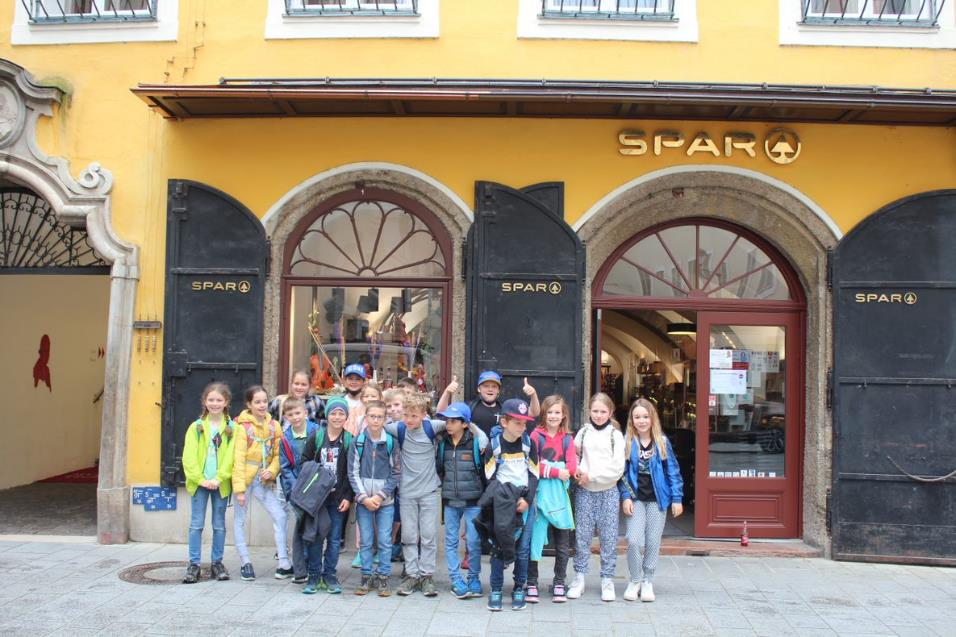 WIR
BESUCHEN
MOZARTS
GEBURTSHAUS
IN 
SALZBURG…
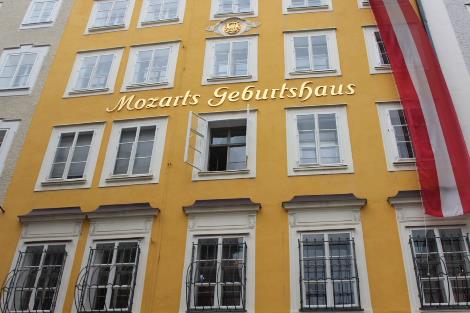 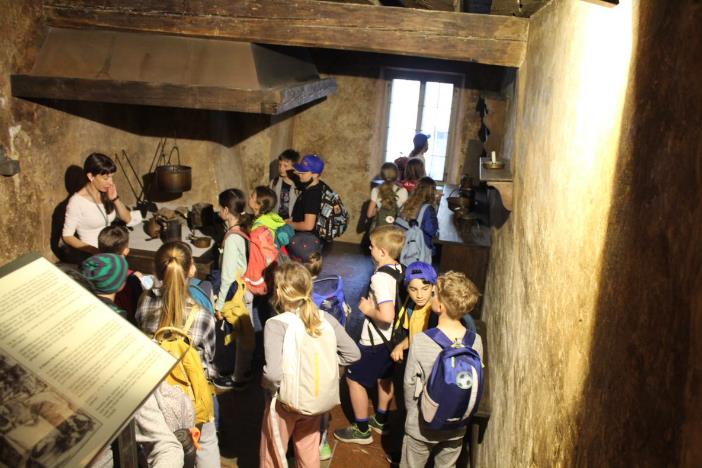 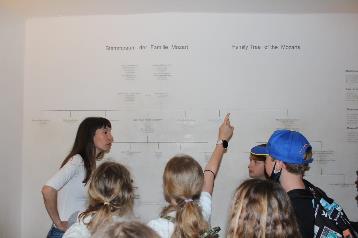 …wir sehen seine Küche und seinen Stammbaum!
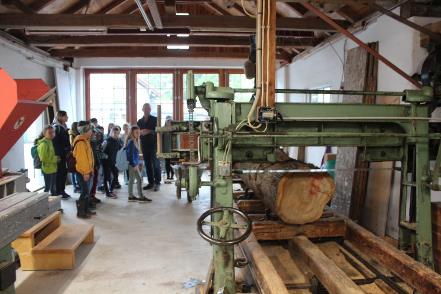 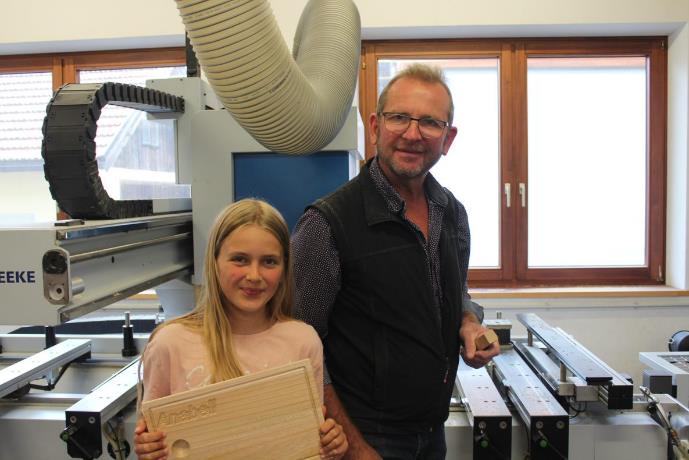 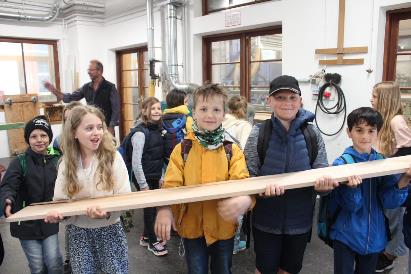 Zu Besuch bei Tischleropa Hias
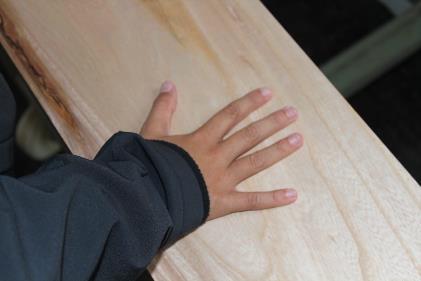 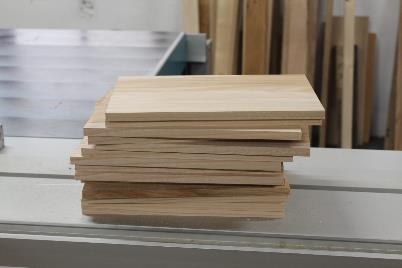 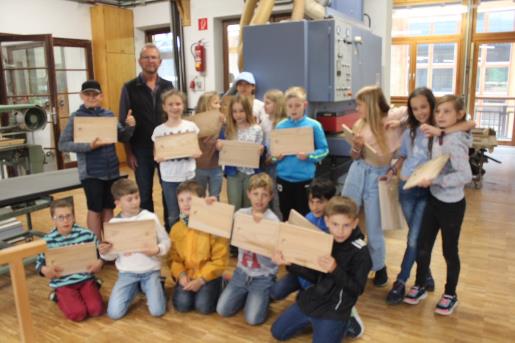 Wir wissen jetzt, wie
aus einem Baum ein Jausenbrett gemacht wird!
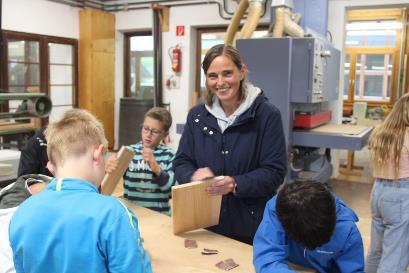 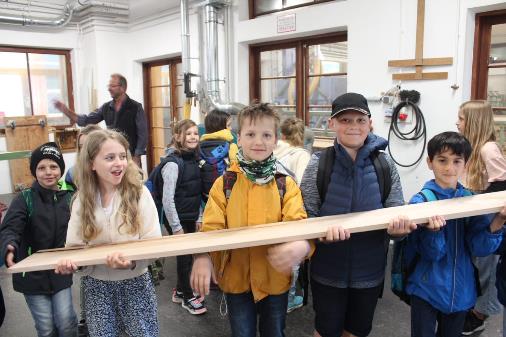 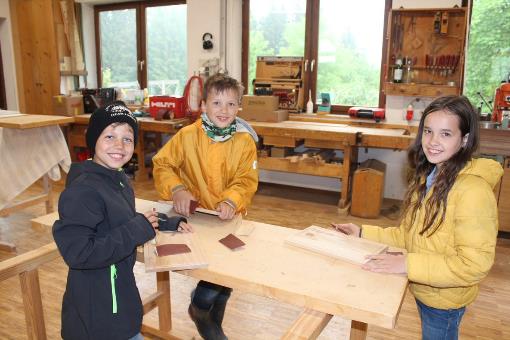 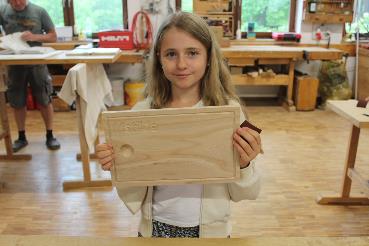 So tolle 
Jausenbretter!


       DANKE!!!
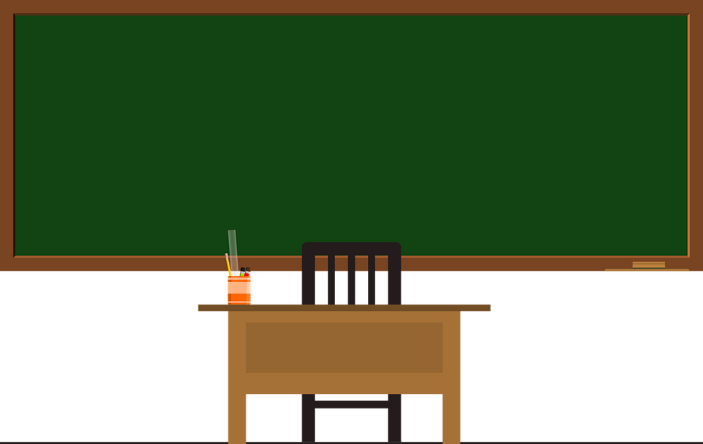 Unsere 4.Klasse
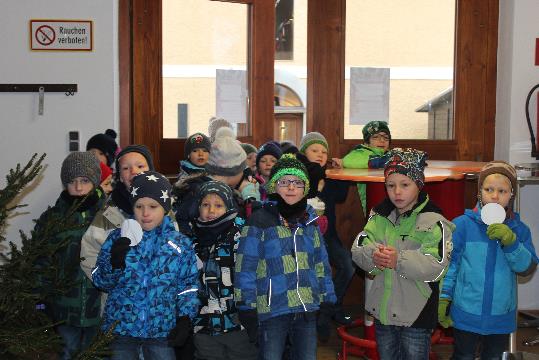 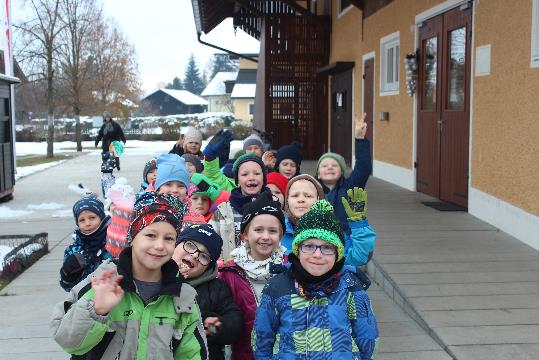 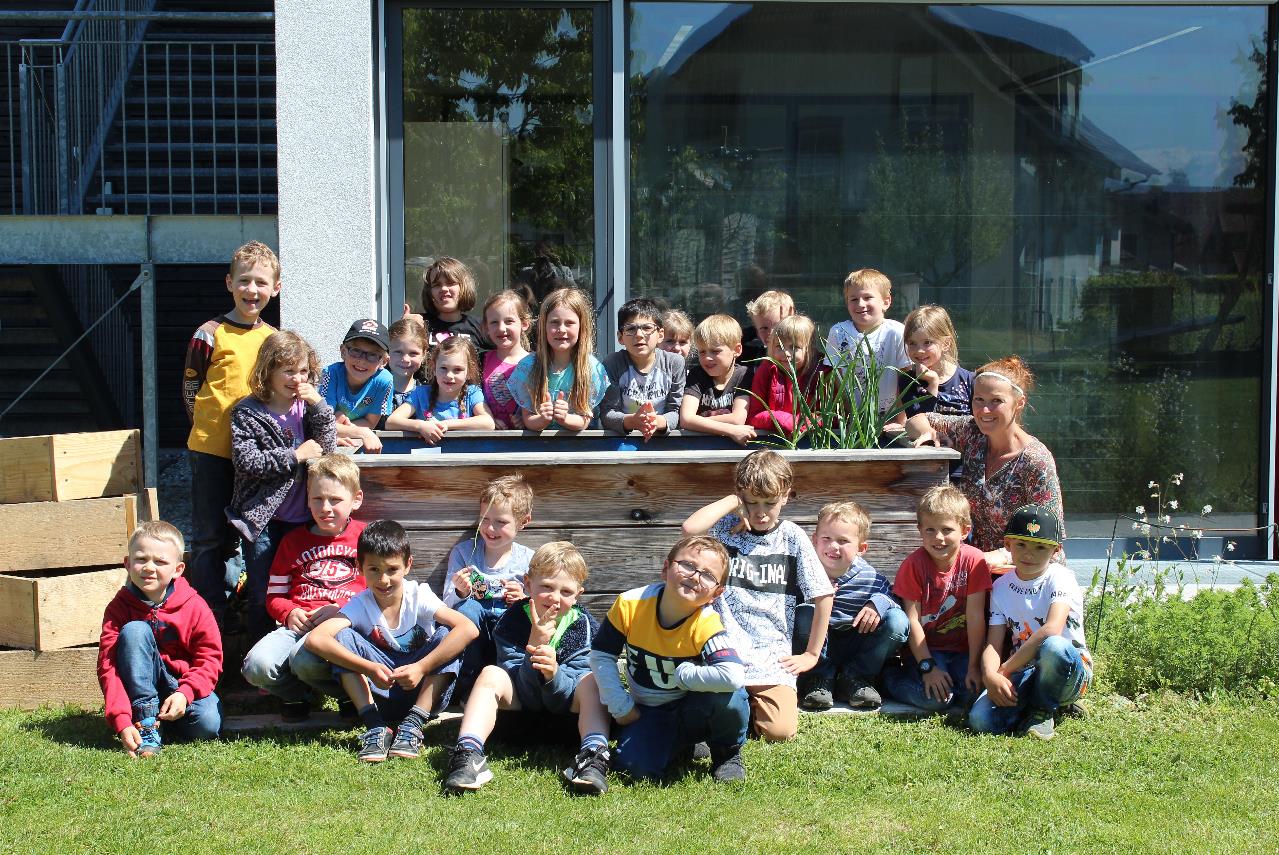 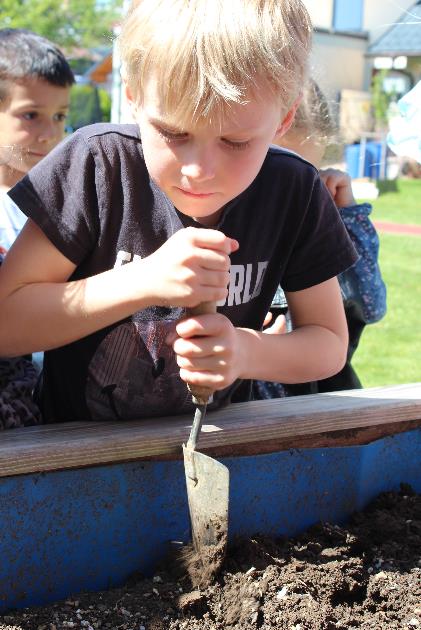 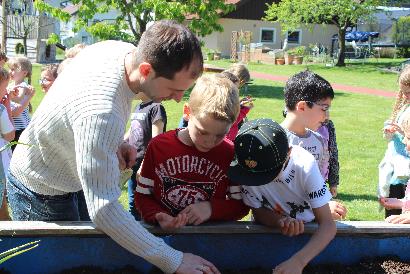 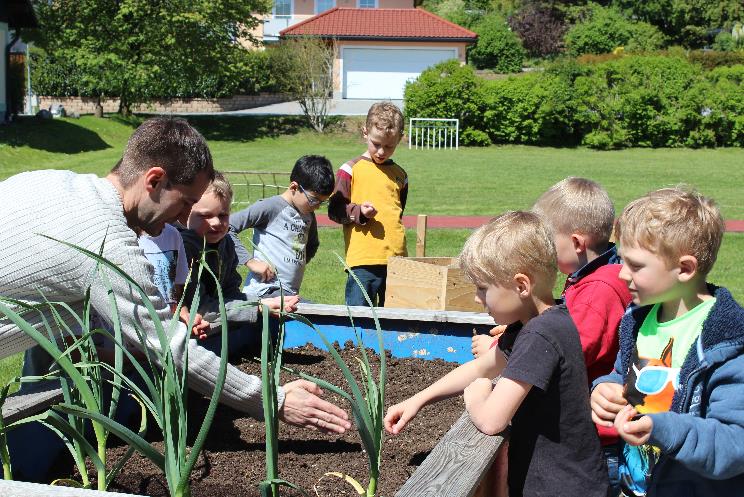 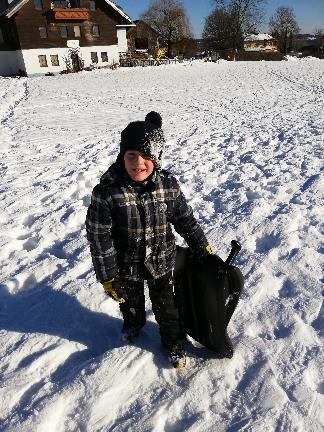 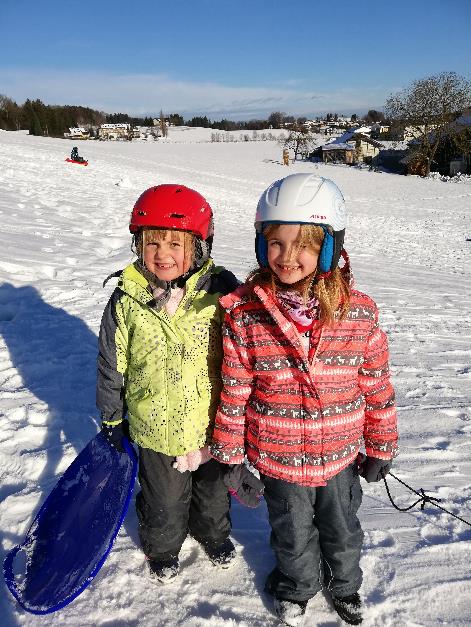 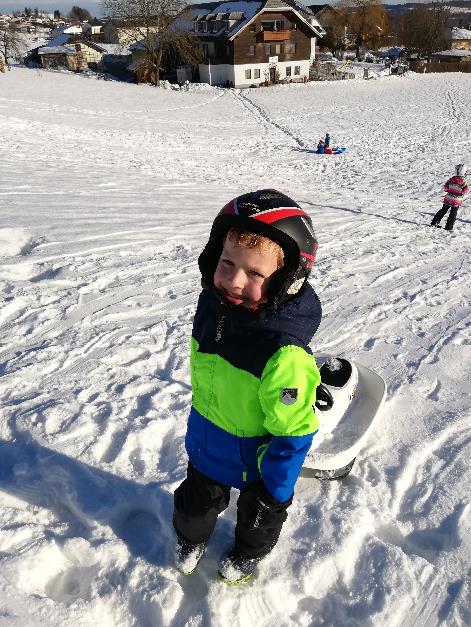 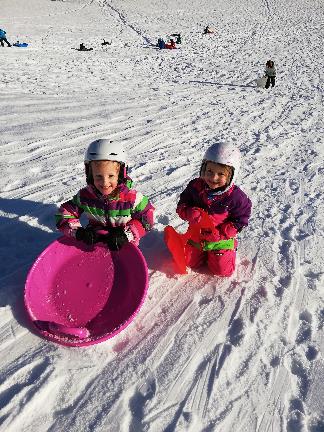 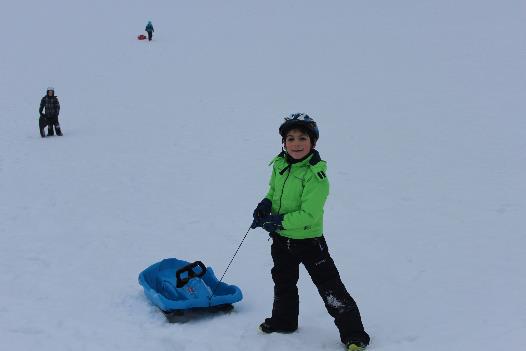 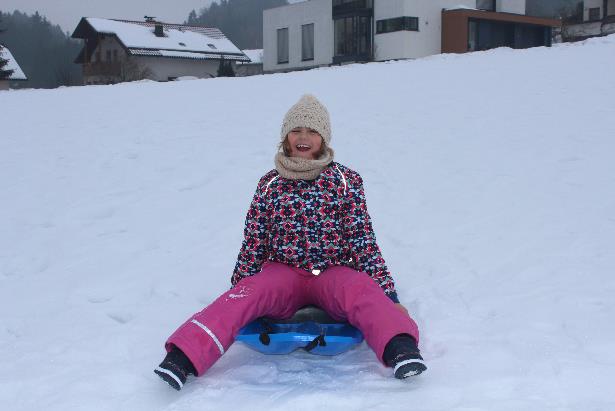 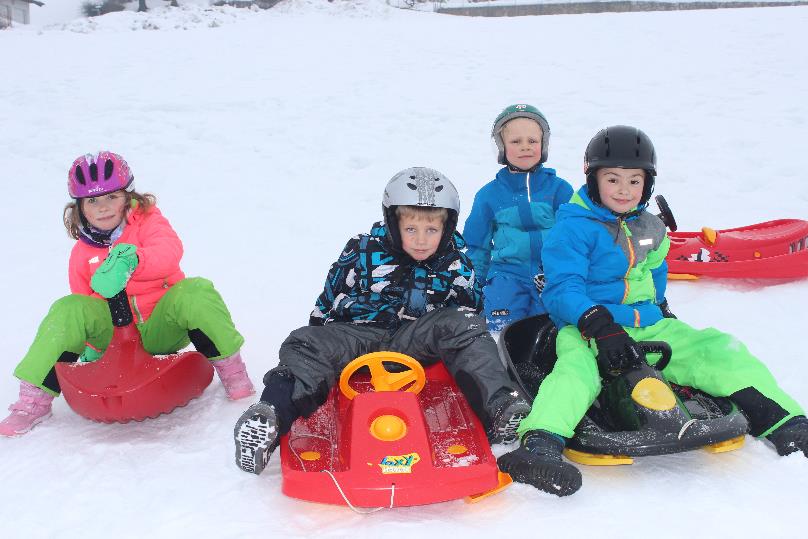 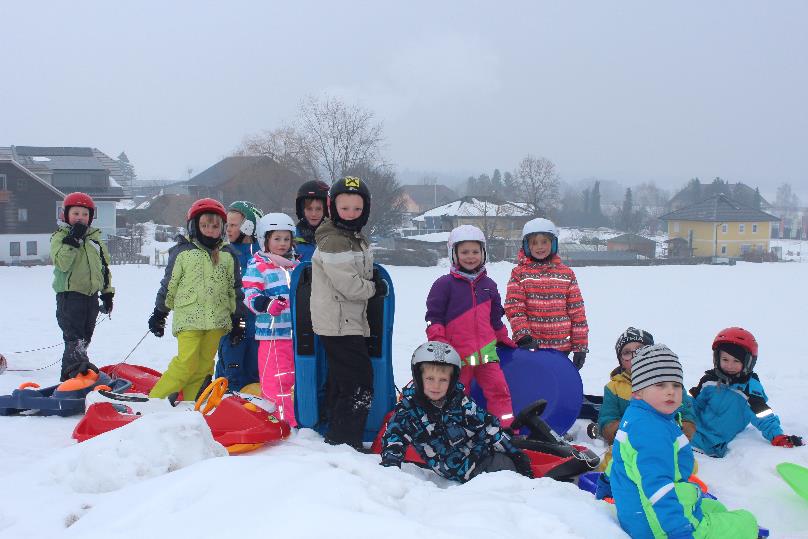 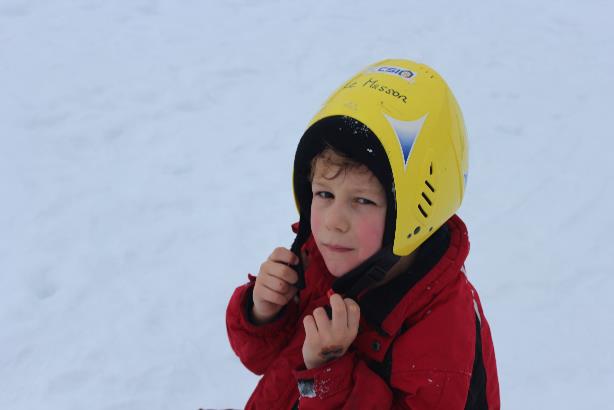 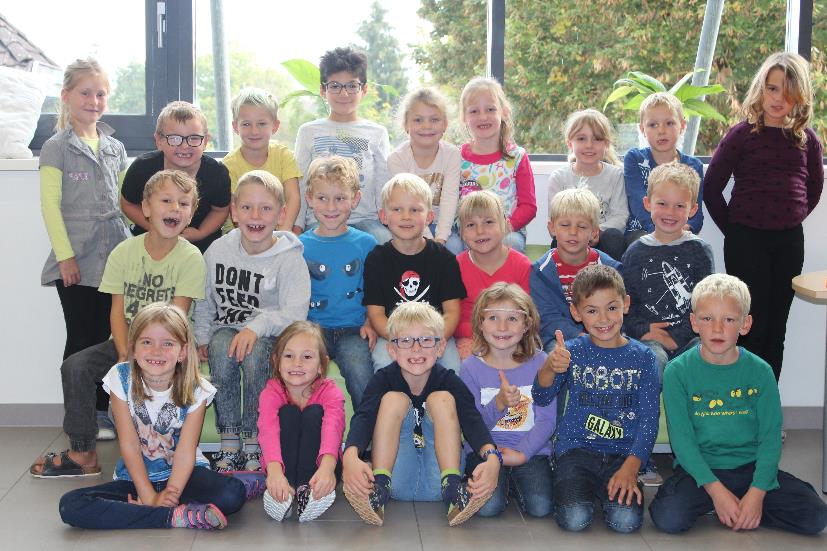 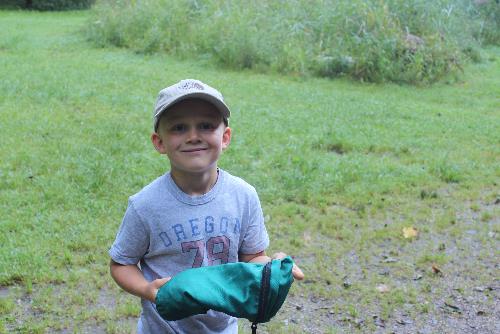 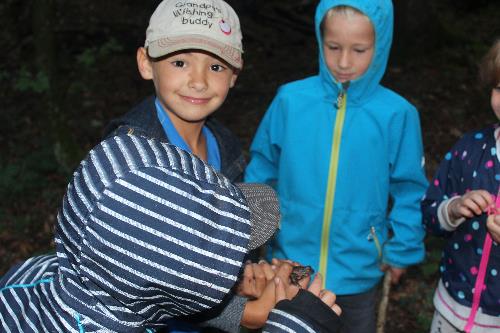 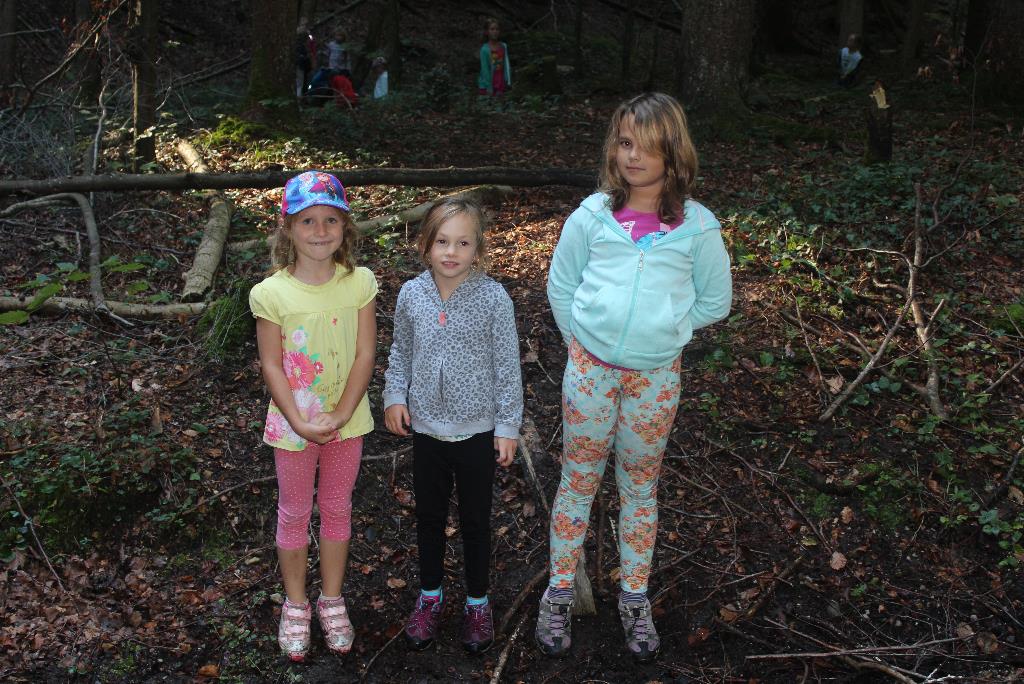 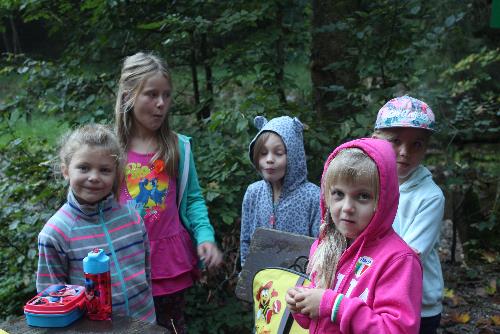 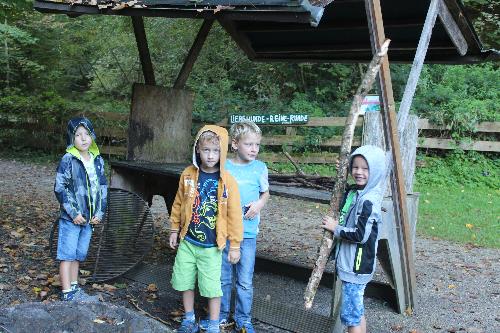 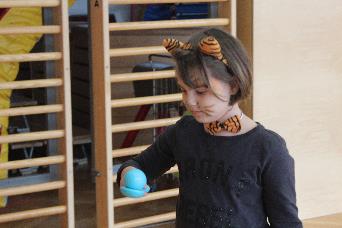 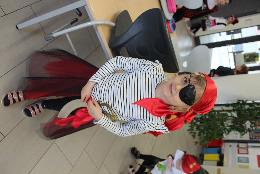 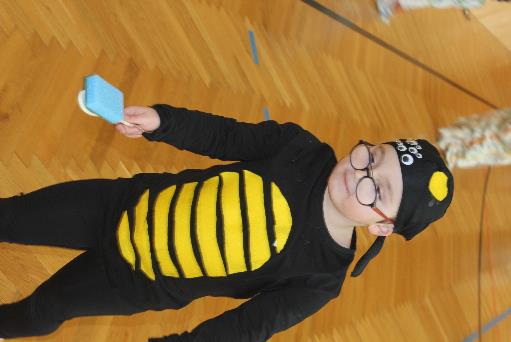 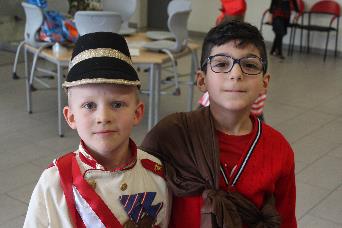 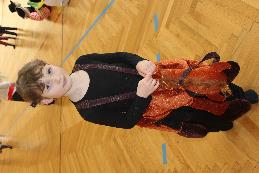 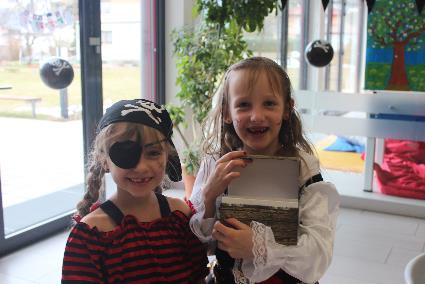 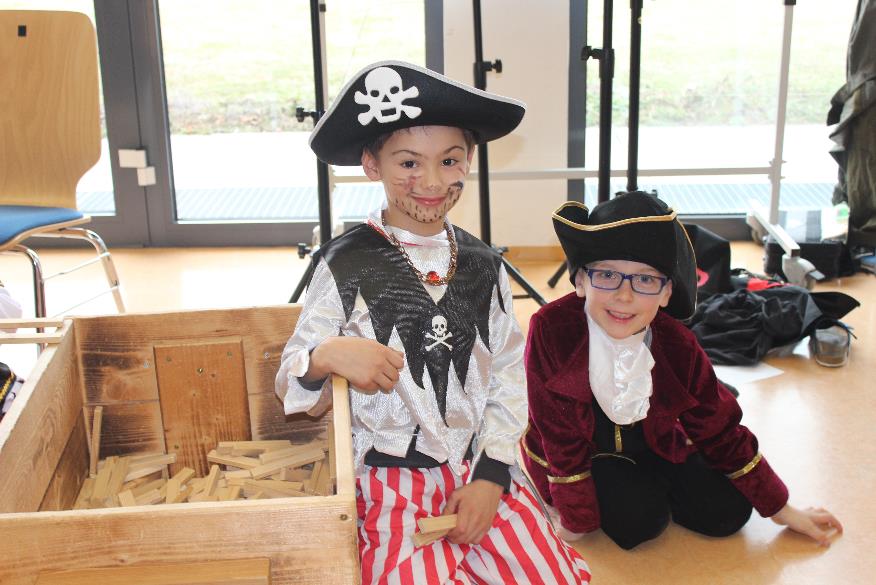 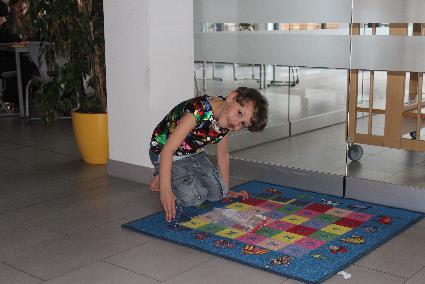 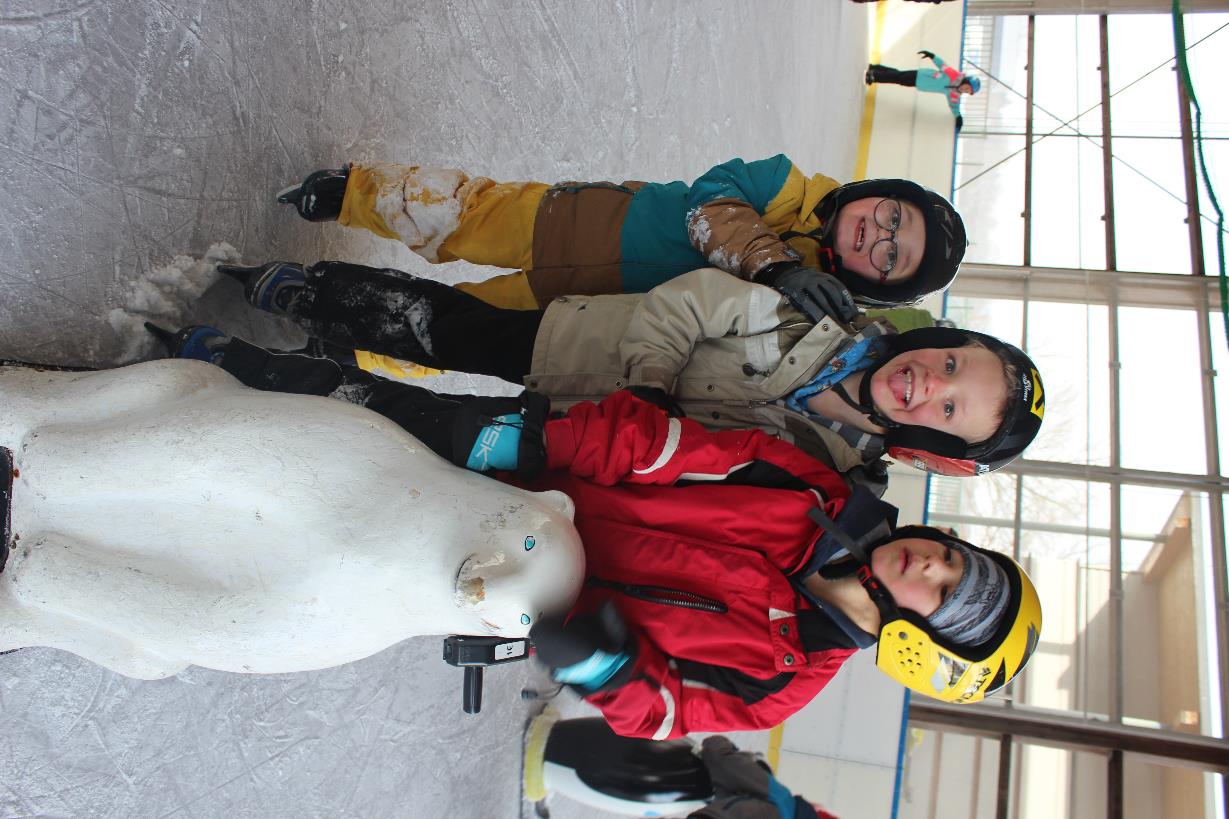 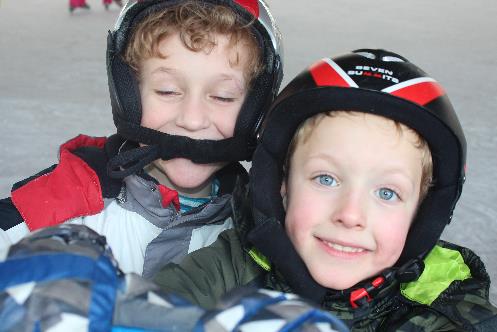 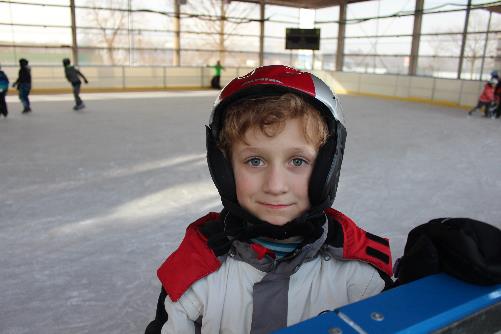 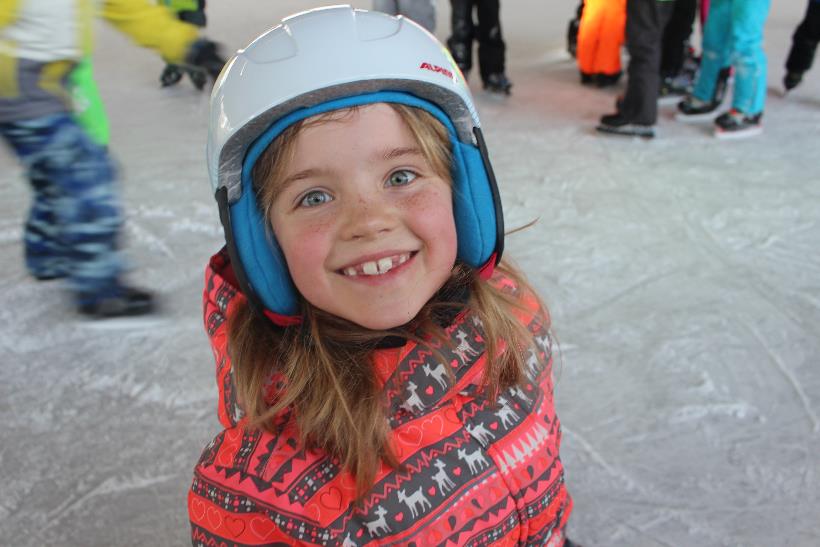 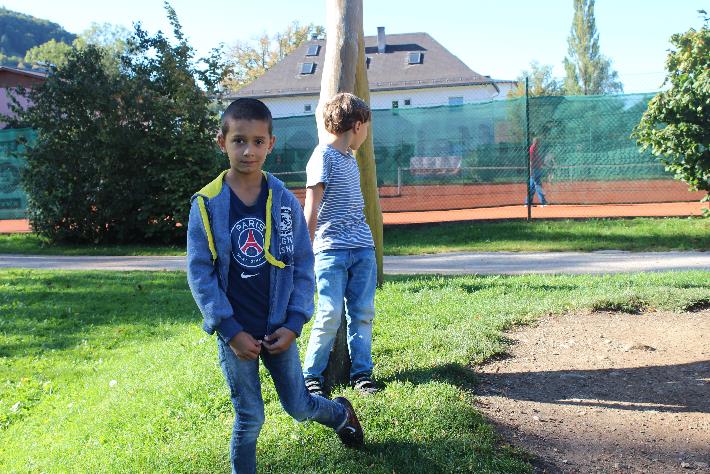 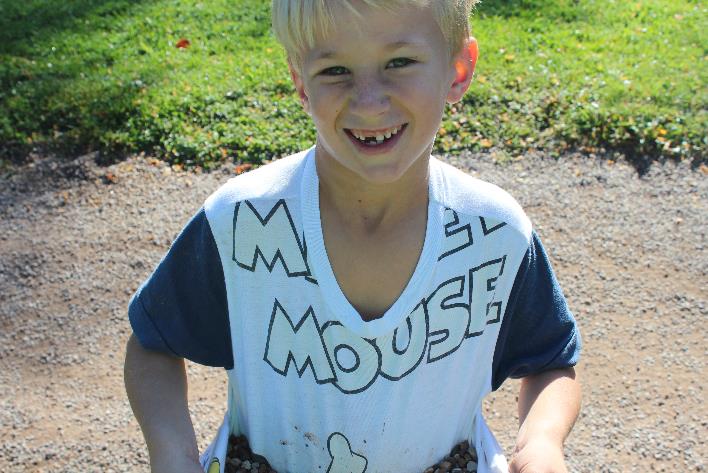 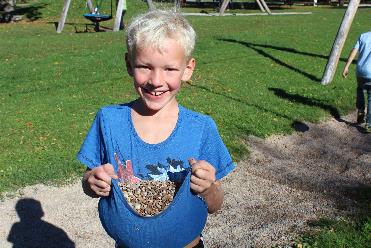 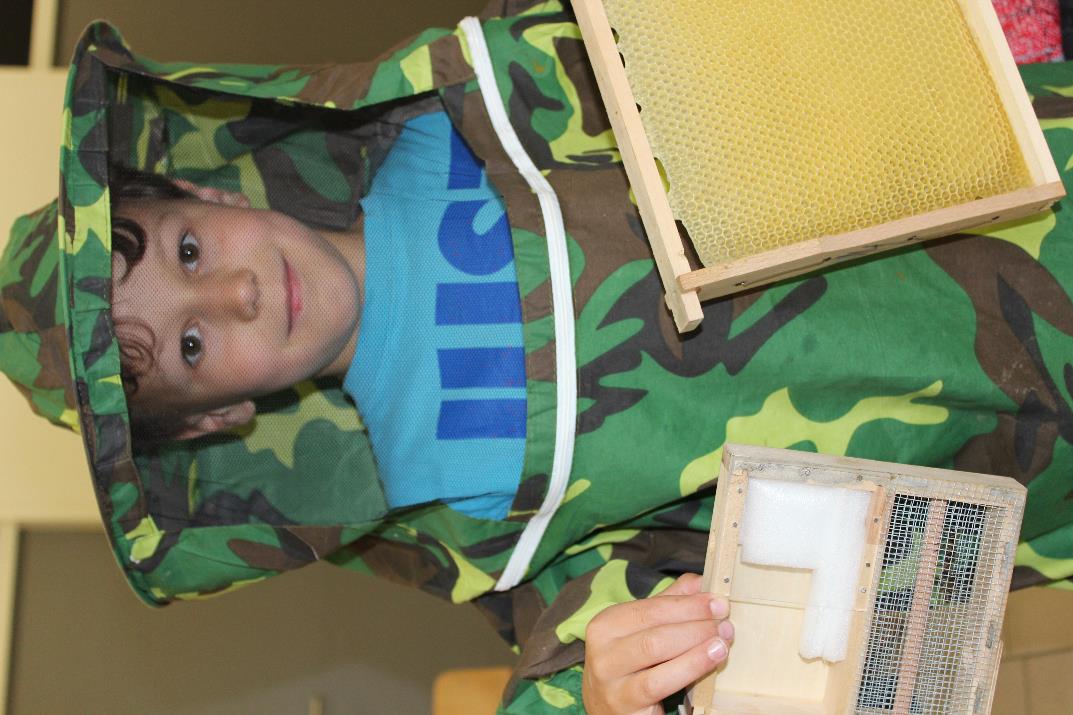 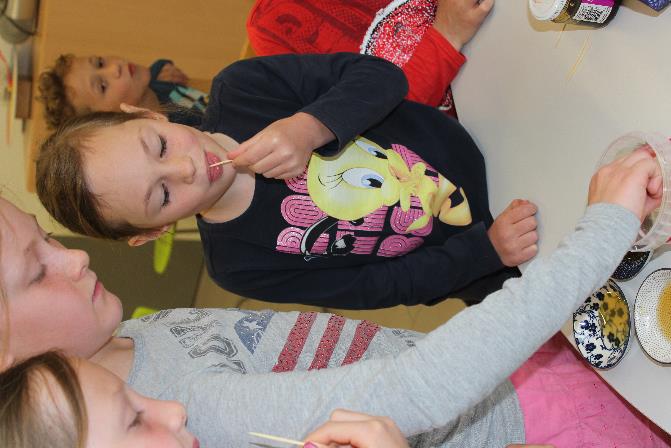 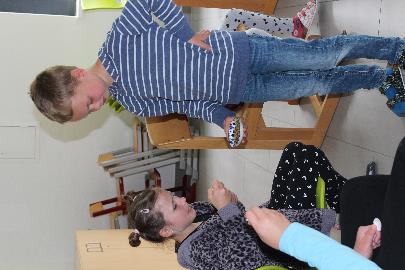 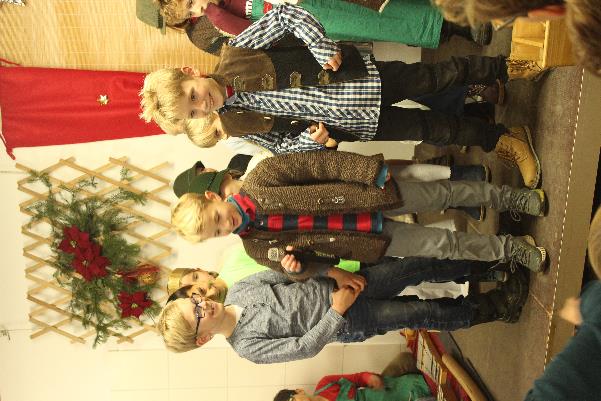 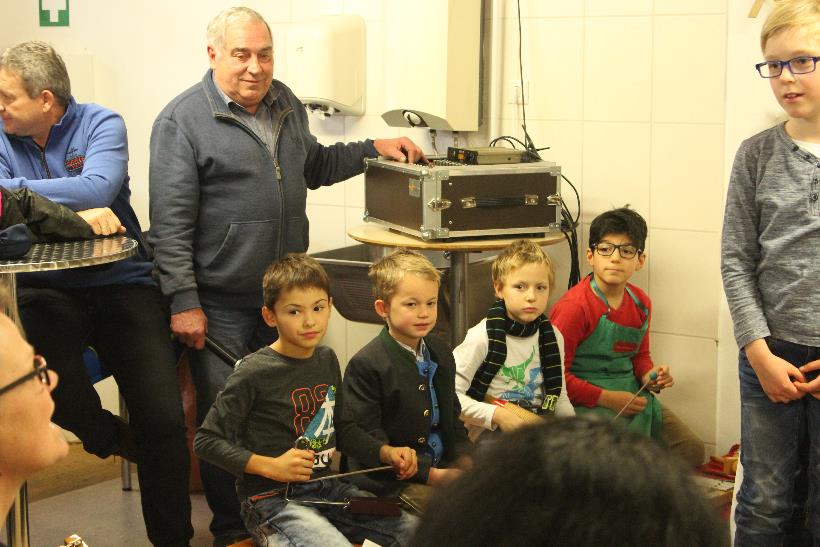 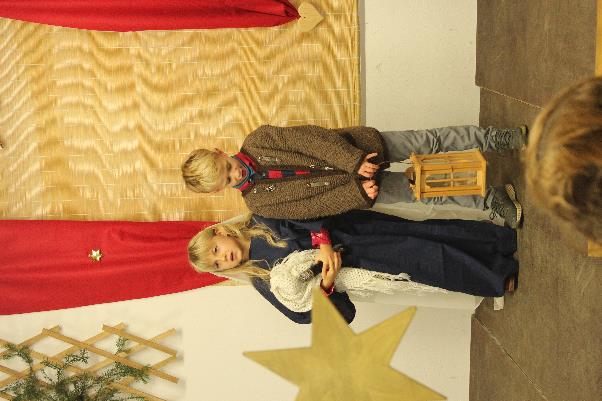 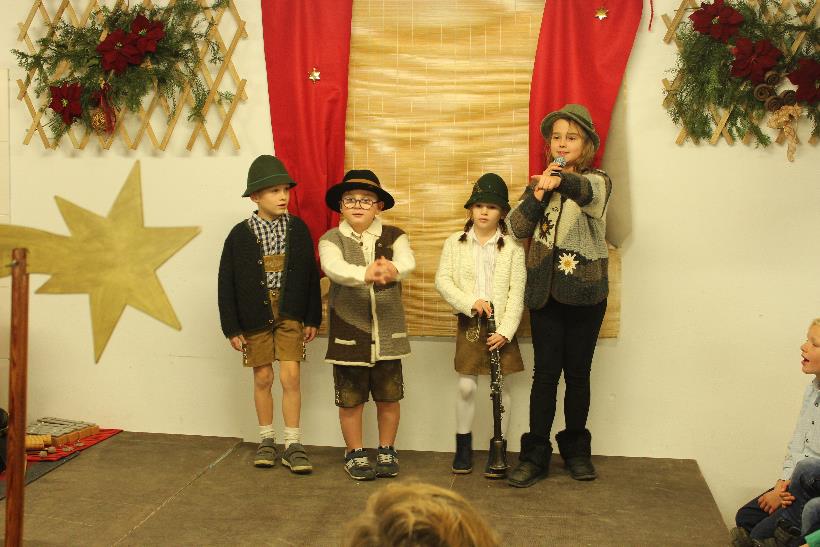 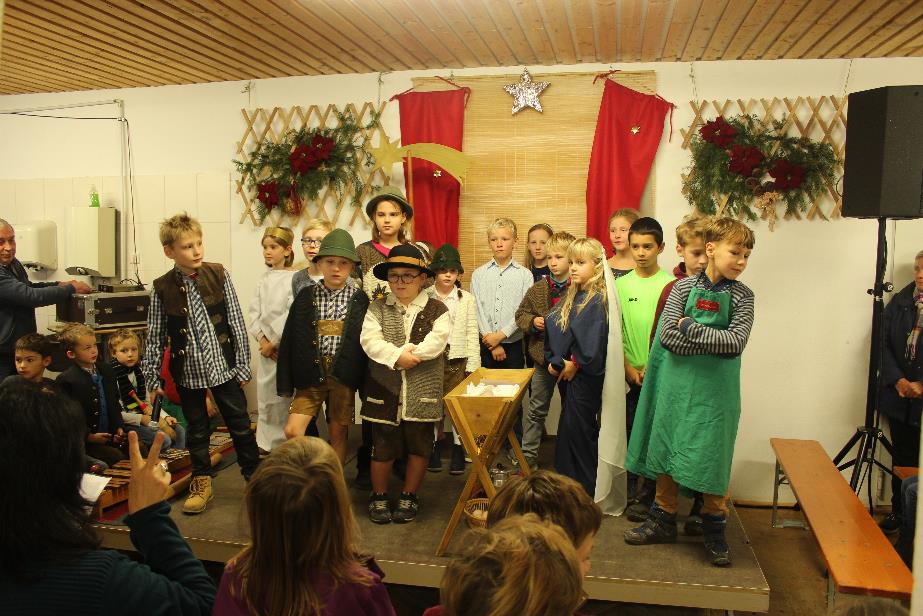 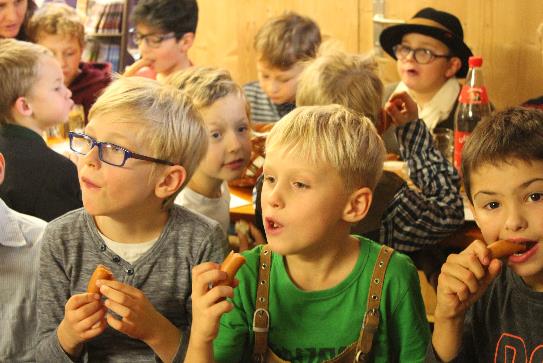 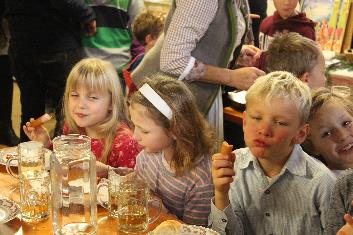 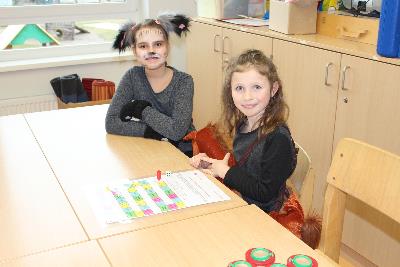 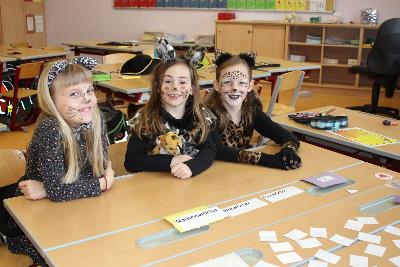 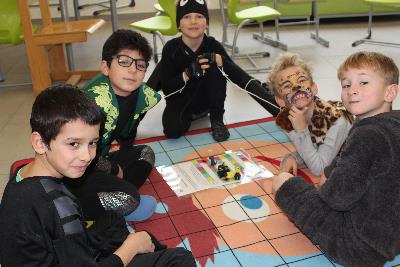 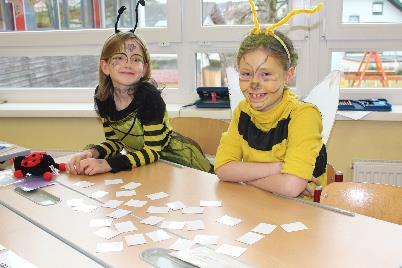 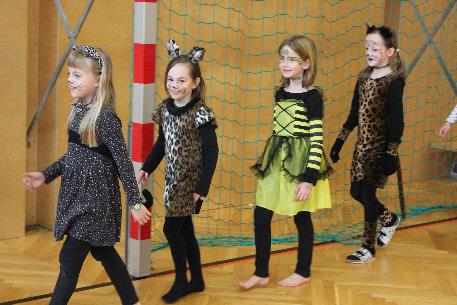 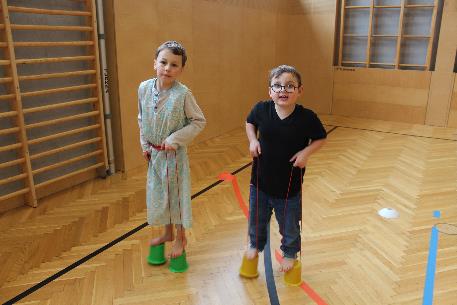 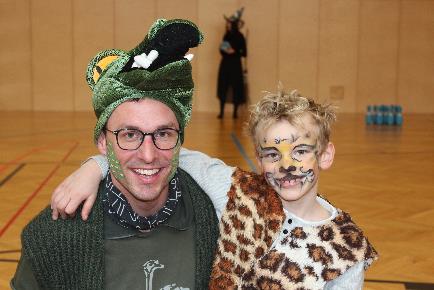 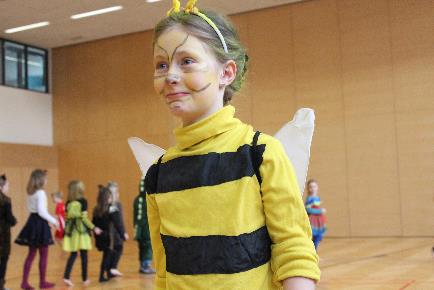 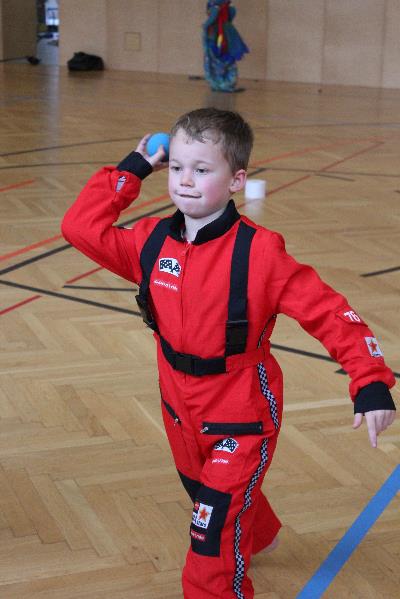 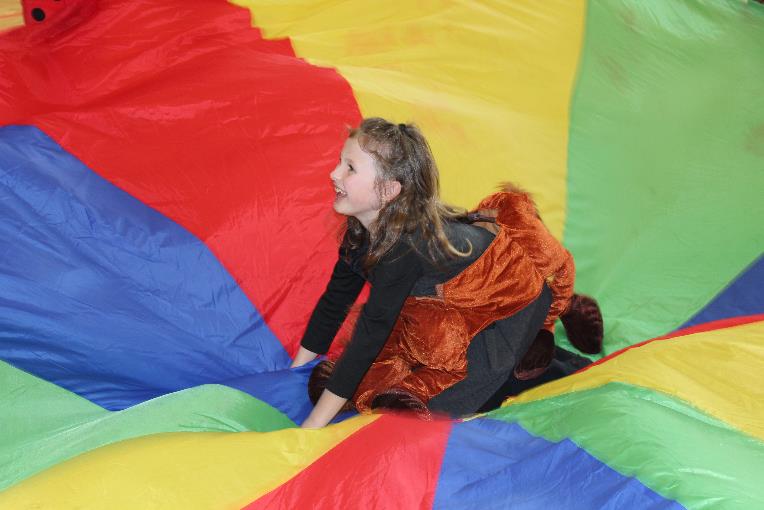 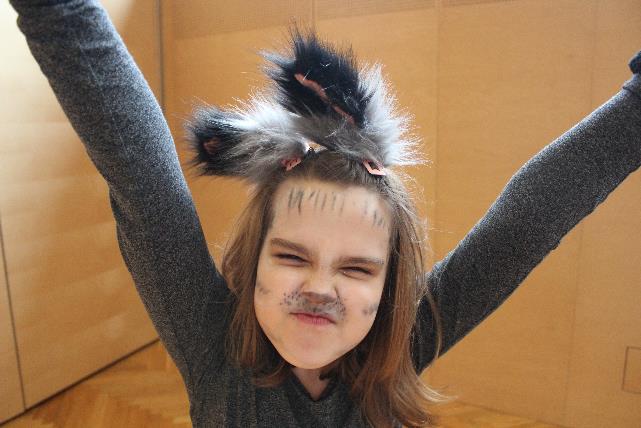 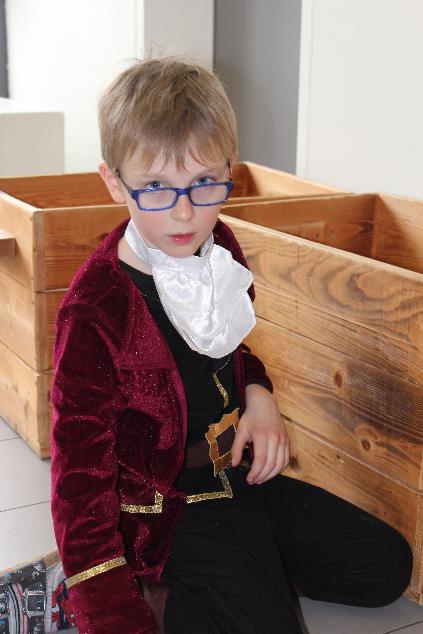 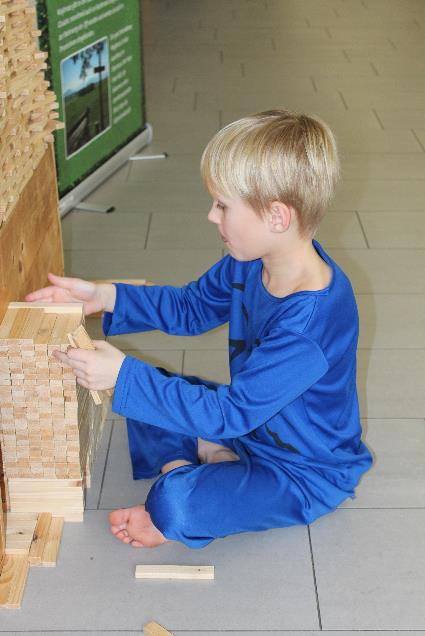 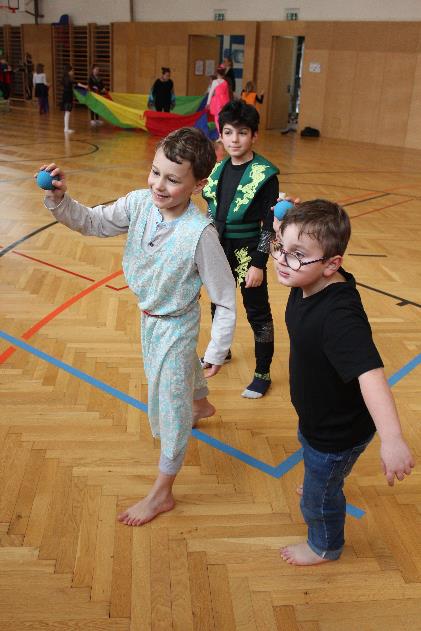 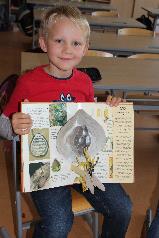 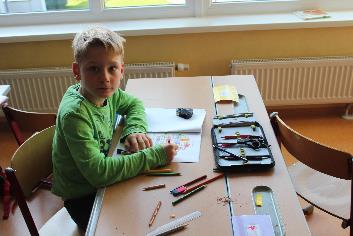 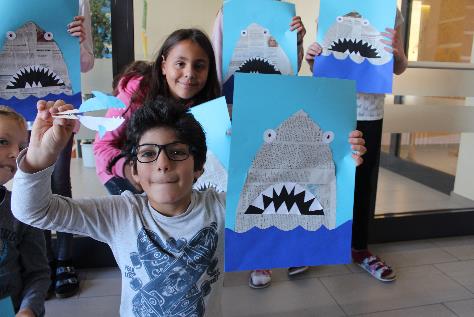 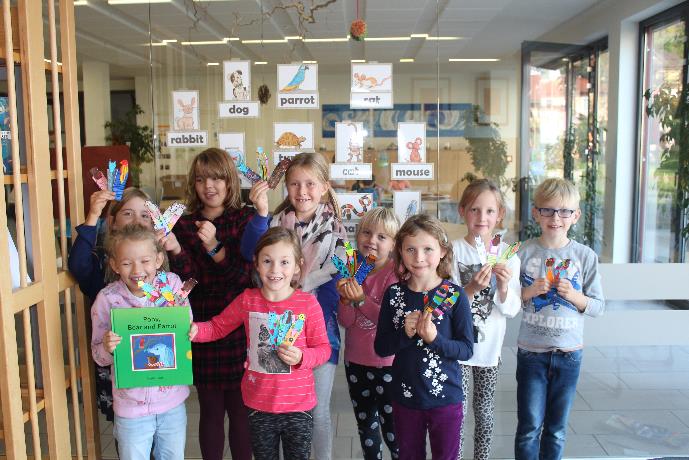 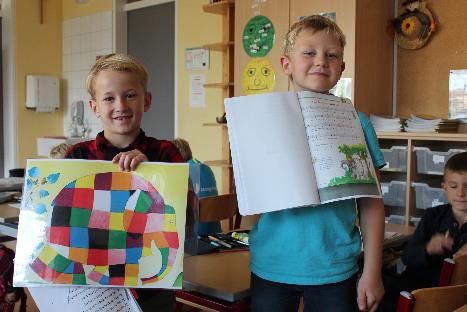 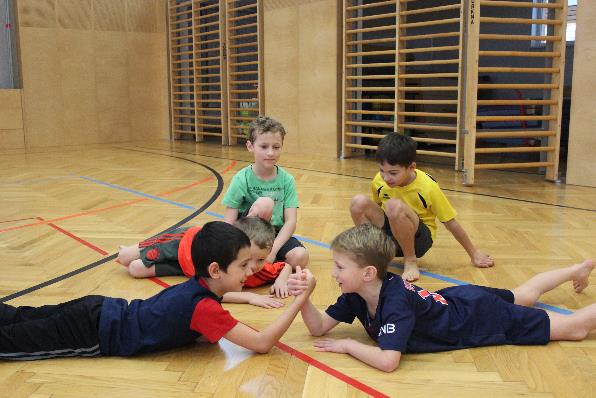 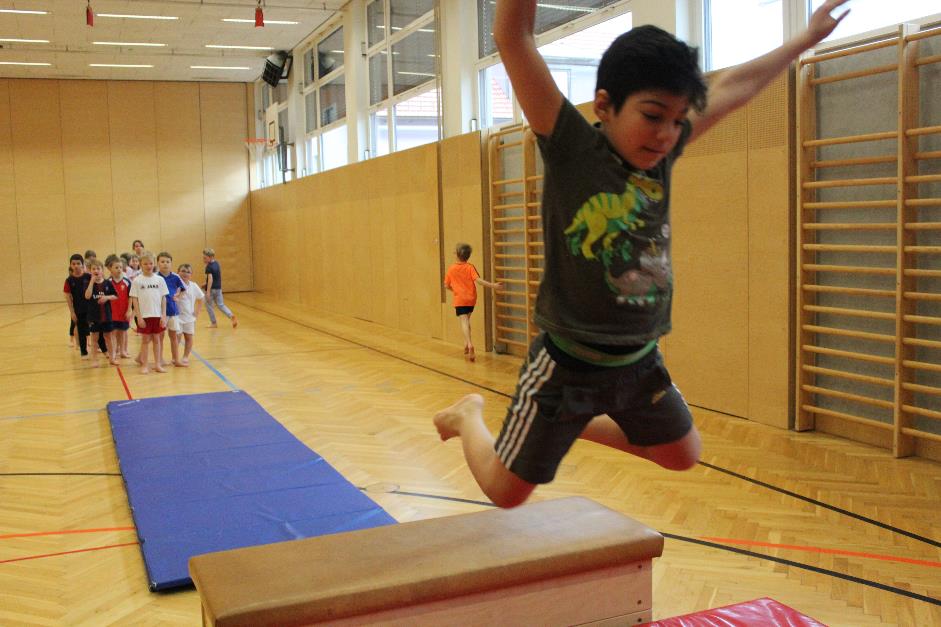 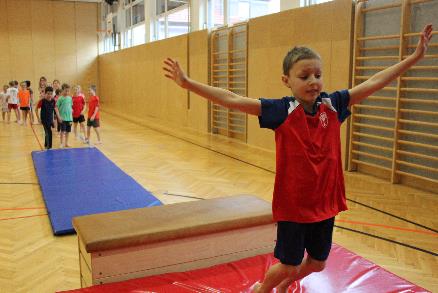 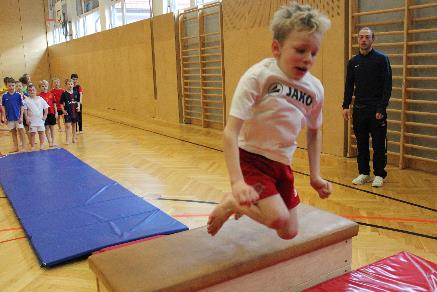 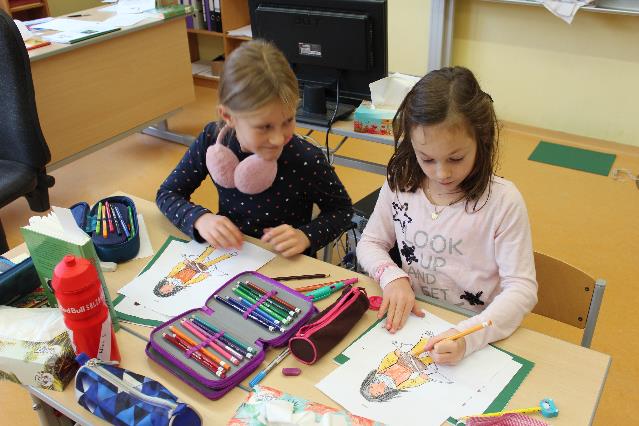 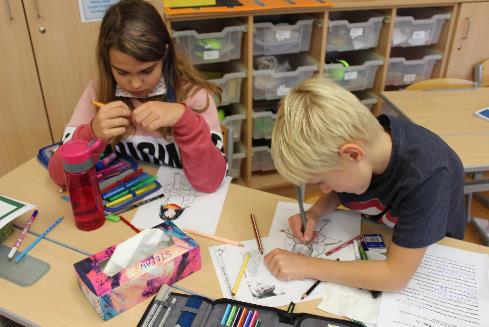 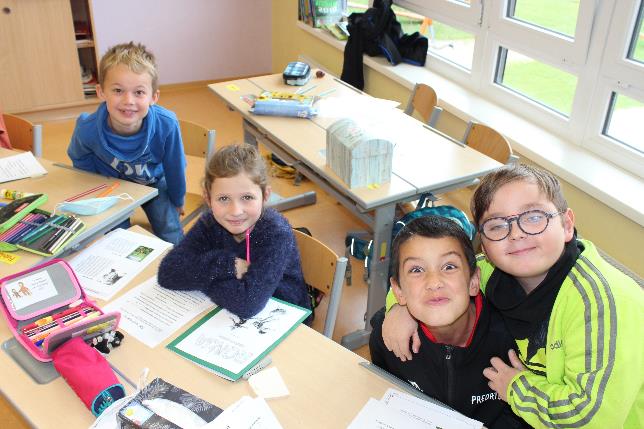 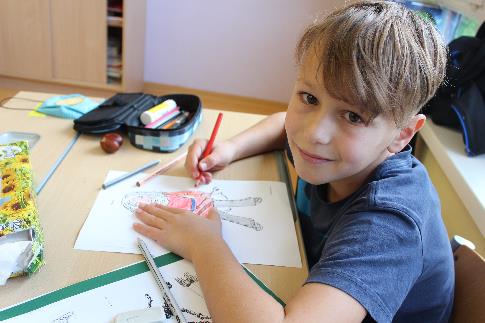 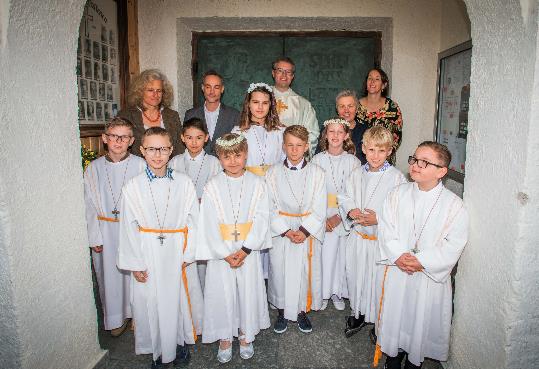 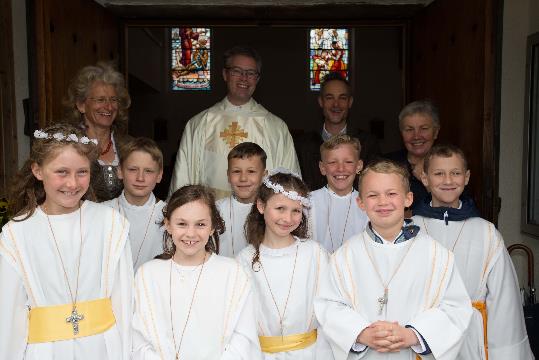 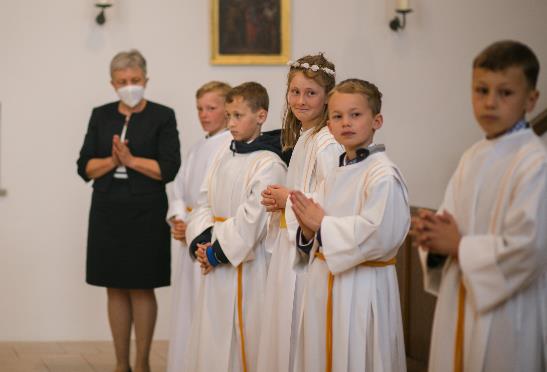 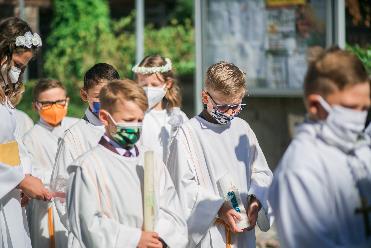 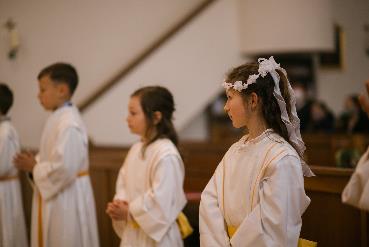 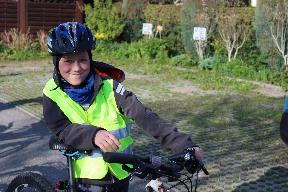 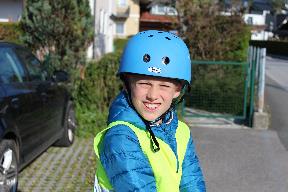 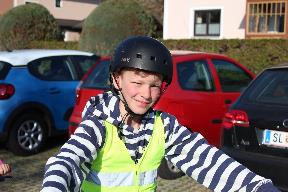 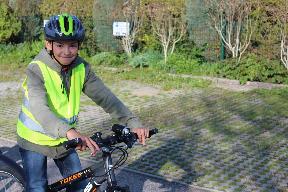 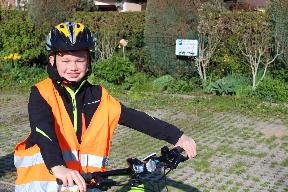 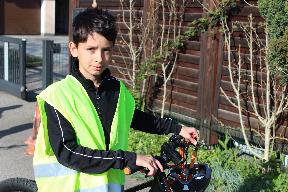 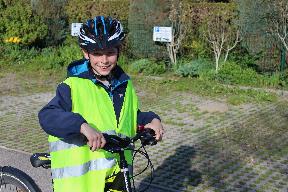 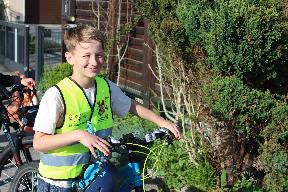 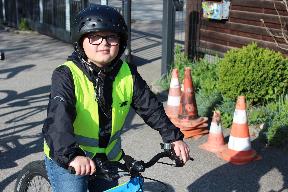 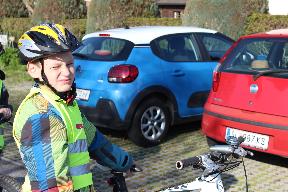 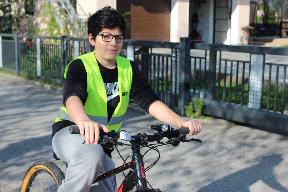 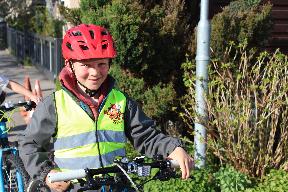 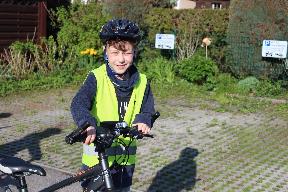 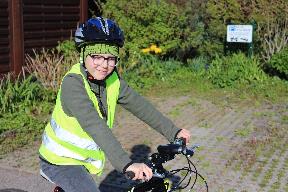 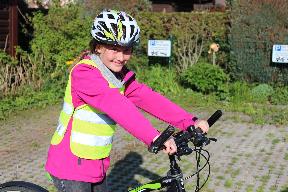 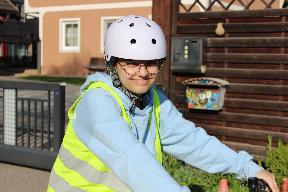 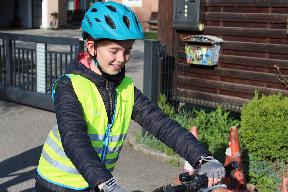 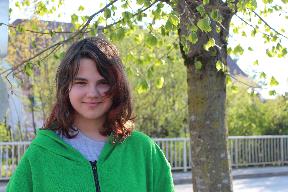 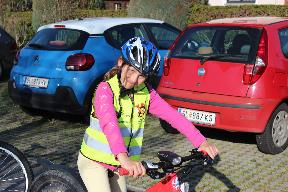 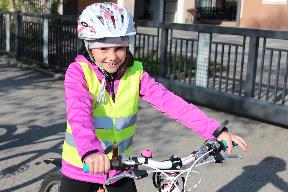 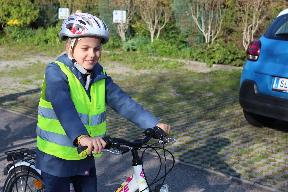 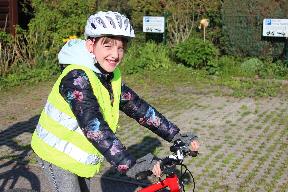 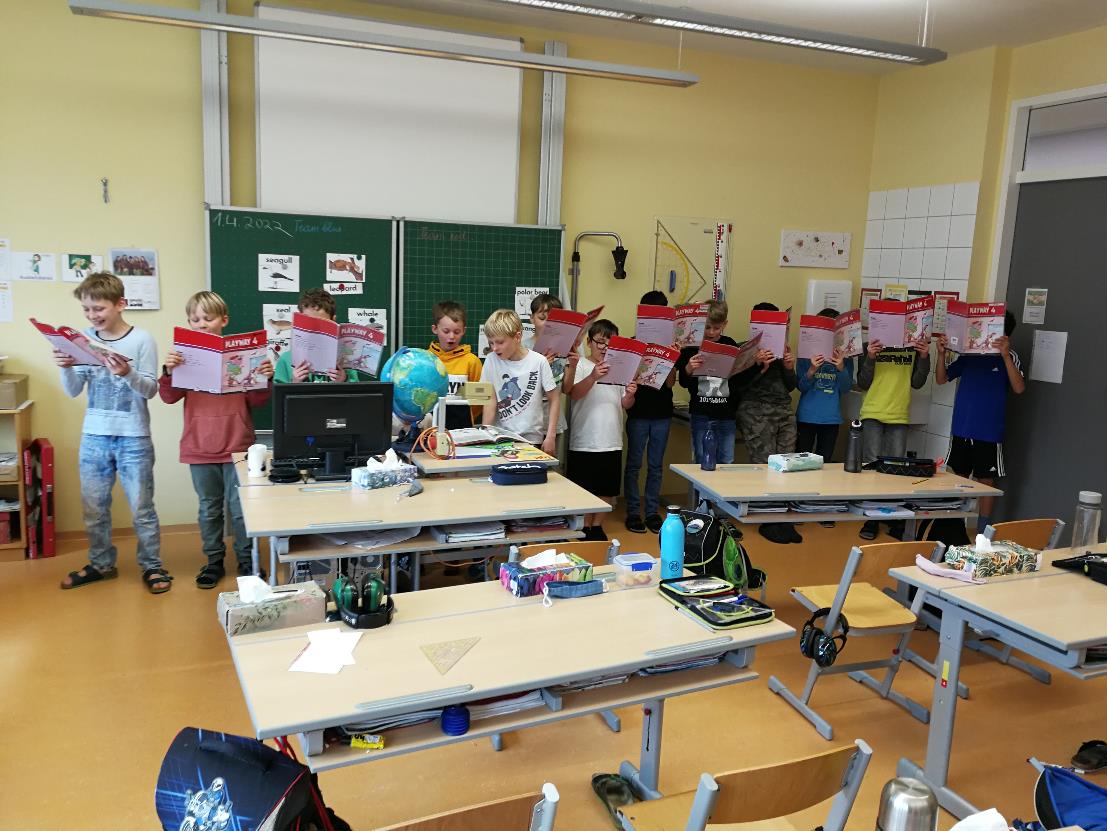 WIR WÜNSCHEN
EUCH ALLES 
LIEBE UND GUTE, ​VIELE NEUE, 
INTERESSANTE 
ERFAHRUNGEN ​VOR ALLEM 
ABER...
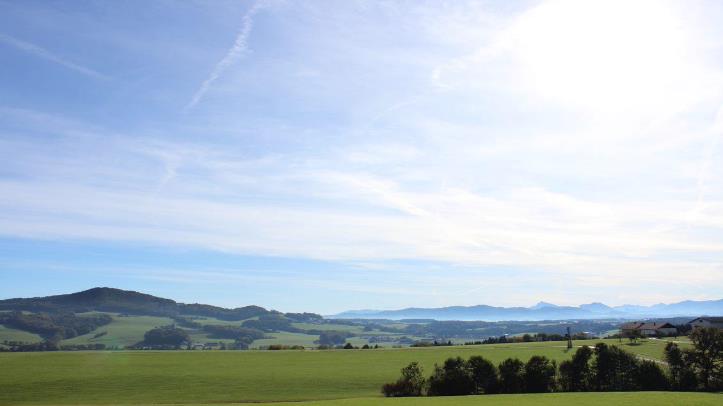 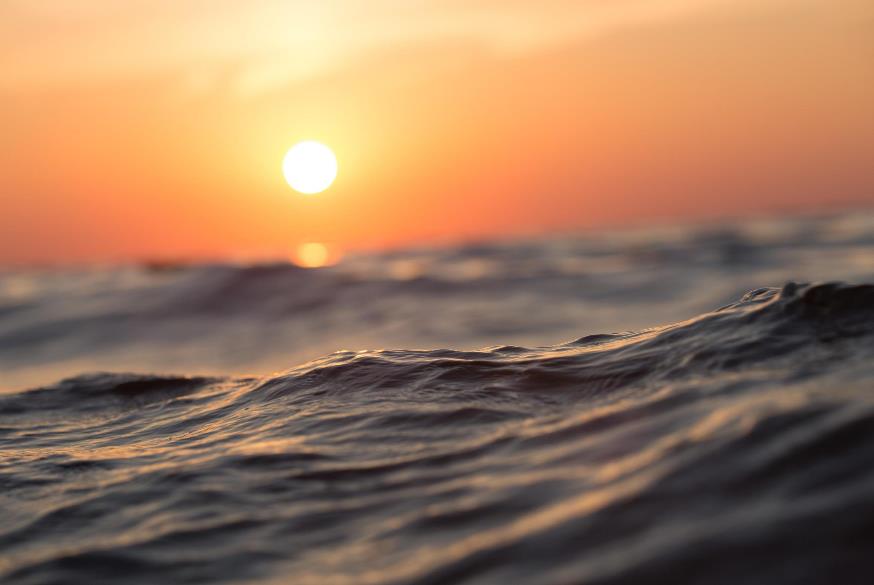 … schöne, erholsame Ferien!!